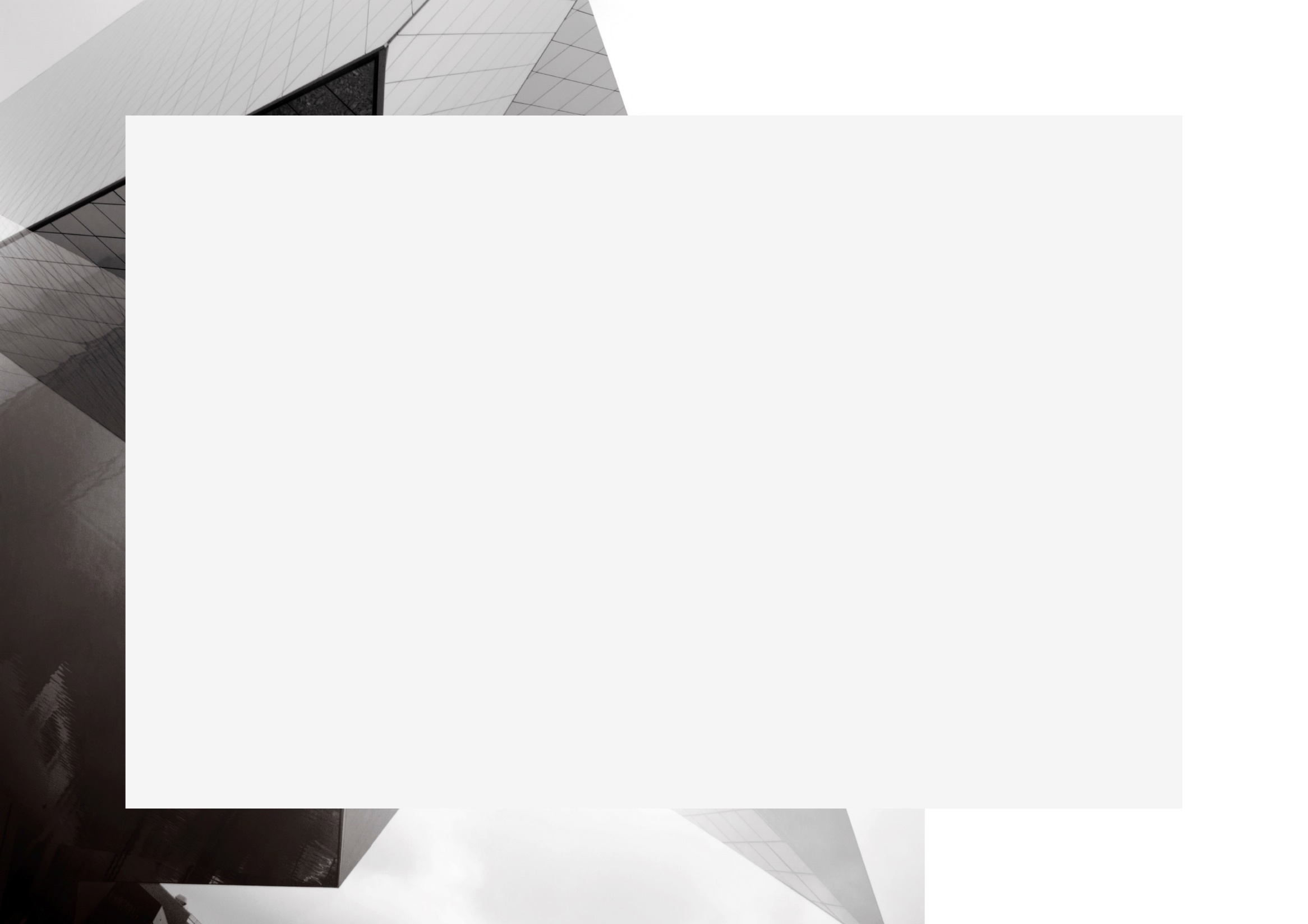 ESTUDIO EN TORNO A LAS CONSECUENCIAS DE SALUD, ECONÓMICAS Y PSICOLÓGICAS DE LA COVID 19 Y EL CONFINAMIENTO EN LOS/AS DEPORTISTAS NAVARROS/AS
Julio 2020
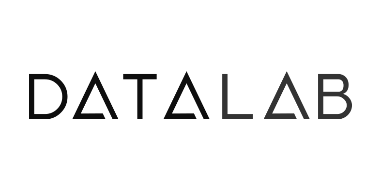 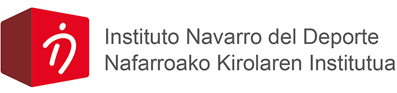 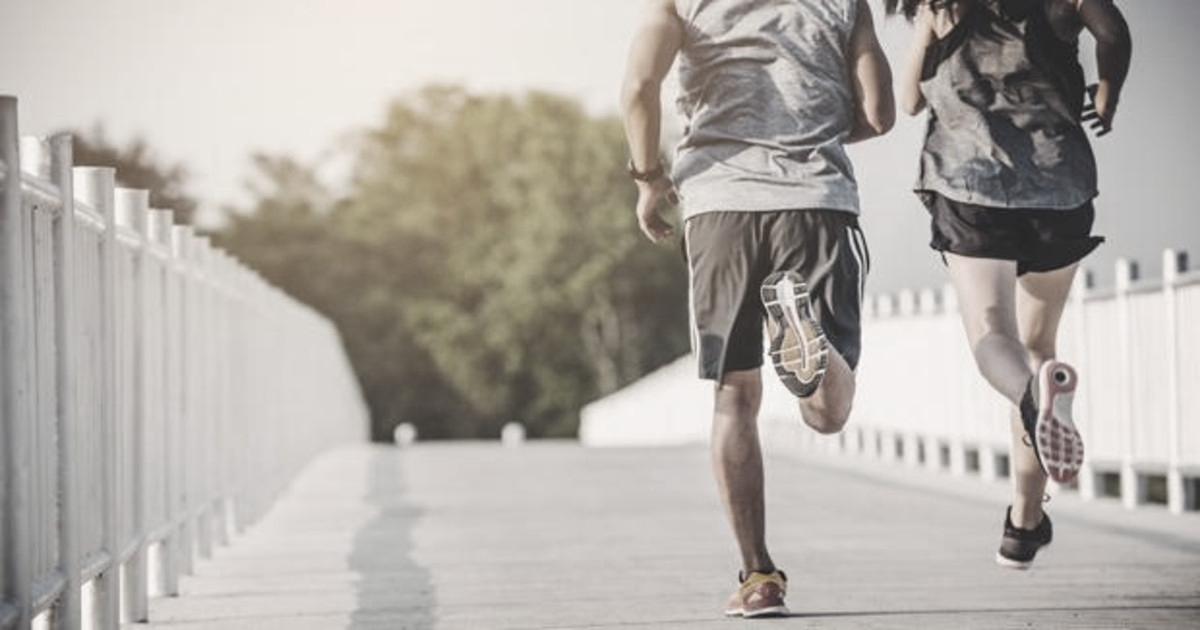 ÍNDICE
OBJETIVOS Y METODOLOGÍA 			4
CARACTERÍSTICAS DE LOS COLECTIVOS PARTICIPANTES			7
2.1. Las características del colectivo de deportistas navarros y navarras 		8
2.2. La población navarra que practica deporte. Hábitos deportivos		21
2.3. La práctica deportiva de los y las jóvenes en edad escolar			29

LA LLEGADA DE LA PANDEMIA COVID-19 Y SUS EFECTOS EN LOS Y LAS DEPORTISTAS NAVARROS/AS 	38
3.1. El cumplimiento del confinamiento y grado de preocupación derivado de la pandemia	39
3.2. Percepción de los y las deportistas sobre las consecuencias del confinamiento en el estado de salud	47
3.3. Percepción de los y las deportistas sobre las consecuencias psicológicas del confinamiento y 
en el bienestar emocional				55
3.4. Las consecuencias económicas de la pandemia en los y las deportistas navarros/as		64

LOS Y LAS DEPORTISTAS DE ALTO NIVEL, RENDIMIENTO Y FEDERADOS/AS	71
4.1. Practica deportiva durante el confinamiento			73
4.2. Valoración del confinamiento y la desescalada			78
4.3. El futuro de las competiciones deportivas			84
4.4. Actitudes ante la nueva normalidad				88
4.5. Capacidad del/a deportista para afrontar una situación de crisis como la provocada 
por la covid-19 y apoyo institucional				94
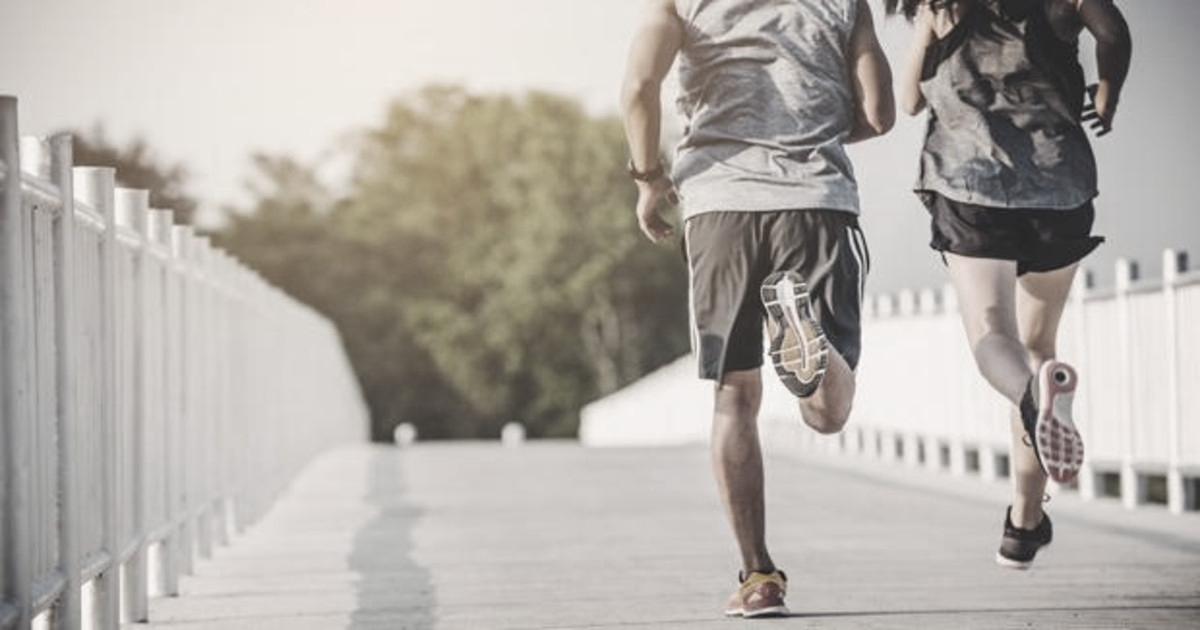 ÍNDICE
LA POBLACIÓN GENERAL DEPORTISTA			100
5.1. Practica deportiva durante el confinamiento. Papel asignado al deporte		102
5.2. El impacto de la nueva normalidad en su práctica deportiva			109
5.3. Nuevas actividades durante la etapa del confinamiento			112
5.4. Compras de material deportivo				116

LA POBLACIÓN EN EDAD ESCOLAR QUE PRACTICA DEPORTE			120
6.1. Las rutinas deportivas de los y las jóvenes en edad escolar en el tiempo de confinamiento	121
6.2. La incertidumbre ante la nueva normalidad y el deporte de los y las jóvenes en edad escolar	129

CONSIDERACIONES FINALES	137
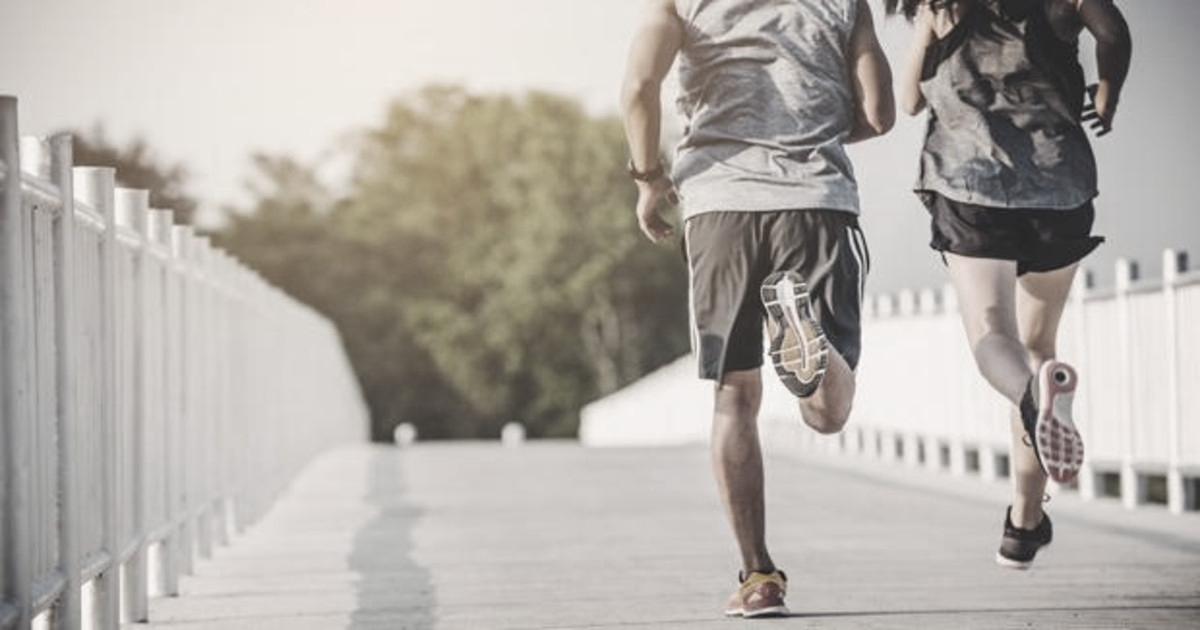 1.
OBJETIVOS Y METODOLOGÍA
OBJETIVOS DE LA INVESTIGACIÓN
Con la llegada de la pandemia por Covid-19 y el Decreto de Estado de Alerta que ha mantenido confinada a la población, la práctica físico deportiva ha sido congelada. Asistimos a un parón de siete u ocho semanas que ha tenido consecuencias en el organismo de la población a diferentes niveles, tanto físico como emocional.  Pero la pandemia puede haber impactado también en la situación económica de los y las navarras. 
En este contexto, el Instituto Navarro del Deporte se plantea la necesidad de profundizar en las consecuencias que este hecho excepcional, provocado por el coronavirus de la Covid-19 ha tenido entre los y las deportistas navarros/as. Así, el objetivo general del estudio es conocer las consecuencias, tanto de salud, como económicas y psicológicas del confinamiento a consecuencia de la pandemia por la Covid-19 en este colectivo.  
Definir el colectivo de deportistas navarros y navarras implica diferenciar entre profesionales del deporte y la población general que practica con regularidad actividad física. Por este motivo se han establecido cuatro colectivos de análisis sobre los que profundizar en las consecuencias de la pandemia:
En definitiva, el estudio pretende dar respuesta, entre otros aspectos, a: 
Como ha afectado la Covid-19 a su estado de ánimo, calidad del sueño y estado de los niveles de preocupación durante el confinamiento
El impacto económico de la pandemia, reducción de ingresos e ingresos derivados de la actividad deportiva
Consecuencias en la salud, percepción sobre el estado de salud 
La practica de actividad deportiva en el periodo de confinamiento
Valoración de las restricciones a futuro en su practica deportiva de las medidas de la nueva normalidad y grado de afectación
El futuro de las competiciones 
Valoración del apoyo institucional a los y las deportistas federados/as y de Alto Nivel y Alto Rendimiento
Deportistas de Alto Nivel y Alto Rendimiento
Deportistas Federados/as
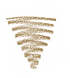 Población general que practica deporte
Jóvenes en edad escolar que practican deporte reglado
PLANTEAMIENTO METODOLÓGICO; FICHA TÉCNICA
Para la consecución de los objetivos planteados se ha trabajado mediante técnicas de investigación cuantitativa como se detalla a continuación:
Técnica de estudio: 
Entrevista telefónica aplicada por sistema C.A.T.I. (Computer Aided Telephone Interview)
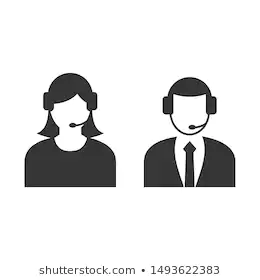 Público objetivo: 
La población que practica deporte de la Comunidad Foral de Navarra, teniendo en cuenta cuatro colectivos diferenciados; Deportistas de Alto Nivel y Alto Rendimiento, Deportistas federados/as, jóvenes en edad escolar que practican deporte y, la población general que antes de la pandemia practicaba deporte de forma regular.
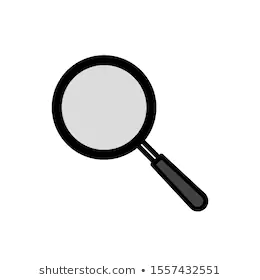 Tamaño muestral y error estadístico: 
Se han realizado 1.001 entrevistas divididas de la siguiente forma en función de los colectivos:
Deportistas de Alto Nivel y Alto rendimiento: 101 entrevistas, margen de error de ±8,3%* sobre BBDD
Deportistas federados/as: 300 entrevistas, margen de error de ±5,4%* sobre BBDD
Población general que practica deporte regularmente: 300 entrevistas, margen de error de ±5,7%*
Población en edad escolar que practica deporte reglado: 300 entrevistas, margen de error de ±5,6%*
Se ha contado con una base de datos de deportistas federados/as de 3.717 registros, así como de Alto Nivel, con 109 registros, y Alto Rendimiento de 261 registros, proporcionada por el IND. El muestreo ha sido proporcional según categoría deportiva y federación.  
El muestreo para población general y población en edad escolar se ha establecido según criterio de afijación proporcional a las variables, zona, grupo de edad y sexo.
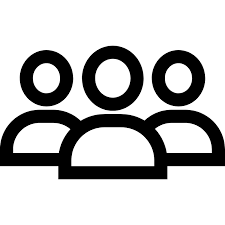 Fechas de realización: 
El trabajo de campo se realizó entre las fechas 1 y 16 de julio de 2020.
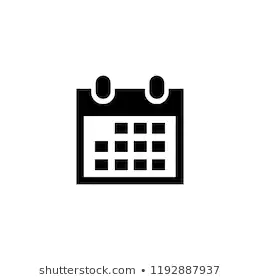 * Para un nivel de confianza del 95,5%, 1,96 s respecto de m
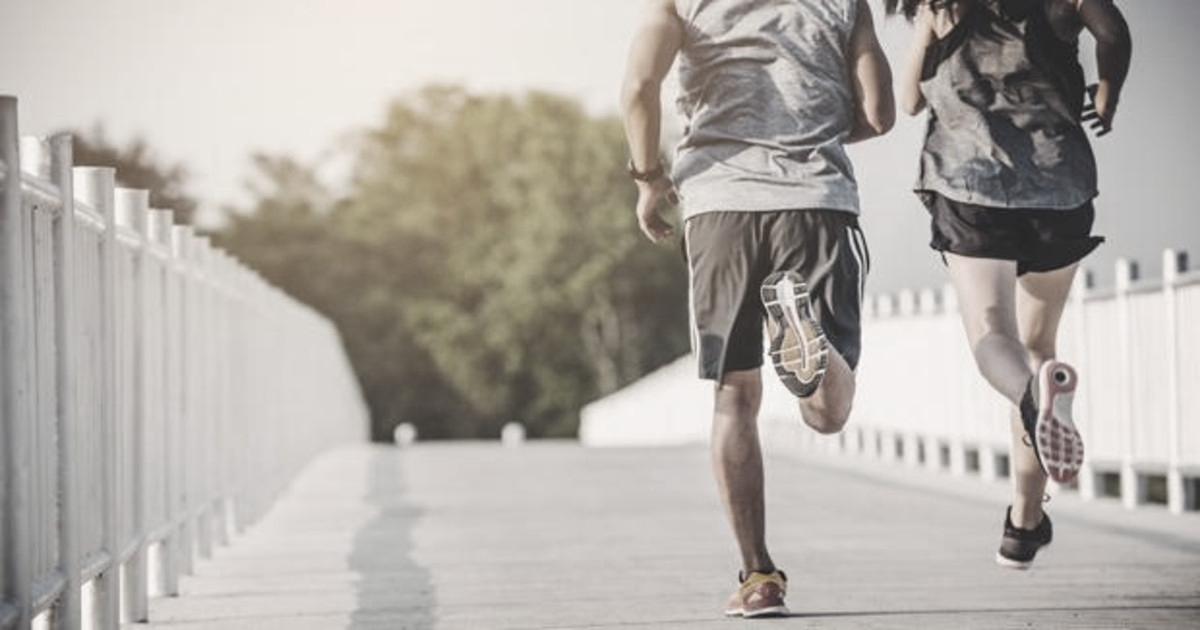 2.
CARACTERÍSTICAS DE LOS COLECTIVOS PARTICIPANTES
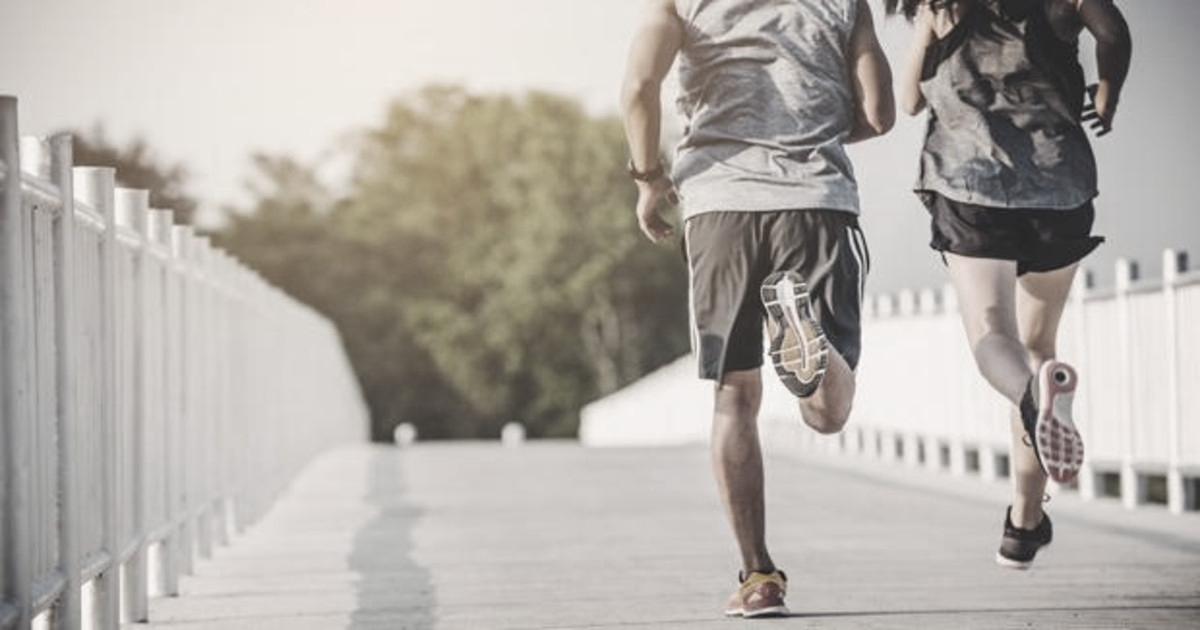 2.1
LAS CARACTERÍSTICAS DEL COLECTIVO DE DEPORTISTAS NAVARROS Y NAVARRAS
A continuación se detallan las características del colectivo de deportistas navarros y navarras que ha participado en la investigación: 

Se ha realizado 25 entrevistas a deportistas navarros y navarras de Alto Nivel. El 84% de los participantes son deportistas, pero también un 12% son árbitros o jueces y el 4% técnicos/as. Del total, el 16% son mujeres, siendo el colectivo que menor proporción de mujeres deportistas ha recogido. Atletismo, futbol y balonmano son las disciplinas deportivas que mayor peso tienen en este colectivo. En este caso, el 28% de los y las participantes compite de forma individual y el 48,8%, en equipo. 

En cuanto a los y las deportistas de Alto Rendimiento, la presencia de jueces y árbitros y técnicos/as es menor que en el caso de Alto Nivel (el 3,9% y el 2,6%, respectivamente). El 35,5% de los participantes son mujeres y el 64,5% restante, hombres. En este caso, el 85% participa de deportes de equipo, con elevada presencia de participantes de balonmano y futbol.

En cuanto a los y las federados/as, balonmano, pelota, baloncesto y atletismo son las disciplinas más presentes entre los y las participantes, seguido de artes marciales y herri kirolak. La tasa de mujeres federadas participantes es del 32,3% del total. El deporte de equipo supone la elección de la gran mayoría, en concreto del 59,3% del total de participantes.
Tipología de deportistas*
Base: Total de deportistas Alto Nivel /rendimiento y federados/as entrevistados/as
Alto Nivel
Alto Rendimiento
Federados/as
6,2%
19,0%
74,8%
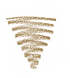 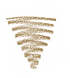 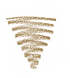 P.1. Disciplina deportiva*
Base: Total de deportistas Alto Nivel /rendimiento y federados/as entrevistados/as
* No se sugirió ninguna respuesta. Solo se admitió una.
P.2. ¿Es una disciplina...?*
Base: Total de deportistas Alto Nivel /rendimiento y federados/as entrevistados/as
Ambas
De competición en equipo
De competición individual
* Se leyeron las opciones de respuesta. Solo se admitió una.
P.2.1¿Cuál es su lugar de entrenamiento?*
Base: Total de deportistas Alto Nivel /rendimiento y federados/as entrevistados/as
Principal
Otros destacados
* Se leyeron las opciones de respuesta. Solo se admitió una.
La practica totalidad de los y las deportistas entrevistados/as disputa competiciones,  si bien hay diferencias a tener en cuenta en función de cada uno de los colectivos: 

Los y las deportistas de Alto Nivel participan en ligas profesionales fundamentalmente (50,0%) y en menor medida, en competiciones de ámbito nacional, así como modalidades y pruebas olímpicas (el 20,8%, en ambos casos). 

En el caso del colectivo de Alto Rendimiento, el 46% compite también en ligas profesionales y un 38,2% en competiciones de ámbito nacional. 

Los y las federados y federadas participan en primer término en competiciones organizadas por la federación navarra como señala el 38,0%. Por otro lado, un 28,3% lo hace en modalidades no olímpicas definidas por federaciones internacionales.
P.2.2/P.2.3. Participación en competiciones y ámbito de competición*
Base: Total de deportistas Alto Nivel /rendimiento y federados/as entrevistados/as
Alto Nivel
(n=25)
Alto Rendimiento
(n=76)
Federados/as
(n=300)
* Se leyeron las opciones de respuesta. Solo se admitió una.
En cuanto a la fuente principal de ingresos, de todos los y las participantes, independientemente de su categoría deportiva, solo un 19% dice disponer de ingresos relacionados con el deporte. Éstos son mayoría en el caso de los y las deportistas de Alto Nivel, donde el 76,0% cita una parte de ingresos que proviene del mundo del deporte, fundamentalmente de un club o entidad deportiva, pero también de becas deportivas. 

En el caso de los y las deportistas federados y federadas, la gran mayoría no dispone de ingresos que provengan del mundo del deporte. Serían uno de cada diez quienes cuentan con algún tipo de aportación económica (el 11,7%). 

Tanto en deportistas de Alto Rendimiento como en federados y federadas la fuente principal de ingresos suele ser un trabajo remunerado en el mercado laboral más allá de la practica deportiva, si bien por su edad, es frecuente que no cuenten con ingresos e incluso sigan en etapa formativa. 

Para los y las deportistas de Alto Nivel, los ingresos del deporte suponen de media el 64,3% del total de ingresos. Dato que desciende notablemente en el colectivo de Alto Rendimiento (18,0%) y más aún entre los federados/as que se sitúa en un 5,4%.
P.3.1. ¿Qué porcentaje representan los ingresos relacionados con el deporte (becas, premios, patrocinadores, retribución del club) sobre el total de sus ingresos?*
Base: Total de deportistas Alto Nivel /rendimiento y federados/as entrevistados/as
Tasa de deportistas que cita algún ingreso proveniente del mundo del deporte
Ns/nc
Si tiene ingresos del 
deporte
No tiene ingresos del deporte
P.3. ¿Cuál de las siguientes opciones es su fuente principal de ingresos?*
Base: Total de deportistas Alto Nivel /rendimiento y federados/as entrevistados/as
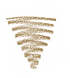 Tasa de participantes que percibe ingresos del deporte
* Se leyeron las opciones de respuesta. Solo se admitió una.
P.3.1. ¿Qué porcentaje representan los ingresos relacionados con el deporte (becas, premios, patrocinadores, retribución del club) sobre el total de sus ingresos?
Base: Total de deportistas Alto Nivel /rendimiento y federados/as entrevistados/as
Alto Rendimiento
(n=76)
Total
(n=401)
Alto Nivel
(n=25)
Federados/as
(n=300)
Media de ingresos del deporte sobre total ingresos*
11,7%
64,3%
18,0%
5,4%
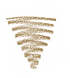 * Media sobre % de ingresos declarados.
P.3.1. ¿Qué porcentaje representan los ingresos relacionados con el deporte (becas, premios, patrocinadores, retribución del club) sobre el total de sus ingresos?*
Base: Total de deportistas Alto Nivel /rendimiento y federados/as entrevistados/as
Alto Rendimiento
(n=76)
Alto Nivel
(n=25)
Federados/as
(n=300)
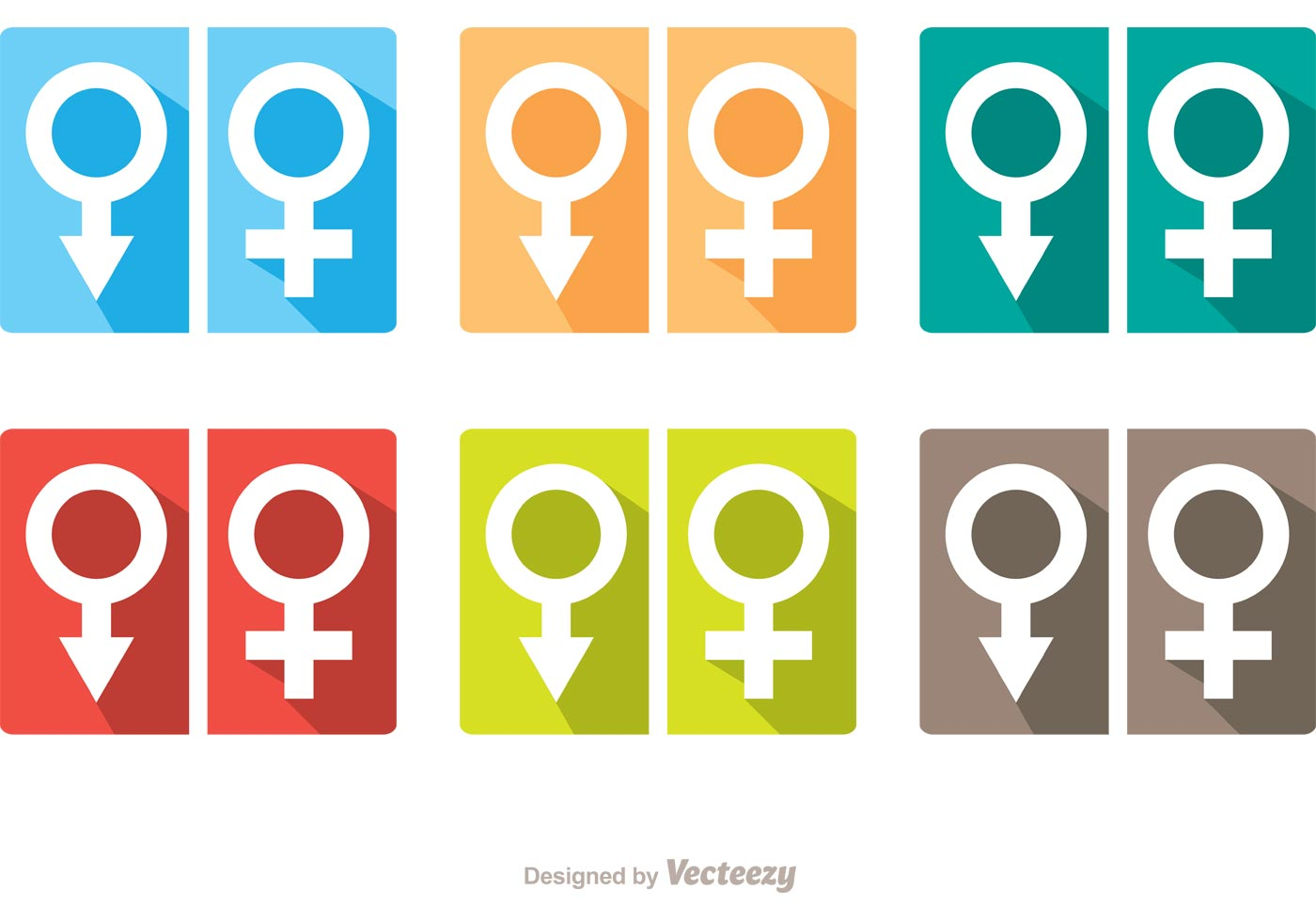 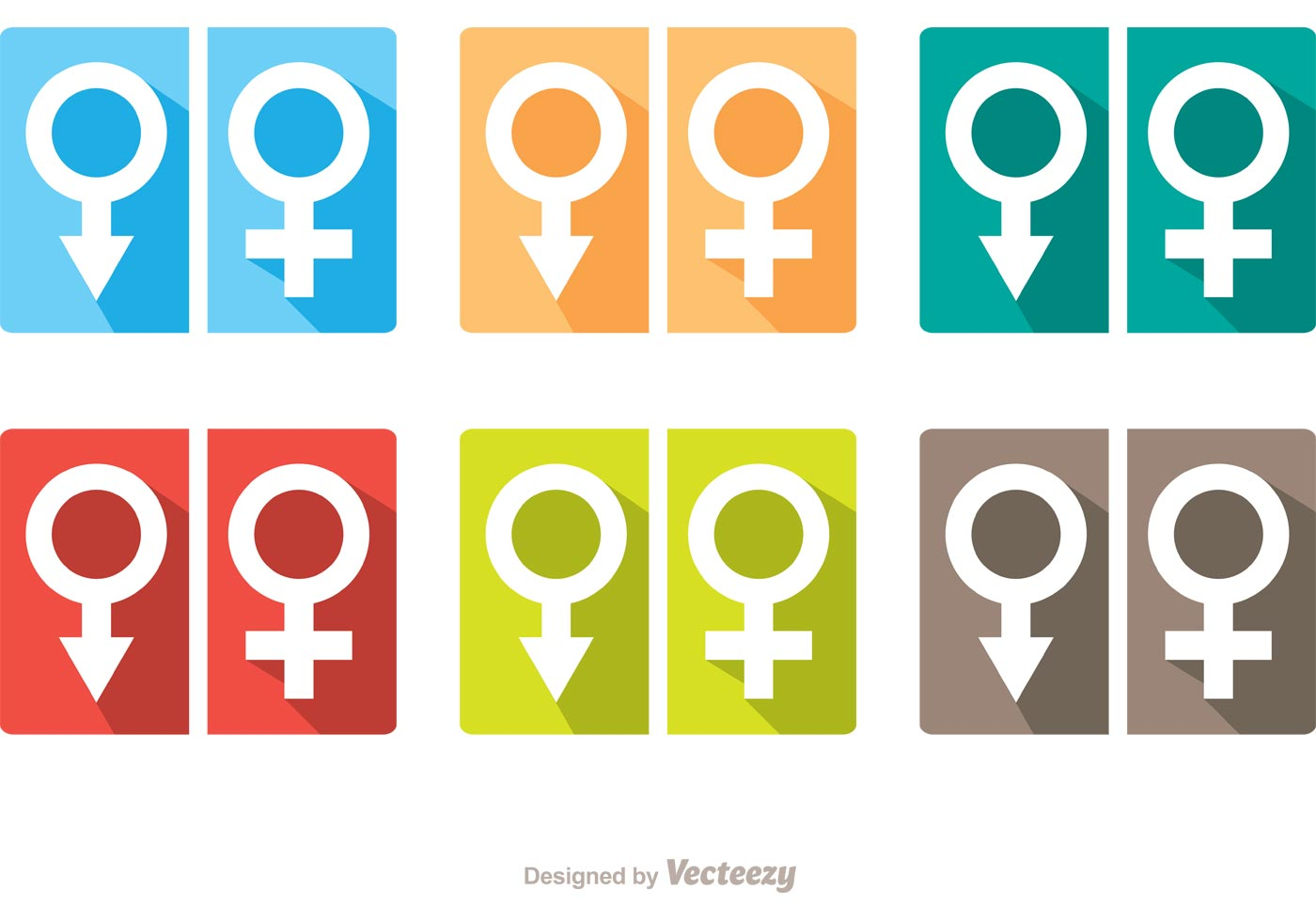 Hombres
Mujeres
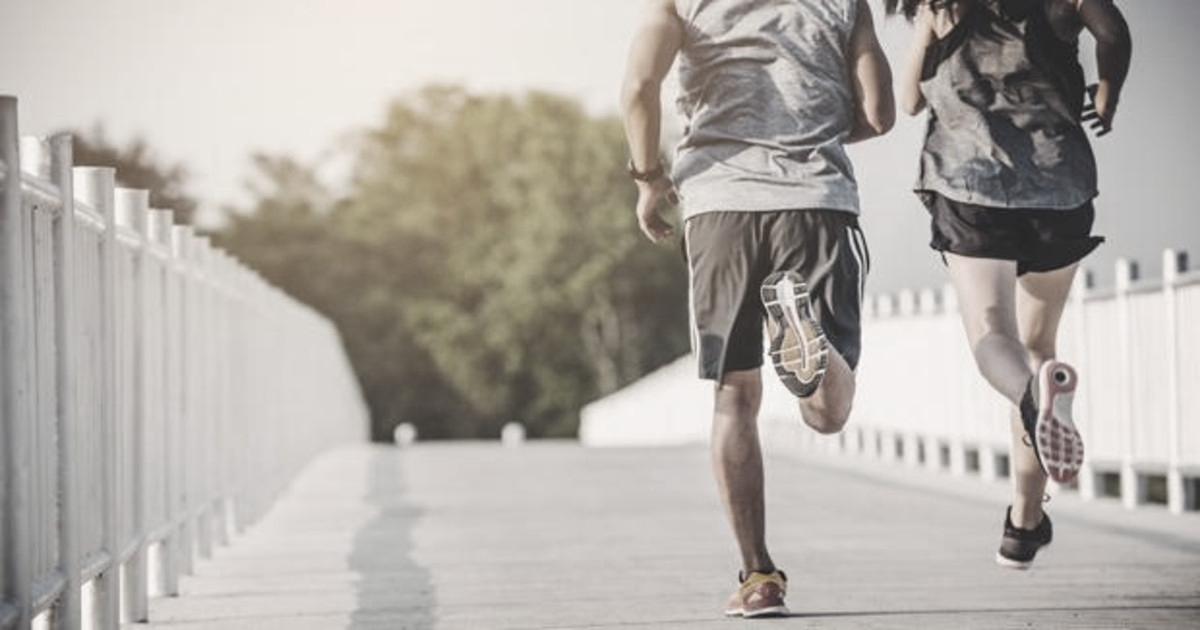 2.2
LA POBLACIÓN NAVARRA QUE PRACTICA DEPORTE; HÁBITOS DEPORTIVOS
Otro de los colectivos de análisis es la población general navarra que practica actividad física con cierta regularidad. En las páginas siguientes se enmarcan someramente sus hábitos deportivos: 

  El 59% de las personas consultadas de Navarra que practicaban deporte de forma regular antes de la llegada de la Covid-19, elegía andar, andar rápido o marcha, como la actividad deportiva más frecuente. A cierta distancia pueden encontrarse otro tipo de deportes como el ciclismo, el fitness o clases aeróbicas con música, el running o el montañismo, senderismo, hasta una gran dispersión de respuestas. 

 Las diferencias entre hombres y mujeres en la elección de la practica deportiva habitual muestra algunas preferencias como son:
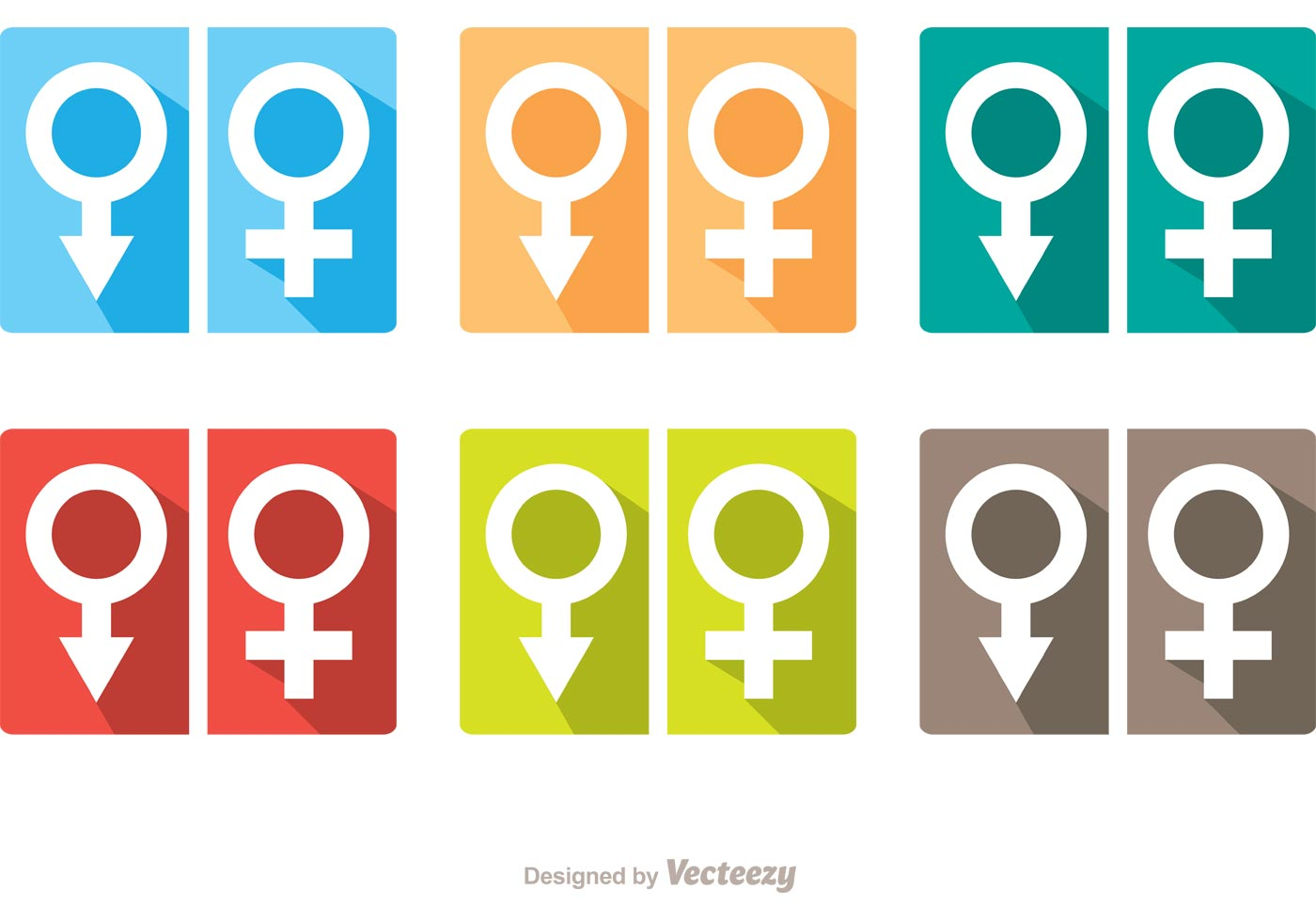 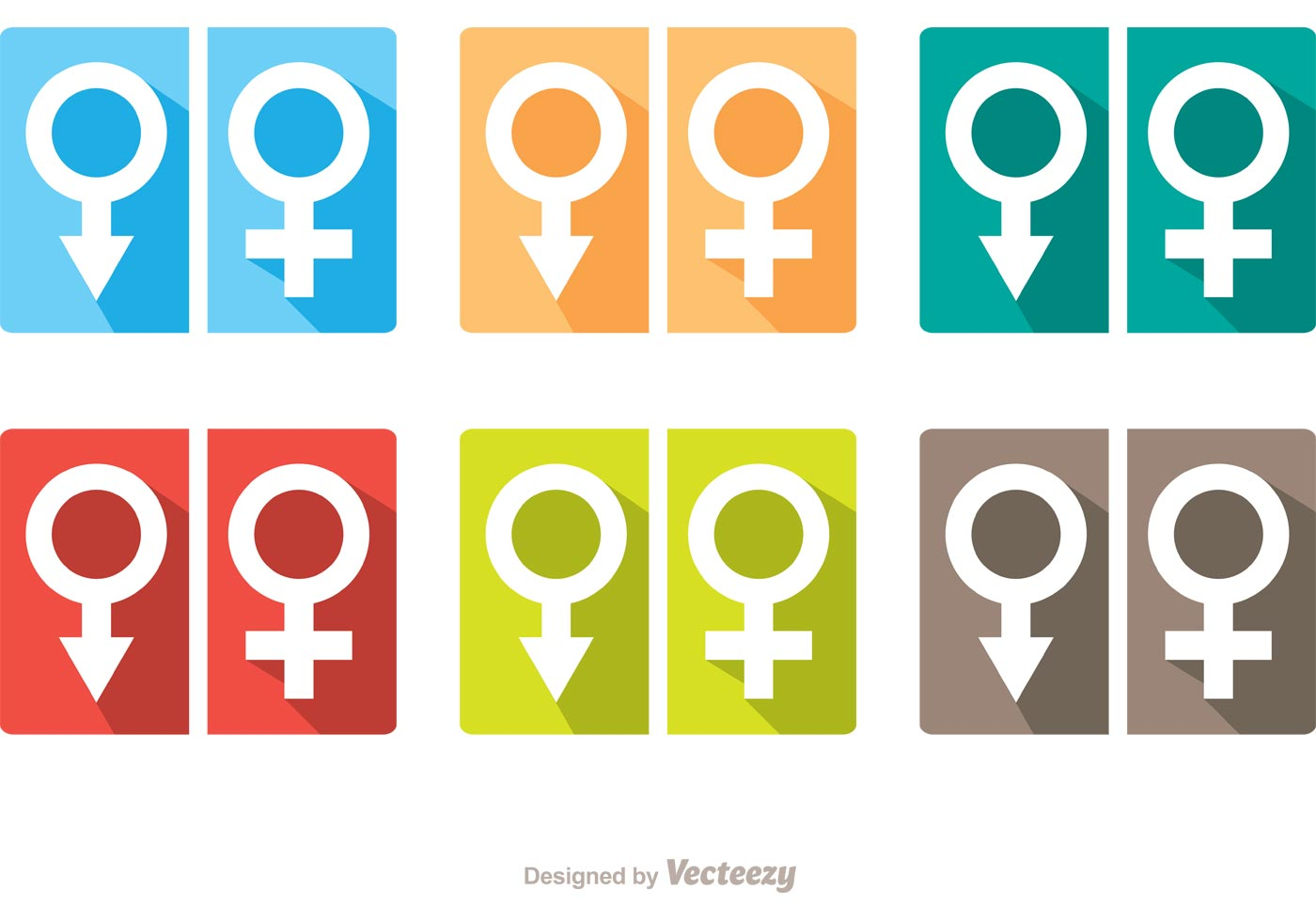 Mujeres
Hombres
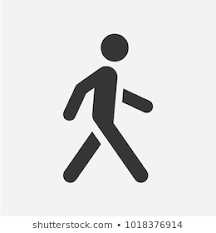 Andar (46,6%)
Ciclismo (25,0%)
Running (17,8%)
Futbol (12,3%)
Montañismo, senderismo.. (12,3%)
Andar (71,9%)
Fitness, gimnasia con música  (25,0%)
Yoga /Pilates  (13,7%)
Gimnasia/ gimnasia rítmica.. (9,8%)
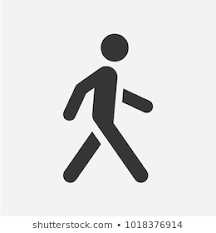 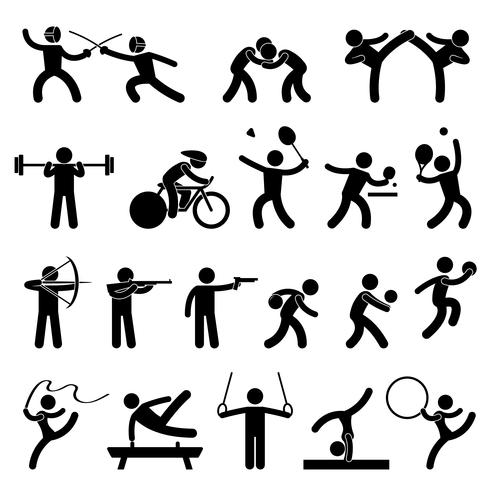 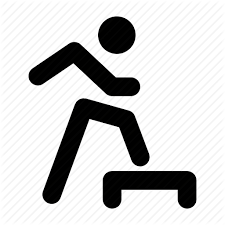 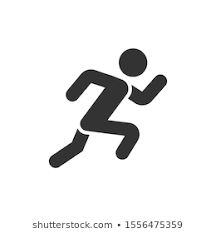 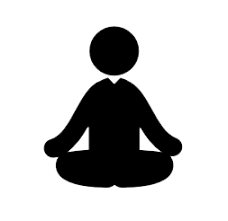 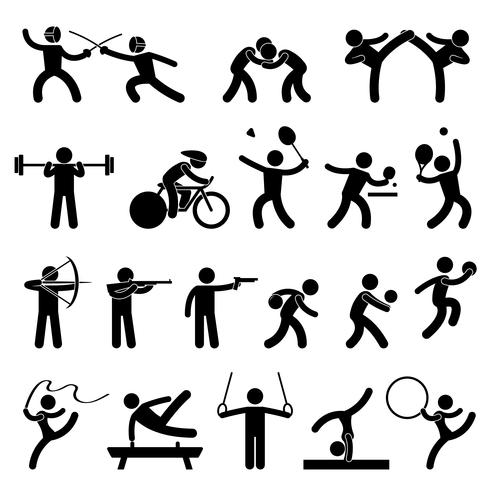 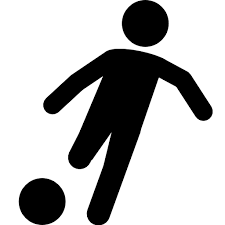 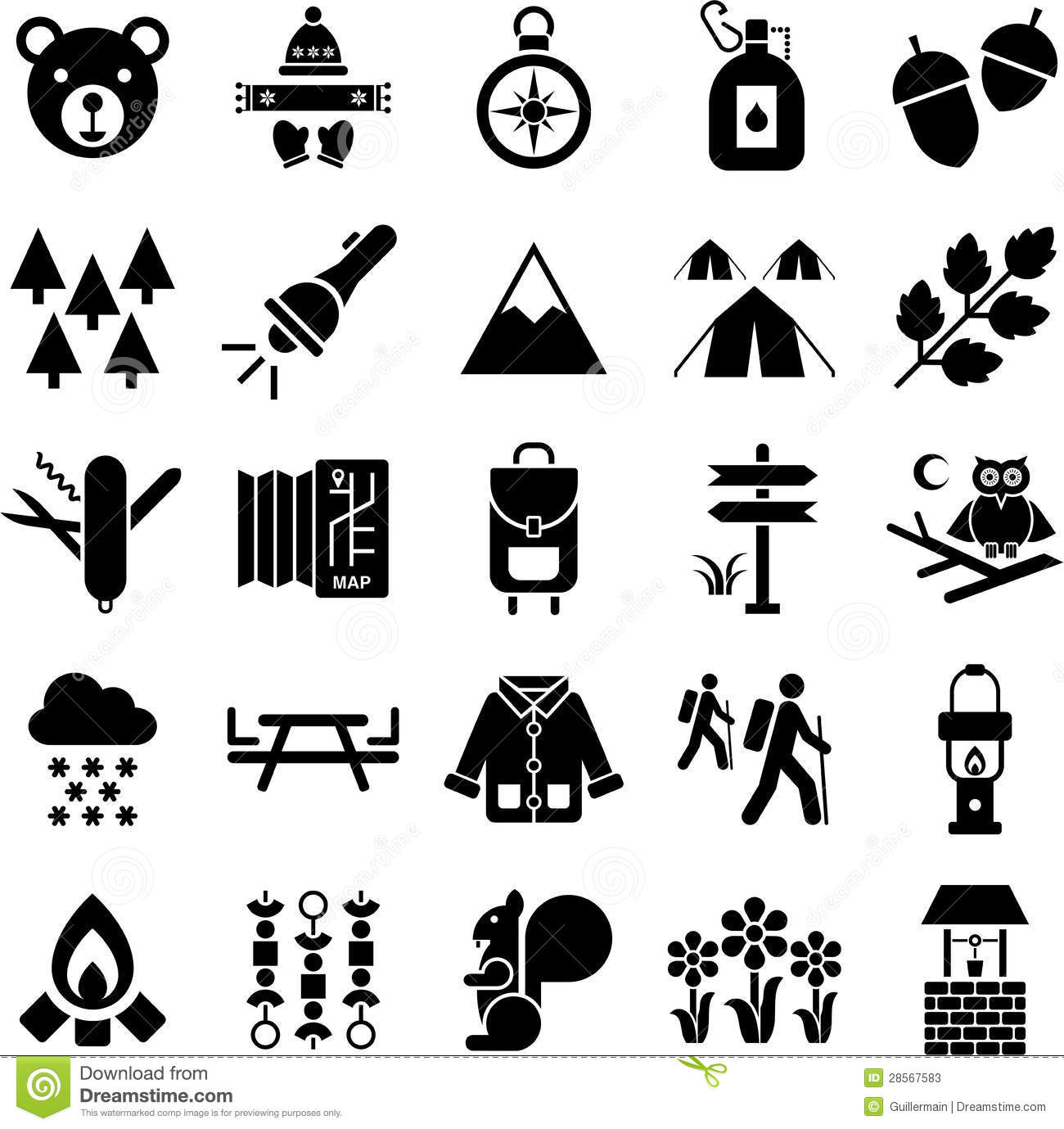 Más extendida se encuentra la practica deportiva de forma individual como señala un 49,2% de los y las  consultados y consultadas, frente al 19,3% que practicaba deporte en equipo. En el caso de los hombres la elección de disciplinas de práctica individual es 13,5 puntos porcentuales superior a la de las mujeres. 

La importancia que concede la población entrevistada al deporte en su vida diaria esta fuera de toda duda. El 30,8% de los y las consultadas le concede la máxima importancia puntuando en una escala de 0 a 10 con puntuaciones de 9 ó 10. El 53,2% le concede “bastante importancia”, obteniendo para el conjunto la puntuación  media de 7,9 puntos.  En general, ellos parecen otorgar mayor valor al deporte con una media de 8,1puntos, frente al 7,7, de media de las navarras.
P.1. ¿Qué deporte o deportes practicaba de forma habitual, es decir, con regularidad?*
Base: Total de personas entrevistadas
* No se sugirió ninguna respuesta. Posible respuesta múltiple.
P.1. ¿Qué deporte o deportes practicaba de forma habitual, es decir, con regularidad?*
Base: Total de personas entrevistadas
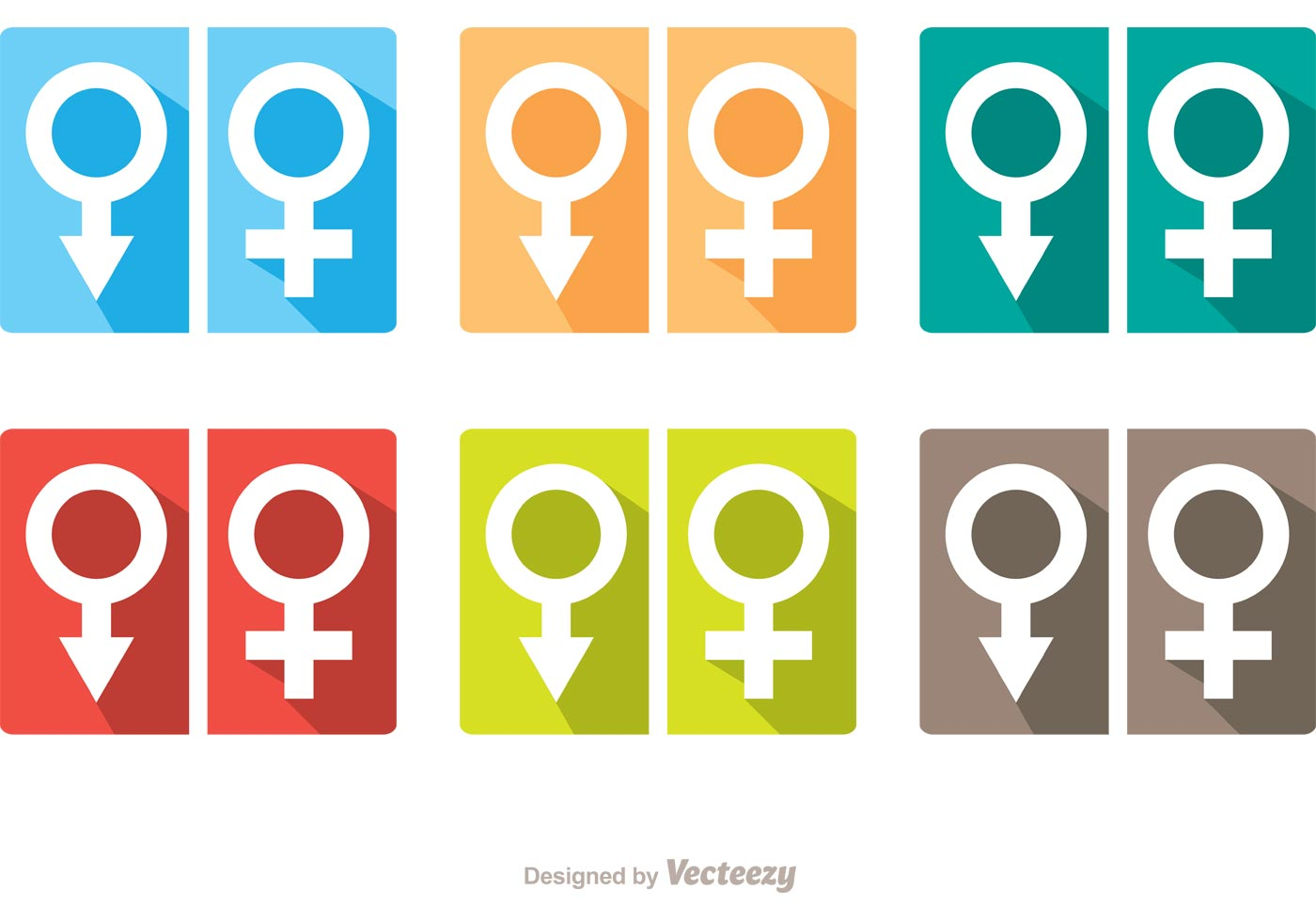 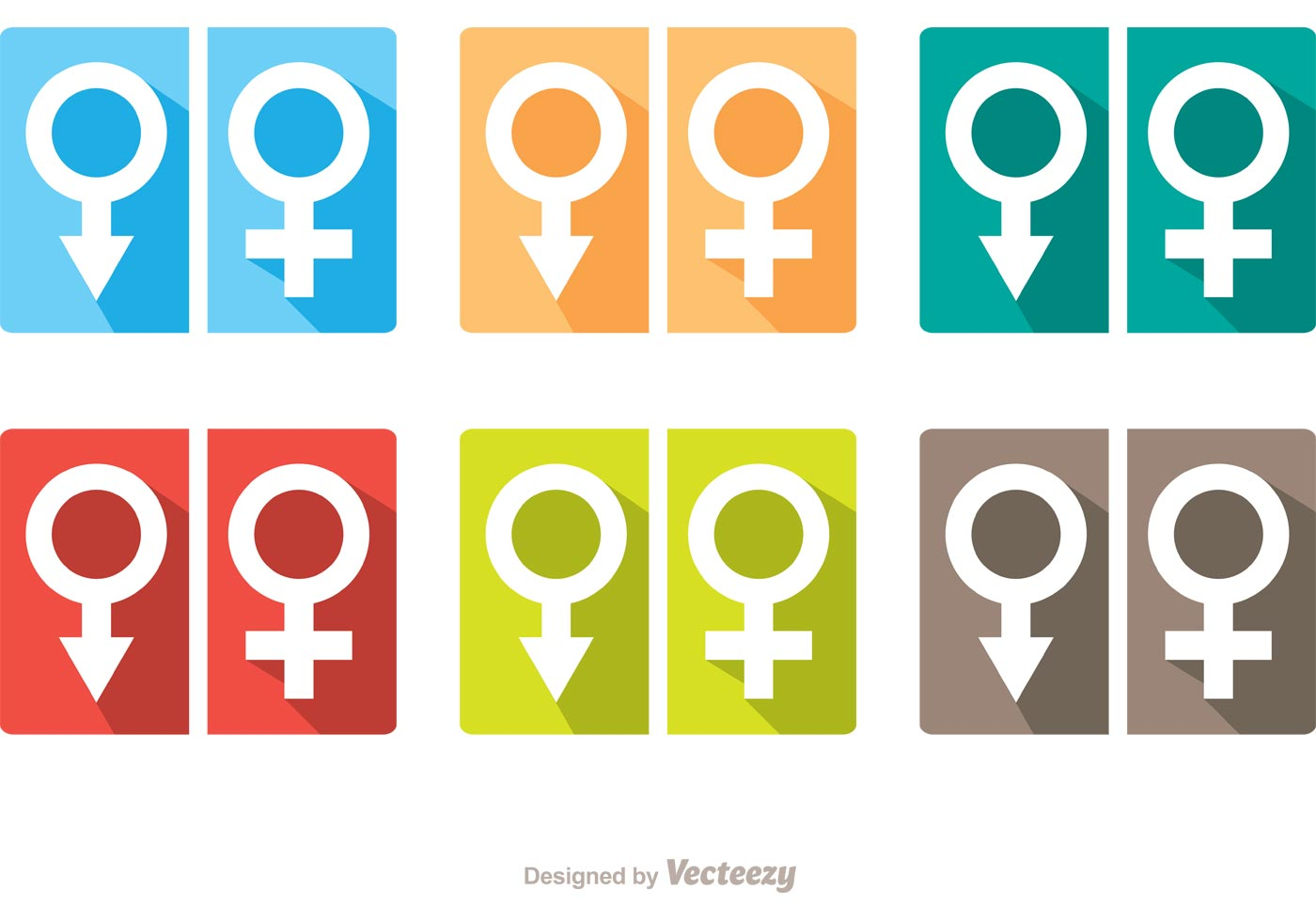 Hombres
Mujeres
* No se sugirió ninguna respuesta. Posible respuesta múltiple.
P.2. ¿Practicaba deporte de forma individual o en equipo?*
Base: Total de personas entrevistadas
Ambas
Preferentemente 
en equipo
Preferentemente de forma individual
* Se leyeron las opciones de respuesta. Solo se admitió una.
P.2. ¿Practicaba deporte de forma individual o en equipo?*
Base: Total de personas entrevistadas
Ambas
Preferentemente 
en equipo
Preferentemente de forma individual
* Se leyeron las opciones de respuesta. Solo se admitió una.
P.3. ¿Qué grado de importancia otorgas al deporte, a la actividad deportiva en tu vida?*
Base: Total de personas entrevistadas
Según género
* Media sobre escala de mínima importancia “0” a máxima importancia “10”.
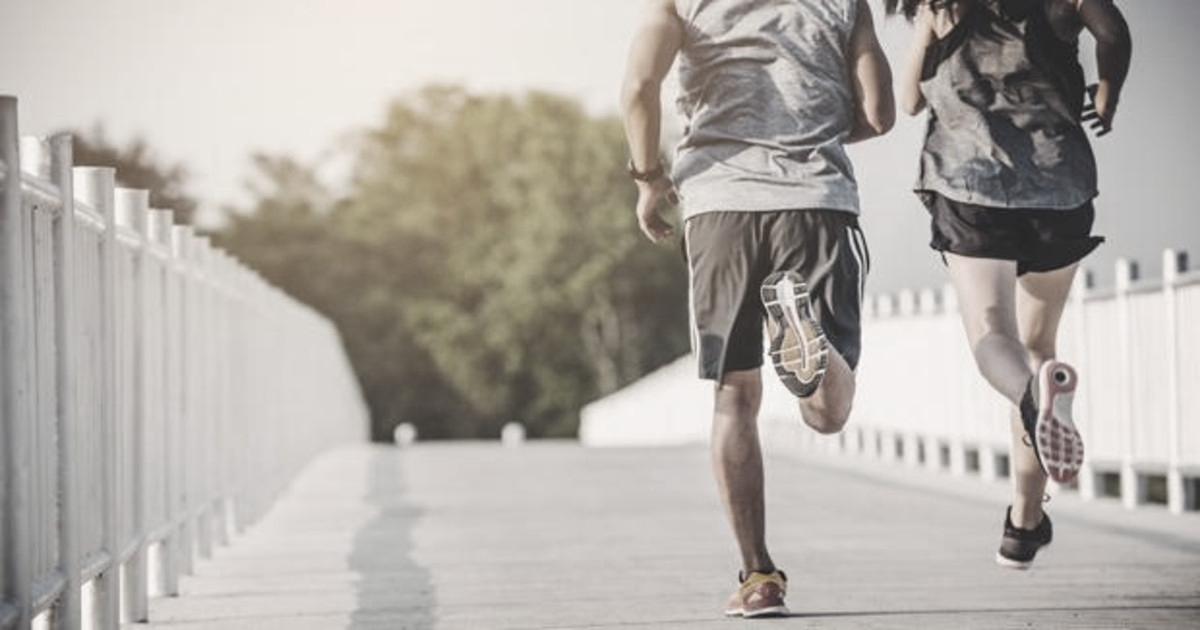 2.3.
LA PRACTICA DEPORTIVA DE LOS Y LAS JOVENES EN EDAD ESCOLAR
Por último, el cuarto colectivo que ha participado en la investigación es el de los y las jóvenes en edad escolar, entre los 14 y 17 años, que practica deporte de forma organizada, es decir, en el marco de una organización y bajo supervisión de una persona encargada de conducirla (técnico/a, entrenador/a…) y fuera del horario lectivo. 

El cuadro de disciplinas deportivas de los y las jóvenes navarros/as en edad escolar es diferente al de la población general, pero las diferencias de género se manifiestan a edades tempranas: 







La mayoría de los y las jóvenes en edad escolar practica deporte fundamentalmente en equipo, sin grandes diferencias entre chicos y chicas.  

El 69,8% lo hace en las instalaciones deportivas de un club, asociación o federación.
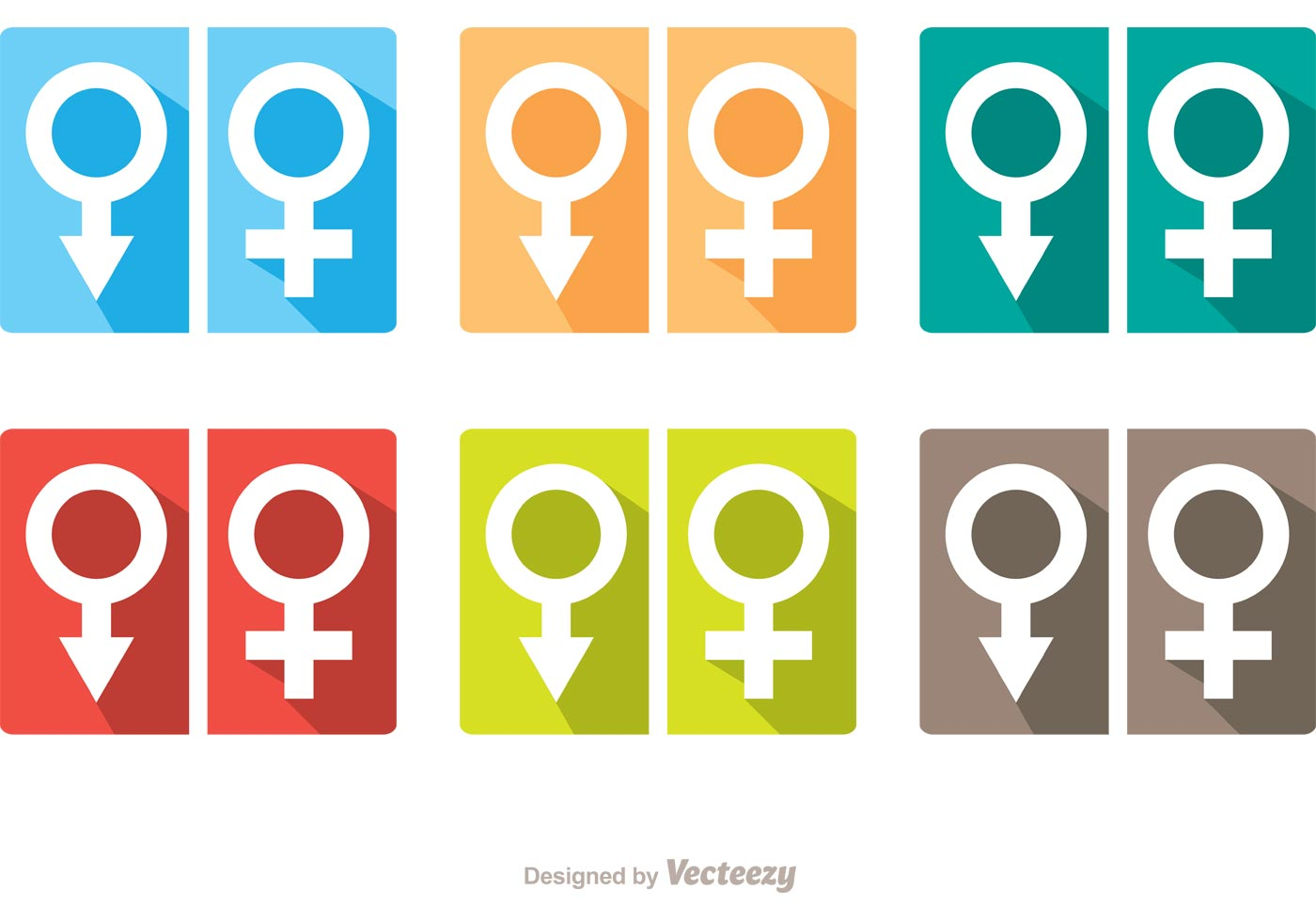 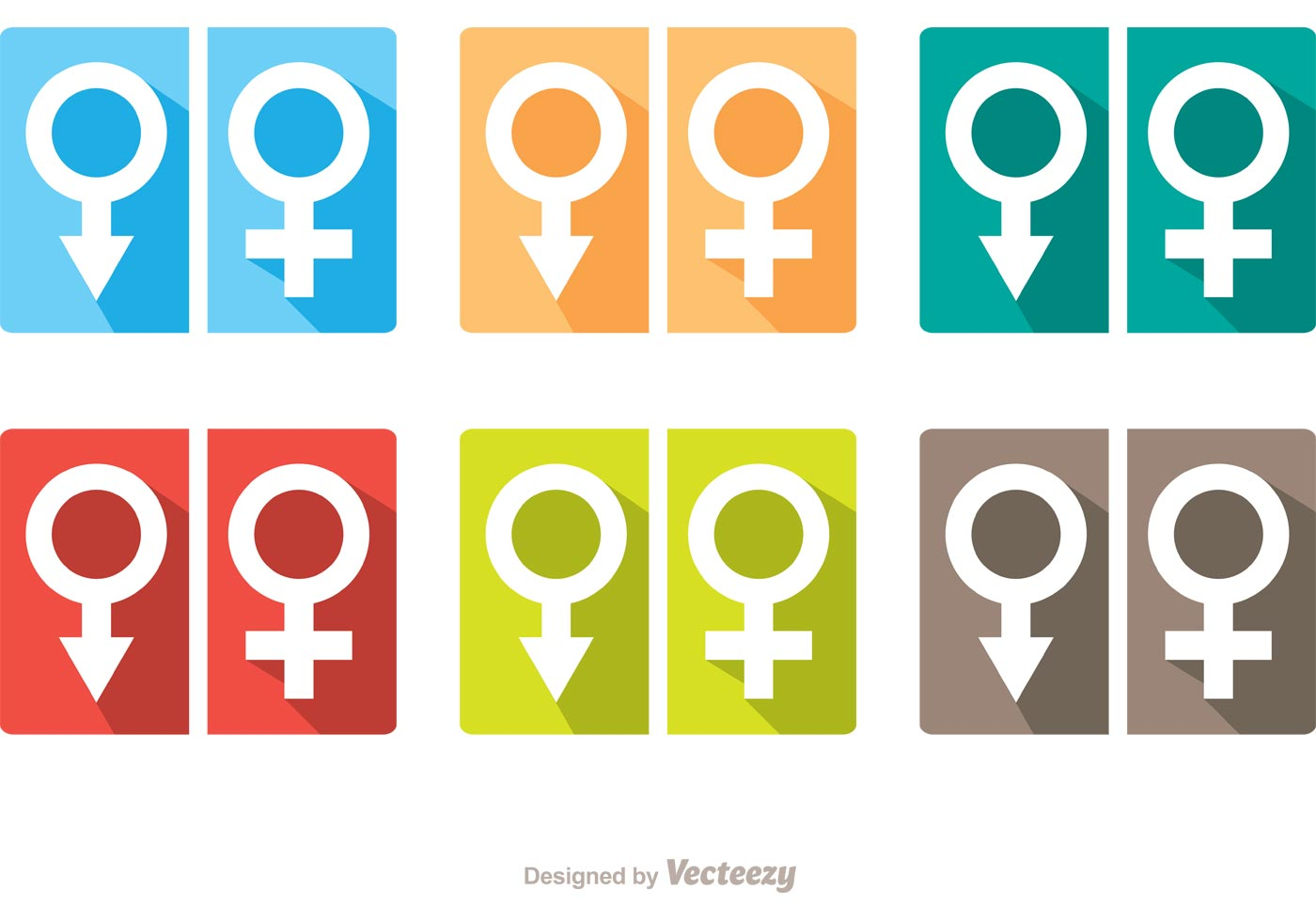 Chicas
Chicos
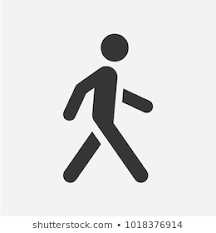 Futbol (44,1%)
Ciclismo (14,6%)
Natación (10,8%)
Running (9,6%)
Artes marciales (7,4%)
Andar (17,4%)
Baloncesto (14,4%)
Gimnasia rítmica/deportiva (12,3%)
Running (10,3%)
Ciclismo (9,7%)
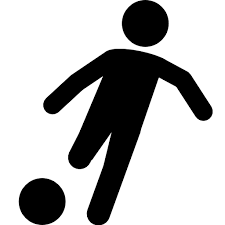 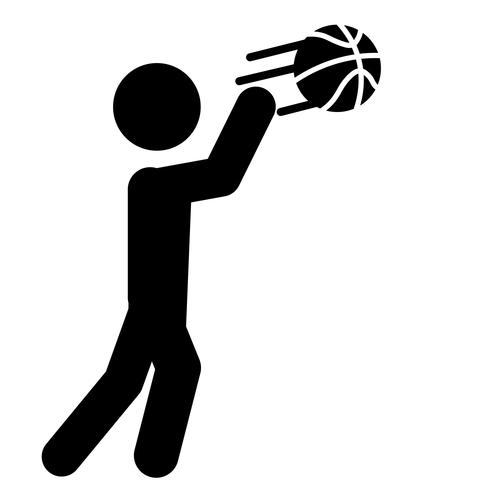 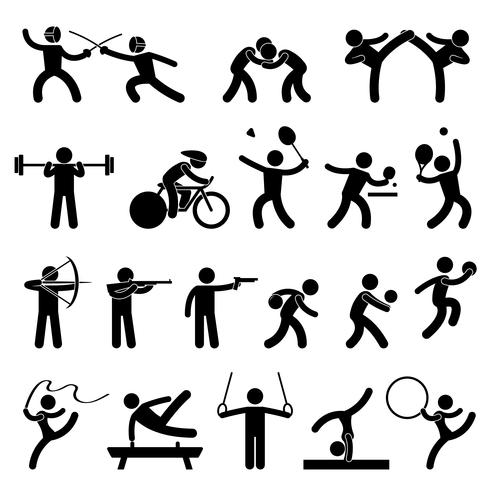 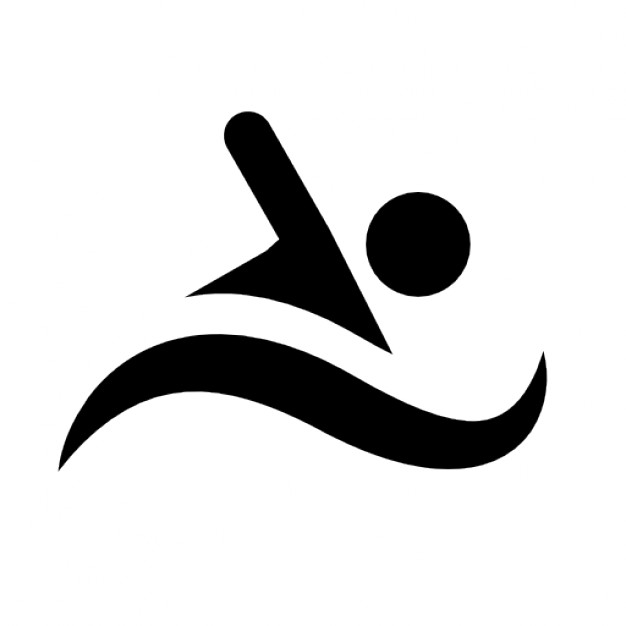 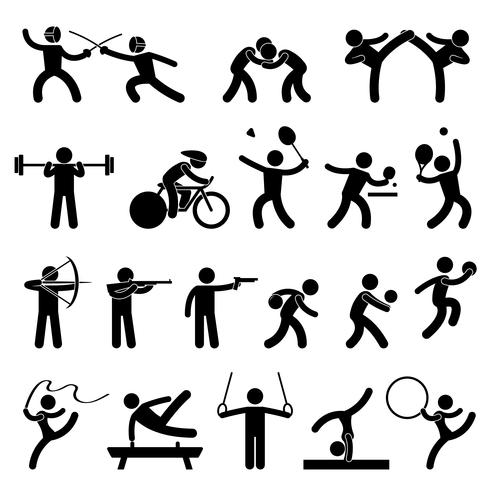 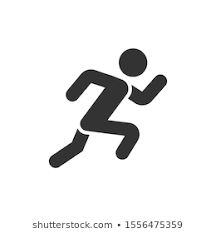 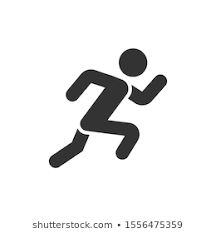 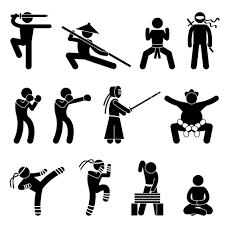 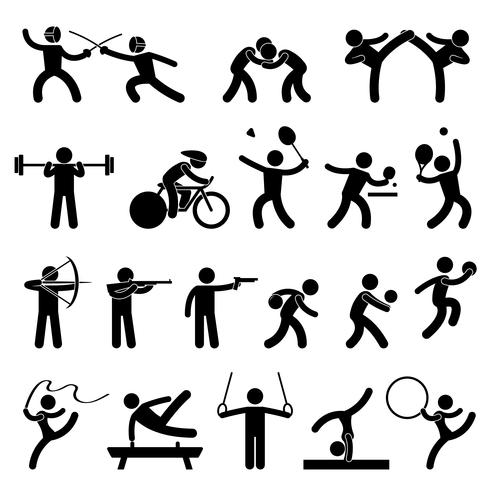 Son mayoría en el caso de los chicos los que disputan competiciones federadas, siendo menor la tasa de chicas que participa en competiciones, en concreto casi 17 puntos porcentuales menos. 

En cuanto a la importancia concedida al deporte, la nota media otorgada es de 8,1 puntos, superior a la de la población general deportista.
P.1. ¿Qué deporte practicas de forma reglada fuera del horario lectivo?*
Base: Total de jóvenes en edad escolar que practican deporte
* No se sugirió ninguna respuesta. Posible respuesta múltiple.
P.1. ¿Qué deporte practicas de forma reglada fuera del horario lectivo?*
Base: Total de jóvenes en edad escolar que practican deporte
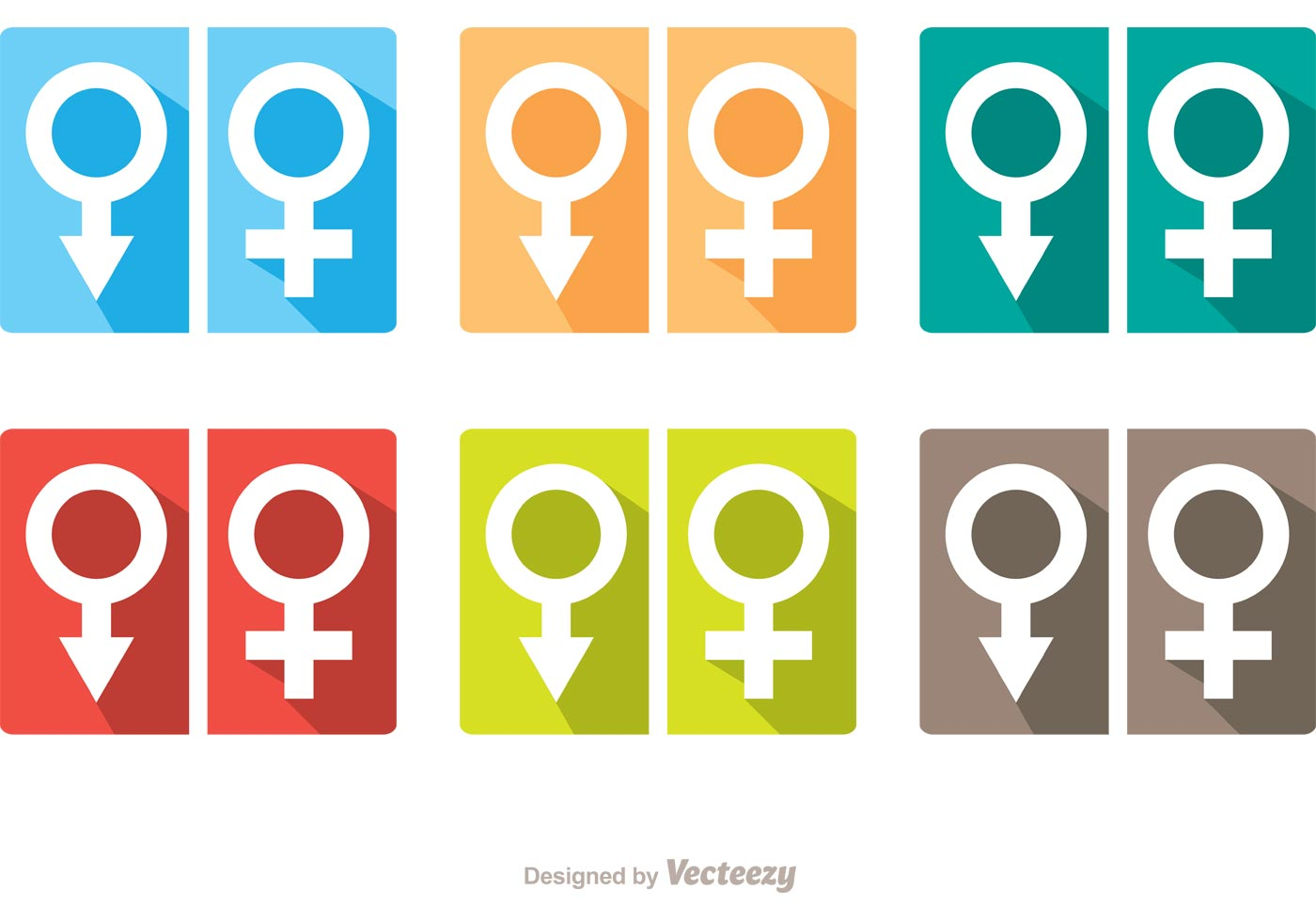 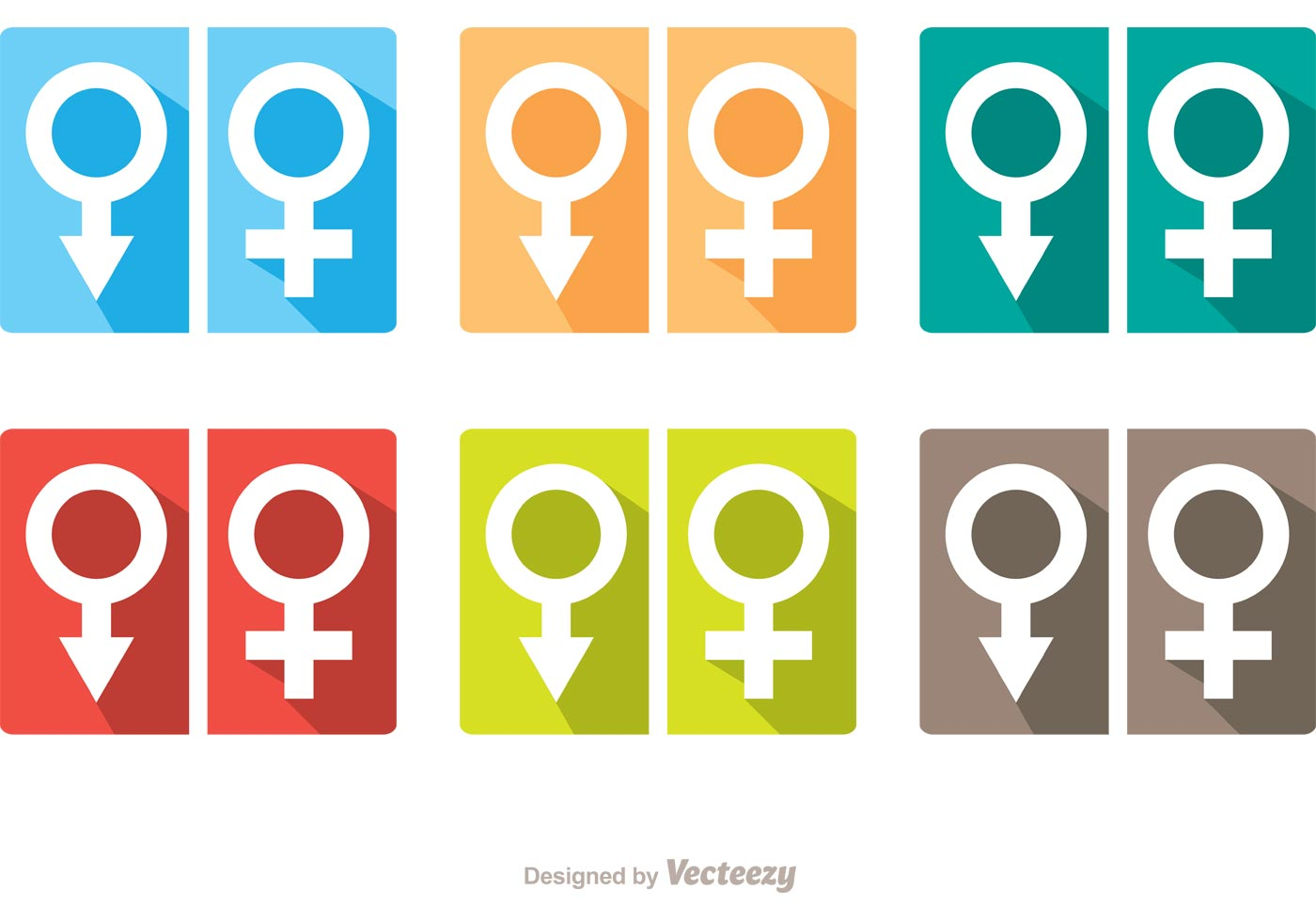 Chicos
Chicas
* No se sugirió ninguna respuesta. Posible respuesta múltiple.
P.2. ¿Practicas deporte de forma individual o en equipo?*
Base: Total de jóvenes en edad escolar que practican deporte
Ambas
Preferentemente 
en equipo
Preferentemente de forma individual
* Se leyeron las opciones de respuesta. Solo se admitió una.
P.2.1. ¿En qué lugar practicabas deporte?*
Base: Total de jóvenes en edad escolar que practican deporte
* Se leyeron las opciones de respuesta. Posible respuesta múltiple.
P.2.2. ¿Practicas deporte de competición?
Base: Total de jóvenes en edad escolar que practican deporte
P.2.3. ¿Qué tipo de competición?*
Base: Total de jóvenes en edad escolar que practican deporte y compiten (n=161)
Según género
Según edad
* Se leyeron las opciones de respuesta. Solo se admite una respuesta.
P.3. ¿Qué grado de importancia otorgas al deporte, a la actividad deportiva en tu vida?*
Base: Total de jóvenes en edad escolar que practican deporte
Según género
* Media sobre escala de mínima importancia “0” a máxima importancia “10”.
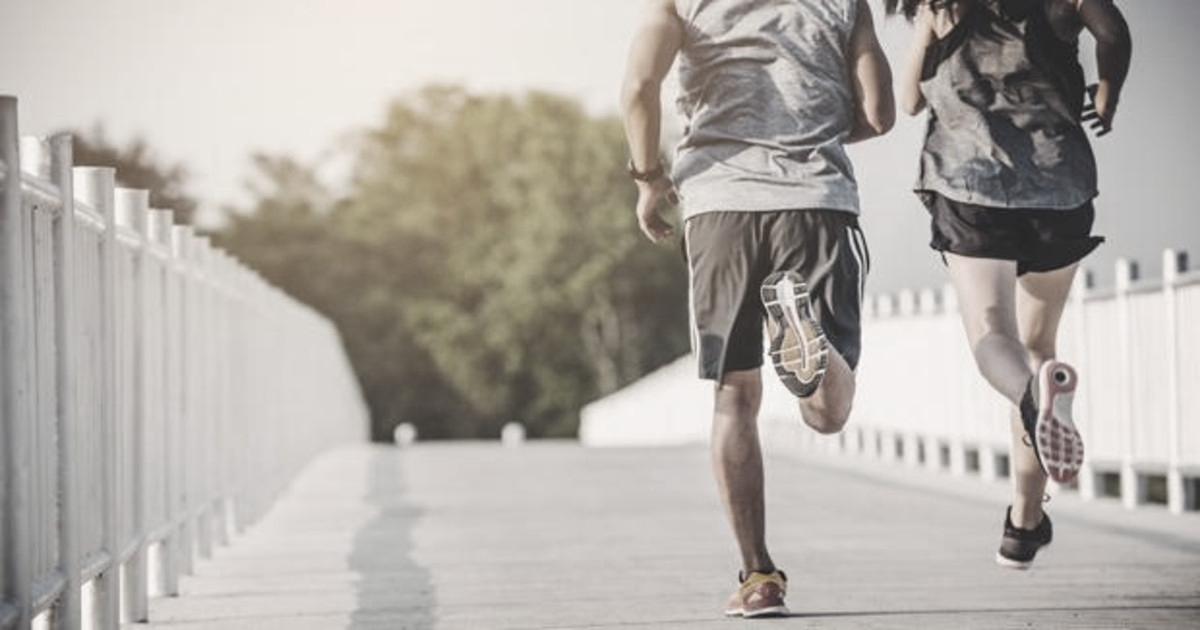 3.
LA LLEGADA DE LA PANDEMIA COVID-19 Y SUS EFECTOS EN LOS Y LAS DEPORTISTAS NAVARROS/AS
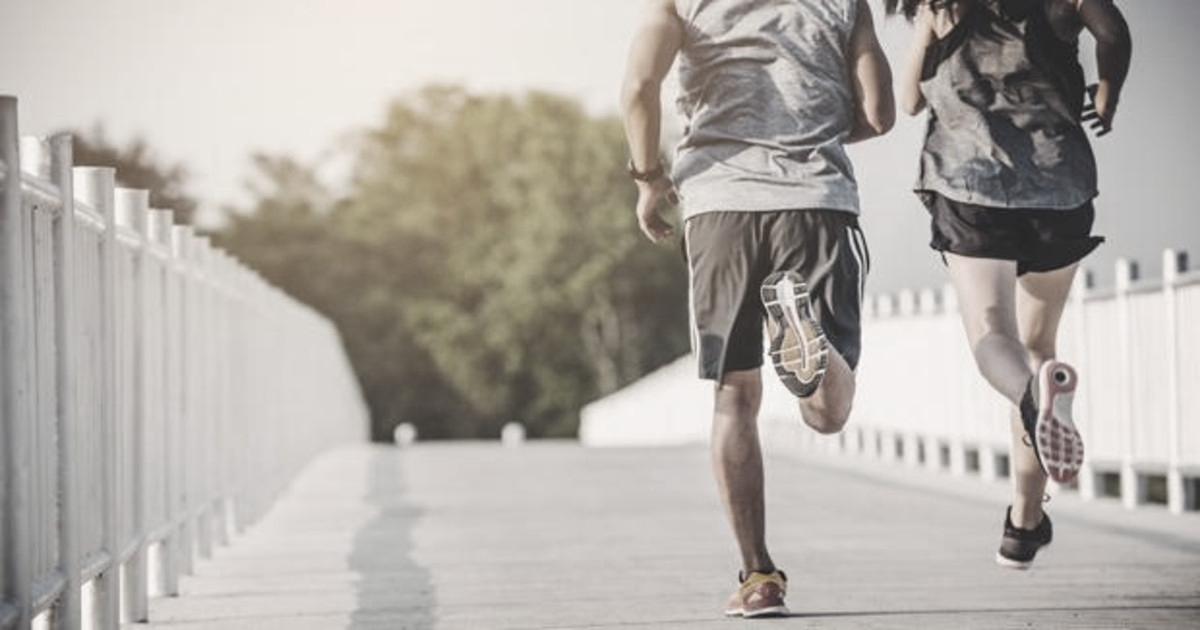 3.1
EL CUMPLIMIENTO DEL CONFINAMIENTO Y GRADO DE PREOCUPACIÓN DERIVADO DE LA PANDEMIA
La llegada de la crisis sanitaria provocada por la Covid-19 llevó al gobierno a decretar el Estado de Alarma y el confinamiento de la población el pasado mes de marzo. A continuación se profundiza en  como han vivido los cuatro colectivos de deportistas participantes el tiempo de confinamiento, el grado de cumplimiento de las medidas decretadas y la preocupación derivada de esta situación excepcional. 

El 47% de la población navarra que practica deporte con regularidad dice haber salido de casa durante el estado de alarma solo una vez al día. El 30,1% una vez a la semana y el 22,9%, de forma más esporádica o incluso sin salir en todo el periodo. 

De todos los colectivos, es la población escolar deportista la que parece haber llevado un confinamiento más estricto ya que el 48,4% dice no haber salido en todo el tiempo. 

Por su parte, uno de cada cuatro consultados /as del colectivo de deportistas de Alto Nivel y Alto Rendimiento no ha salido tampoco de casa para nada. Asimismo, entre los deportistas federados y federadas los resultados son más parecidos a los de población general, siendo un 42,3% los que han salido una vez al día y el 27,7% los que lo han hecho una vez por semana.
En general, la mayoría de la población deportista navarra considera que ha cumplido las medidas excepcionales de confinamiento “muy bien”, siendo el colectivo de federados y federadas los que se muestran menos entusiastas con esta afirmación situándose en “bastante bien”. 

Por otro lado, pese a que es un porcentaje muy reducido, cabe reseñar que el 5% de los y las deportistas de Alto Nivel /Rendimiento dicen haberlo pasado “regular”. 

No obstante, la preocupación por la crisis generada por el coronavirus es alta en todos los participantes, pero especialmente entre la población general, colectivo que concentra una tasa más elevada de población madura o de mayor edad, variable que parece influir. En este sentido, el 56,1% de los y las navarras deportistas consultados expresa su máxima preocupación por la pandemia.
P.4. Durante el tiempo de confinamiento ¿En qué medida ha salido de casa?*
Base: Total de personas entrevistadas
* Se leyeron las opciones de respuesta. Solo se admitió una.
P.5. ¿Y en qué grado diría que ha cumplido las medidas de confinamiento?*
Base: Total de personas entrevistadas
Ns/nc
Mal
Regular
Bastante bien
Totalmente, muy bien
* Se leyeron las opciones de respuesta. Solo se admitió una.
P.6. ¿Cuánto diría que le preocupa la crisis generada por el coronavirus Covid-19?
Base: Total de personas entrevistadas
Media*
* Media sobre escala de mínima preocupación “0” a máxima preocupación “10”.
El tiempo de confinamiento ha llevado a los navarros y navarras a dedicar mayor número de horas a actividades como hablar con amigos y familiares, utilizar RRSS o ver la televisión o plataformas audiovisuales, en detrimento de otras, como hacer ejercicio físico. Pero pueden establecerse algunas diferencias entre colectivos: 

La población general deportista parece haber dedicado más tiempo que anteriormente a la llegada de la pandemia a hablar con familiares y amigos (74,1%) y utilizar redes sociales (60,3%). 

La población deportista en edad escolar ha dedicado mayor tiempo a utilizar RRSS (82,7%) y hablar con familiares y amigos (81,5%). En cuanto a los estudios, el 43,0% dice haber dedicado el mismo tiempo y el 41,4% más tiempo, por lo que se intuye que la carga lectiva por la formación a distancia ha sido elevada para la juventud. 

Los deportistas de Alto Nivel /Rendimiento muestran un patrón semejante pero destaca que el 72,3% de los mismos dice haber dedicado más tiempo a descansar y no hacer nada, sufriendo un claro retroceso la actividad física. 

En cuanto a los y las federadas, retomar conversaciones con familiares y amigos y ver televisión o plataformas audiovisuales son las actividades que más han crecido en tiempo de dedicación.
P.14. Durante el tiempo del confinamiento, ¿ha dedicado más, menos o igual tiempo diario del que solía, a las siguientes actividades?*
Base: Total de personas entrevistadas
Igual
Más tiempo
Menos tiempo
Población general
Población escolar
Alto nivel/rendimiento
Federados/as
* Se leyeron las opciones de respuesta. Sólo se admitió una.
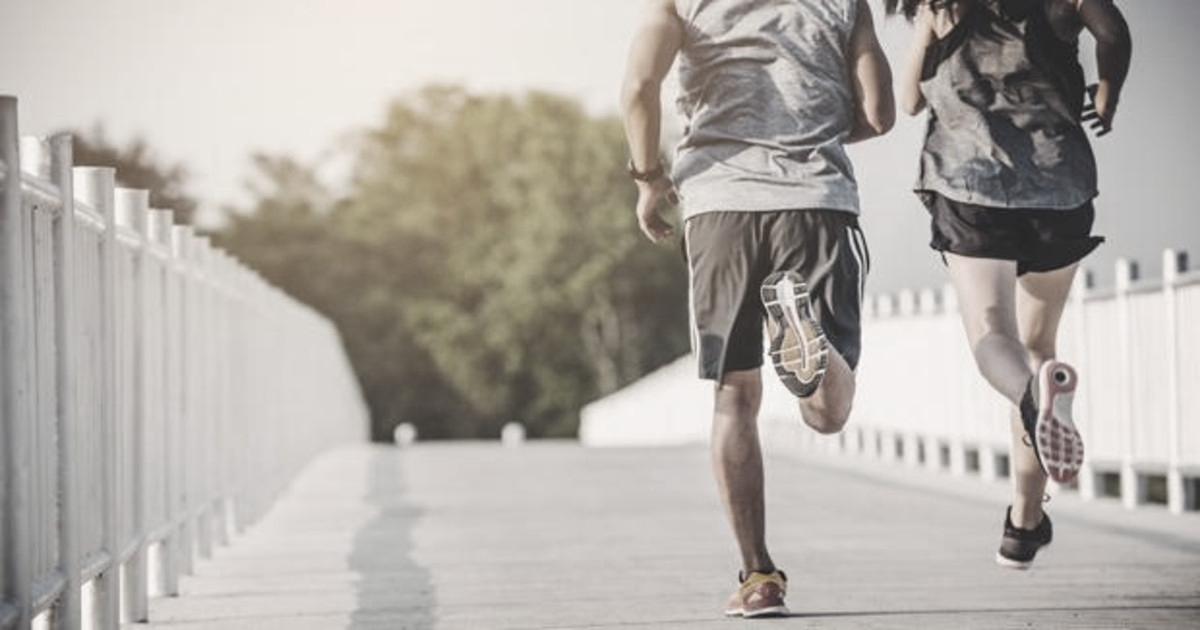 3.2
PERCEPCIÓN DE LOS Y LAS DEPORTISTAS SOBRE LAS CONSECUENCIAS DEL CONFINAMIENTO EN EL ESTADO DE SALUD
Nueve de cada diez entrevistados y entrevistadas de todos los colectivos no ha tenido hasta la fecha síntomas compatibles con el coronavirus. La tasa de deportistas con positivo por Covid-19 se cifra entre el 1,3% de los y las federados/as y la población escolar, hasta el 2,0% en el caso de los y las deportistas de Alto Nivel/ Rendimiento, si bien entre un 4-6%, dependiendo del colectivo, ha tenido síntomas compatibles con la enfermedad.

Pero al margen de la propia enfermedad, el confinamiento parece haber tenido también su impacto en la percepción de los y las deportistas navarras respecto a su estado de salud. La excepción a esta regla la encontramos entre los y las jóvenes en edad escolar que no parecen haber sufrido tanto desgaste como otros colectivos.  

Entre la población general, el impacto del confinamiento parece haberse centrado entre quienes ya presentaban un estado de salud menos sólido. Así un 9,1% de la población general consultada califica su estado de salud antes del confinamiento como regular, malo o muy malo, habiéndose incrementado este grupo hasta el 17% tras el periodo de confinamiento (+7,9%). 

De forma resumida, es el 14,1% de la población deportista aficionada de navarra quienes han empeorado su salud en uno u otro grado.
Caso aparte es el de los y las deportistas de Alto Nivel/Rendimiento. Resulta significativo que un 66,3% calificaba su estado de salud como “muy bueno” antes de la pandemia, reduciéndose éstos hasta el 48,5% después de permanecer confinados, pasando a situarse en el “bueno”.  Un descenso de cerca de 18 puntos porcentuales. Pero también en este caso se incrementa en 7,9 puntos porcentuales el grupo que califica su salud como regular o mala. 

Entre este colectivo la percepción de empeoramiento de la salud alcanza al 25,7% del total de deportistas de élite. 

En el caso de los y las deportistas federados/as también desciende en 12,3% puntos porcentuales el grupo que califica su estado de salud como muy bueno tras el tiempo de confinamiento. Un empeoramiento generalizado para el 20,3%.
P.7. ¿Cuál ha sido su experiencia personal con la Covid-19?*
Base: Total de personas entrevistadas
Ha estado hospitalizado
Ha sido diagnosticado por Covid-19
Ha tenido síntomas compatibles
No ha tenido ningún síntoma
* Se leyeron las opciones de respuesta. Solo se admitió una.
P.8. ¿Cómo calificaría su estado de salud general, antes y después del periodo de confinamiento para prevenir el contagio de la población por el coronavirus Covid-19?* 
Base: Total de personas entrevistadas
+7,9 p.p
+8 p.p
+7,9 p.p
Muy malo
Malo
-17,8 p.p
-12,3 p.p
Regular
Bueno
Muy bueno
Población general
(n=300)
Población escolar
(n=300)
Alto nivel/rendimiento
(n=101)
Federados/as
(n=300)
* Se leyeron las opciones de respuesta. Solo se admitió una.
P.8. ¿Cómo calificaría su estado de salud general, antes y después del periodo de confinamiento para prevenir el contagio de la población por el coronavirus Covid-19?* 
Base: Total de personas entrevistadas
Población general
(n=300)
Federados/as
(n=300)
Alto nivel/rendimiento
(n=101)
Población escolar
(n=300)
Ha mejorado
Ha empeorado
Sigue igual
* Se leyeron las opciones de respuesta. Solo se admitió una.
La visibilidad de las consecuencias en la salud del tiempo de encierro de la población, varían también en función de los colectivos de deportistas analizados: 

La población general ha visto como una de las principales consecuencias en la salud del confinamiento ha sido el aumento de peso, como cita uno de cada tres participantes (el 32,4%). Le sigue la pérdida de resistencia (21,6%). 
En el caso de los jóvenes en edad escolar, la pérdida de resistencia es la principal consecuencia física del confinamiento (23,7%), seguido del aumento de peso (21,7%). No obstante, el 46% de los y las jóvenes señala que no ha percibido ningún impacto en concreto. 
Son menos los deportistas de Alto Nivel /Rendimiento que no ha apreciado ningún impacto por el confinamiento, en concreto, solo el 12,9%, lo que da pistas de la mayor importancia concedida a este tiempo de parada por el colectivo. Las consecuencias más presentes han sido la disminución de fuerza, potencia o masa muscular como indica el 29,7% de los consultados y la pérdida de resistencia (28,7%). En este caso, otro de los impactos que tienen incidencia es la pérdida de técnica (12,9%). 
Por último, en el caso de los y las federadas, el 41,7% nombra la disminución de resistencia como el principal impacto físico del confinamiento y el parón de la actividad deportiva.
P.9./P.18 ¿Ha sufrido alguno de los siguientes impactos en su persona, derivados de la limitación de la practica deportiva durante el confinamiento?*
Base: Total de personas entrevistadas
Principal impacto
Otros destacados
* Se leyeron las opciones de respuesta. Posible respuesta múltiple.
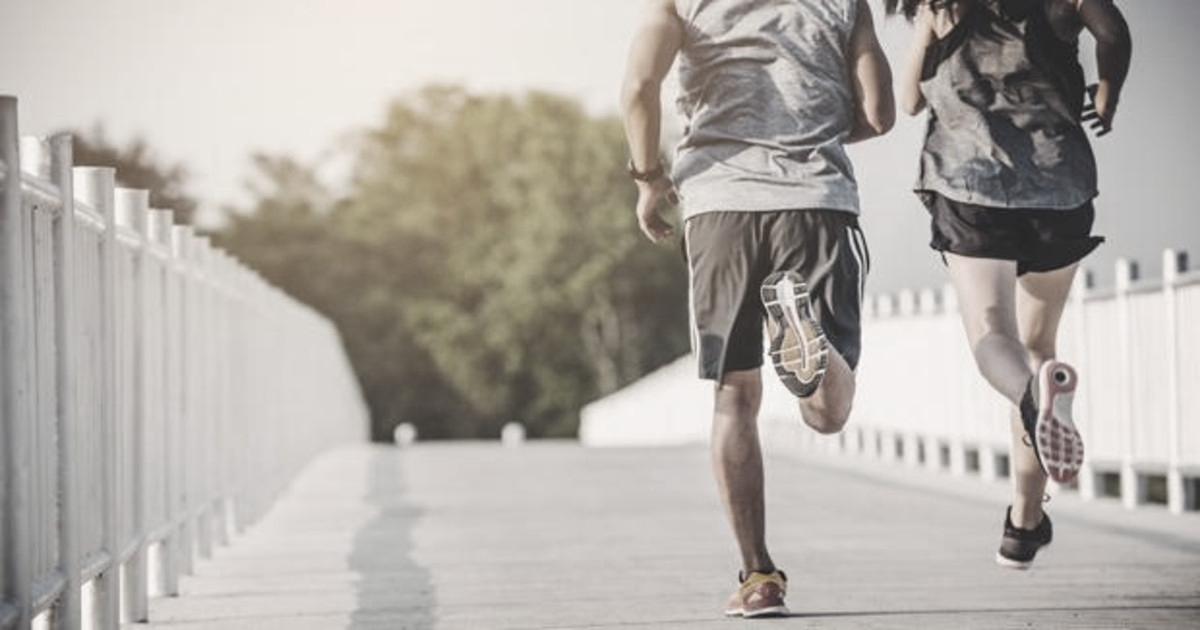 3.3
PERCEPCIÓN DE LOS Y LAS DEPORTISTAS SOBRE LAS CONSECUENCIAS PSICOLÓGICAS DEL CONFINAMIENTO Y EN EL BIENESTAR EMOCIONAL
En lo que concierne al bienestar emocional, ya hemos visto previamente como el coronavirus era en si mismo una fuente de preocupación para los y las navarras y los diferentes colectivos de deportistas. Pero de forma más concreta, es evidente que la situación vital en muchos de los casos ha podido cambiar debido a la crisis sanitaria y económica, siendo el tiempo de confinamiento un periodo en el que las preocupaciones han estado presentes. 

La salud de los seres queridos, seguido a distancia de las relaciones personales y el propio equilibrio emocional son los tres factores que mayor grado de inquietud han generado a la población general deportista, que parece haber vivido con mayor tranquilidad lo que concierne a su nivel de ingresos o incluso su práctica deportiva. 
 En el caso de los y las jóvenes en edad escolar, el nivel de incertidumbre parece haber sido mayor, en  la salud de sus seres queridos, sus estudios, incluso su propia salud o equilibrio emocional, con puntuaciones medias de inquietud por encima de los siete puntos. 
Por su parte, en los y las deportistas de Alto Nivel /Rendimiento, la salud de los seres queridos, las relaciones personales y su práctica deportiva superan la barrera de los siete puntos en niveles de incertidumbre, quedándose cerca también todo lo que tiene que ver con los logros deportivos o carrera  deportiva.
Por último, los y las federados/as han vivido con niveles de incertidumbre elevados, por encima de los siete puntos, tanto la salud propia como fundamentalmente la de quienes les rodean, las relaciones personales y el equilibrio emocional.
P.10. Grado de inquietud respecto a su futuro inmediato, su vida, en diferentes ámbitos*.
Base: Total de personas entrevistadas
* Media sobre escala de mínima inquietud, preocupación “0” a máxima inquietud, preocupación “10”.
De todas las posibles emociones vividas durante el tiempo de confinamiento, la de incertidumbre ante el futuro parece haber estado más presente en todos los colectivos, pero también los sentimientos de felicidad y alegría. Es la población general deportista la que parece haber mantenido con más frecuencia estados de ánimo de incertidumbre ante el futuro ( 35,8%), también de alegría (22,0%), al igual que con dificultad para desconectar de las preocupaciones ( 19,2%). 

Otro síntoma del bienestar emocional o psicológico es la calidad del sueño en tiempos de pandemia. En este sentido, el 40,6% de la población navarra que practica deporte dice haber empeorado su calidad del sueño durante el confinamiento. De todos los colectivos, es el de población general el que mayor grado de impacto ha reflejado en el sueño. Pero también cerca de cuatro de cada diez deportistas de Alto Nivel /Rendimiento han dormido peor, al igual que tres de cada cuatro deportistas federados/as.

Caso diferente es el de los y las jóvenes en edad escolar que en su mayoría han mantenido el estándar de calidad del sueño, aunque hay que tener en cuenta que más de uno de cada cuatro jóvenes (el 27,6%) también ha empeorado. 

Sueño interrumpido frecuentemente o una mayor dificultad para conciliar el sueño son las principales causas del empeoramiento de la calidad del sueño.
P.11. Durante el tiempo de confinamiento que hemos vivido, ¿ha sentido …..?* 
Base: Total de personas entrevistadas
Todo el tiempo
Nunca
Con bastante frecuencia
Ocasionalmente
Rara vez
Malestar general a nivel psicológico
Dificultad para desconectar de las preocupaciones
Sentimientos de valentía, ausencia de miedo
Incertidumbre ante el futuro
* Se leyeron las opciones de respuesta. Solo se admitió una.
P.11. Durante el tiempo de confinamiento que hemos vivido, ¿ha sentido …..?* 
Base: Total de personas entrevistadas
Todo el tiempo
Nunca
Con bastante frecuencia
Ocasionalmente
Rara vez
Irritabilidad, cambios de humor
Alegría, felicidad
Poco interés para realizar tareas, decaimiento, desmotivación
Soledad, aislamiento
* Se leyeron las opciones de respuesta. Solo se admitió una.
P.11. Tasa de participantes que ha sentido con bastante frecuencia o todo el tiempo durante el confinamiento…..* 
Base: Total de personas entrevistadas
Malestar general a nivel psicológico
Dificultad para desconectar de las preocupaciones
Sentimientos de valentía, ausencia de miedo
Incertidumbre ante el futuro
Irritabilidad, cambios de humor
Alegría, felicidad
Poco interés para realizar tareas, decaimiento, desmotivación
Soledad, aislamiento
P.12. ¿Cómo diría que ha sido su calidad del sueño?*
Base: Total de personas entrevistadas
Ha empeorado respecto a antes del confinamiento
Ha sido igual
Ha mejorado respecto a antes del confinamiento
* Se leyeron las opciones de respuesta. Solo se admitió una.
P.13. ¿En qué se ha concentrado dicho empeoramiento de la calidad del sueño?*
Base: Total de personas entrevistadas que ha empeorado su calidad del sueño
* Se leyeron las opciones de respuesta. Solo se admitió una.
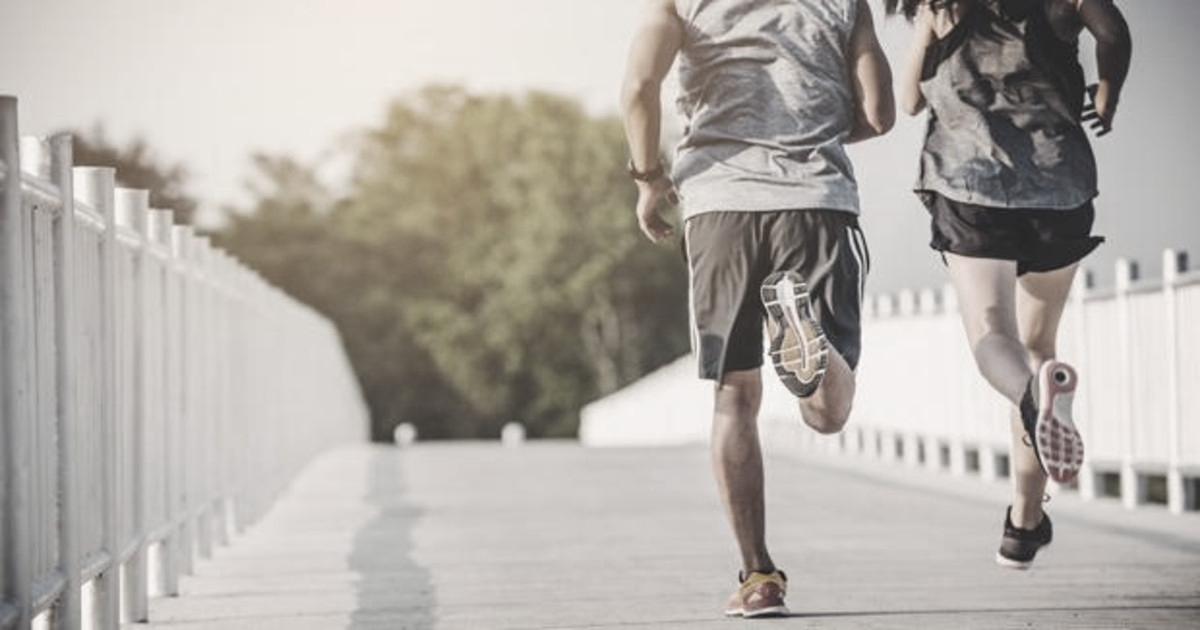 3.4
LAS CONSECUENCIAS ECONÓMICAS DE LA PANDEMIA EN LOS Y LAS DEPORTISTAS NAVARROS/AS
La crisis del coronavirus no ha sido únicamente un problema de salud pública sino que igualmente ha tenido un impacto destacado en la actividad empresarial y económica y por tanto, en los niveles de ingresos de los y las navarras. 

Preguntados abiertamente por ello, un 36,7% de la población general navarra que practica deporte dice haber sufrido un revés económico a consecuencia de la crisis por la Covid-19. En este caso, un 11,0% de los entrevistados y entrevistadas a los que ha impactado negativamente el coronavirus han visto reducidos sus ingresos en más del 50%. Más aún, un 15,9% de ellos se ha quedado sin ingresos.

Entre los y las deportistas de Alto Nivel /Rendimiento, el impacto económico también ha sido relevante. Uno de cada tres entrevistados/as dice haber tenido un impacto negativo en su economía (el 33,7%). 

Entre el colectivo de jóvenes en edad escolar y especialmente entre los y las deportistas federados, ambos con gran presencia de población joven, el impacto negativo en la economía parece afectar a menor número de entrevistados, aunque igualmente afecta al núcleo familiar del que son parte; el 29,2% y 19,7%, respectivamente.
P.15. ¿Le ha impactado negativamente en su economía o en la de su unidad familiar el coronavirus?*
Base: Total de personas entrevistadas
No le ha impactado
Le ha impactado negativamente
* Se leyeron las opciones de respuesta. Solo se admitió una.
P.15.1. Y dicho impacto económico ¿En qué porcentaje de reducción de ingresos se ha concretado aproximadamente?*
Base: Total de personas entrevistadas a las que el coronavirus ha impactado negativamente en su economía (n=110)
Población general que practica deporte
Un 11,0% de los entrevistados y entrevistadas a los que ha impactado negativamente el coronavirus ha visto reducidos sus ingresos en más del 50% y un 15,9% se ha quedado sin ellos.
15,9%
15,6%
11,0%
29,4%
28,2%
* Se leyeron las opciones de respuesta. Solo se admitió una.
En lo que respecta al impacto negativo en los deportistas de Alto Nivel/rendimiento, colectivo que cuenta en mayor grado con ingresos del mundo deportivo, uno de cada cuatro ha visto como se reducían en más del 50%. También el 9,5% dice haberse quedado sin ingresos del mundo del deporte. 

Para quienes cuentan con retribuciones por la relación laboral con el Club o entidad deportiva con la que trabajan, durante el tiempo de Estado de Alarma, uno de cada dos ha permanecido en ERTE.
P.15.1/P.15.2. Y dicho impacto económico ¿En qué porcentaje de reducción de ingresos se ha concretado aproximadamente?*
Base: Total de deportistas Alto Nivel /rendimiento y federados/as a las que el coronavirus ha impactado negativamente en su economía (n=93)
Deportistas que tienen ingresos del deporte
Uno de cada cuatro deportistas de alto nivel/rendimiento que dispone de ingresos del deporte ha visto reducidos en más del 50% y un 9,5% se ha quedado sin ingresos.
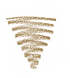 Deportistas que han sufrido un impacto negativo en su economía
Valores semejantes a los de población general.
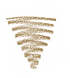 * Se leyeron las opciones de respuesta. Solo se admitió una.
P.15.3. Durante el tiempo de confinamiento, ¿Cómo ha cambiado la relación laboral con el Club o entidad deportiva con la que trabaja?*
Base: Total de deportistas Alto Nivel /rendimiento y federados/as que tiene una retribución de un club o entidad deportiva (n=26)
Uno de cada dos deportistas navarros/as que tiene una retribución de un club o entidad deportiva ha estado en ERTE.
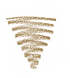 * Se leyeron las opciones de respuesta. Solo se admitió una.
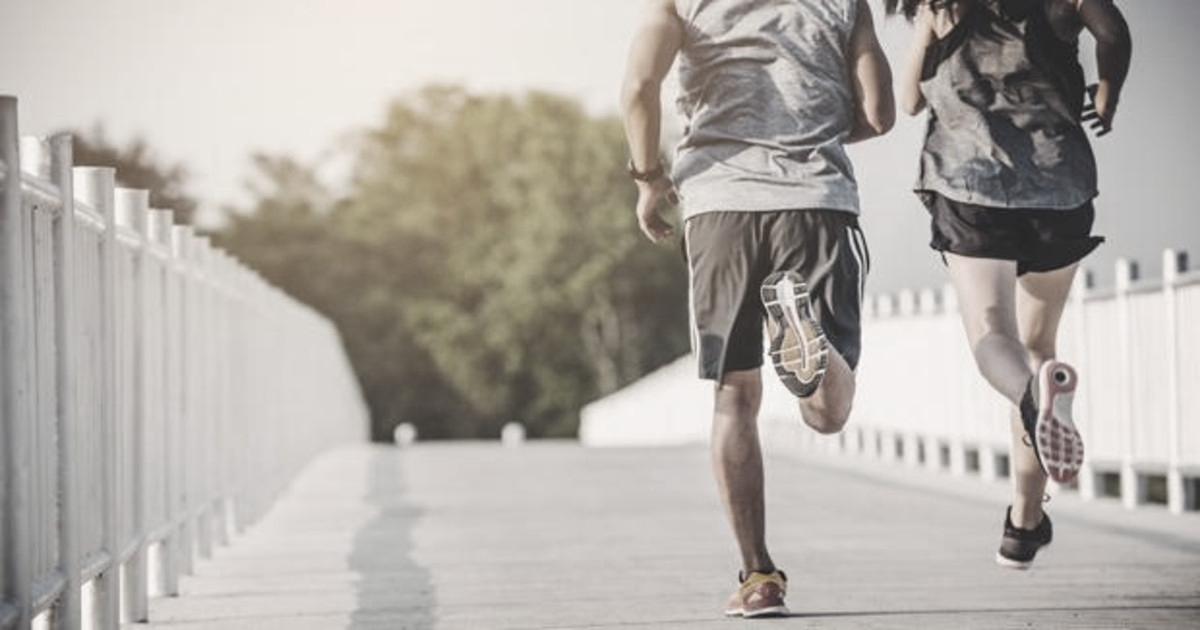 4.
LOS Y LAS DEPORTISTAS DE ALTO NIVEL, RENDIMIENTO Y FEDERADOS/AS
En el presente capítulo se profundiza en la vivencia del colectivo de deportistas de alto nivel y alto rendimiento, así como los y las federados/as de la Comunidad Foral, a través de los siguientes indicadores: 

Actitud frente al deporte en el confinamiento
Diferencias entre el confinamiento y la desescalada e impacto en la condición física 
El futuro de las competiciones deportivas 
La nueva normalidad
Capacidad del deportista para afrontar una situación de crisis como la provocada por la Covid-19.
Demandas a la Administración y percepción de apoyo recibido

Con efecto de profundizar en sus diferencias, se segmentan los resultados entre el colectivo de Alto Nivel y Alto Rendimiento.
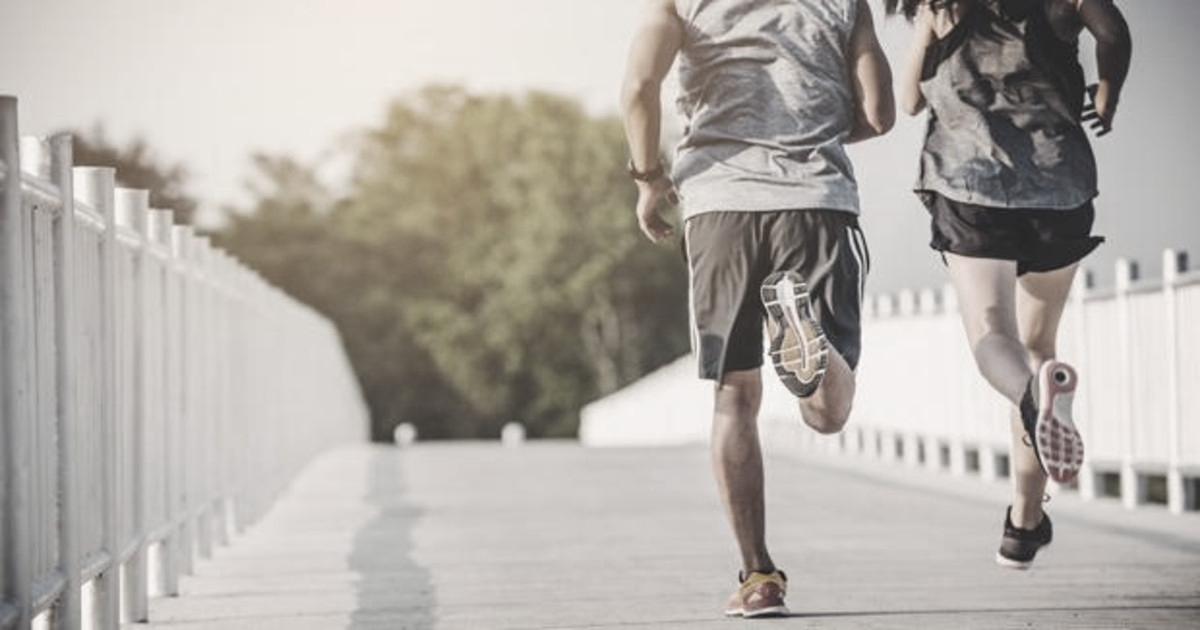 4.1
PRACTICA DEPORTIVA DURANTE EL CONFINAMIENTO
La tasa de deportistas de Alto Nivel  y de Alto Rendimiento que ha parado toda actividad física durante el tiempo del confinamiento es muy reducida -el 4,8% y el 8,5%, respectivamente-, habiendo la mayoría adaptado sus entrenamientos durante ese tiempo. También en este caso, la gran mayoría de los que continuaron ejercitándose han contado con el apoyo de su entrenador/a, técnico/a (el 75%), fundamentalmente a través del envío regular de entrenamientos por mail o video. 

No sucede lo mismo en el caso de los y las deportistas federados/federadas, ya que son uno de cada cuatro participantes los que afirman no haber continuado realizando ejercicio en el tiempo de Estado de Alarma. Otra de las diferencias es que tampoco contaron con la presencia y apoyo mayoritario del entrenador/a en caso de haber seguido practicando rutinas de entrenamiento, siendo más bien una tarea personal. 

En el caso de los y las deportistas, bien federados y federadas o de Alto Nivel/ Rendimiento, las barreras para realizar actividad física durante el confinamiento son bien distintas a las de otros colectivos que veremos más adelante, ya que la falta de medios o infraestructuras juega aquí un papel relevante por delante de otros aspectos como la motivación o falta de tiempo.
P.19. ¿Durante el tiempo de confinamiento estricto antes de comenzar las fases de la desescalada, ha continuado con los entrenamientos o ha adaptado el entrenamiento o bien ha parado toda actividad?*
Base: Total de deportistas Alto Nivel /Rendimiento y Federados/as (n=375)
Ns/nc
Ha parado toda actividad deportiva
Ha adaptado sus entrenamientos
Ha practicado deporte, alguna rutina deportiva
* Se leyeron las opciones de respuesta. Solo se admitió una.
P.20. ¿Ha contado con la supervisión y apoyo del entrenador/técnico/preparador/a?. P.21 ¿Cómo ha mantenido la supervisión, contacto?
Base: Total de deportistas Alto Nivel /Rendimiento y Federados/as que en el confinamiento han seguido entrenando (n=292)
Deportistas Alto Nivel/Rendimiento (n=84)
Federados/as (n=208)
P.23. ¿Por qué motivos ha parado toda actividad deportiva durante el confinamiento?, ¿cuáles son las principales barreras que se ha encontrado para realizar deporte?* 
Base: Total de deportistas Alto Nivel /Rendimiento y Federados/as que en el confinamiento han parado toda actividad deportiva (n=82)
* No se sugirió ninguna respuesta. Posible respuesta múltiple.
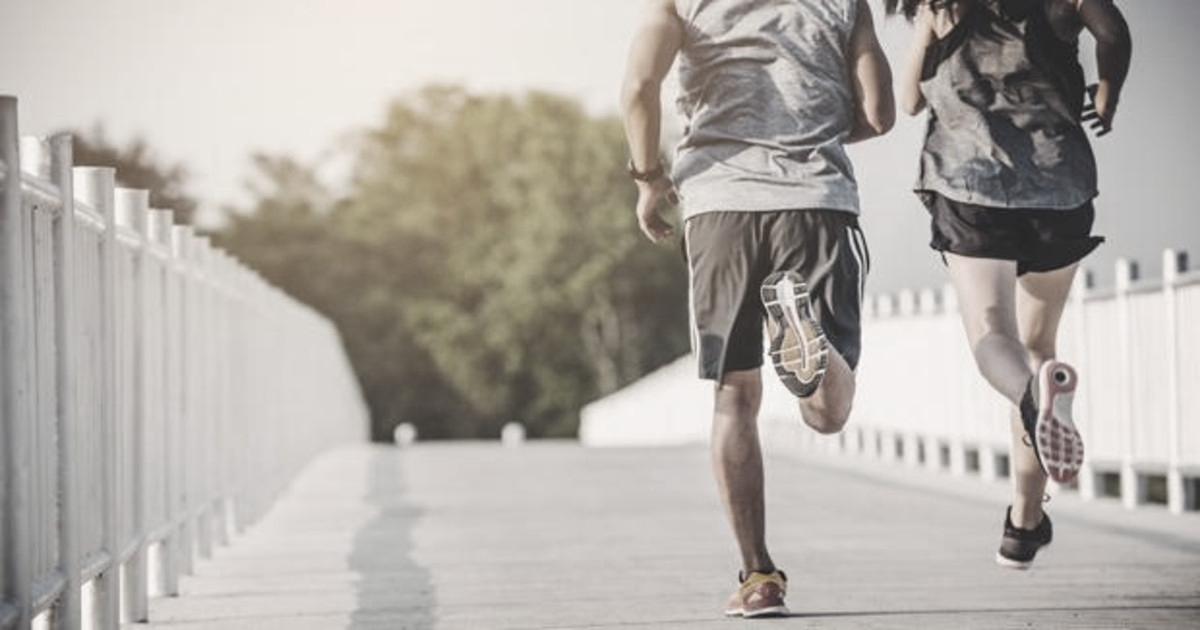 4.2
VALORACIÓN DEL CONFINAMIENTO Y LA DESESCALADA
Los y las deportistas analizados/as han establecido una diferencia clara entre las fases de confinamiento y desescalada en diferentes aspectos relacionados con su practica deportiva; la motivación, la satisfacción y la efectividad. 

Los y las deportistas de Alto Nivel de la Comunidad Foral han visto claramente un retroceso en el tiempo de confinamiento en todos los aspectos pero destacan especialmente, la efectividad de la práctica deportiva. En este caso, siete de cada diez considera que ha sido peor que en los meses previos a la pandemia. Por otra parte, en la fase de desescalada, cuando se permitió retomar la actividad deportiva según las categorías por fases y con limitaciones, los deportistas de Alto Nivel han destacado positivamente tanto su motivación como la efectividad, que en su mayoría consideran incluso mejor que antes de la llegada de la Covid-19. 

En el caso de los y las deportistas de Alto Rendimiento la valoración en el tiempo de confinamiento es mayoritariamente negativa pero en lo que respecta a la efectividad en este periodo, no tan crítica como en el caso de Alto Nivel. Por su parte en la desescalada, la motivación y la satisfacción con su práctica se considera mayoritariamente mejor que meses antes del Covid pero se muestran algo más críticos con la efectividad de la practica deportiva, en cierta forma como si achacasen limitaciones. 

En el caso de los y las federados/as sucede algo similar al caso de los y las deportistas de Alto Rendimiento ya que en la fase de desescalada la efectividad de la practica deportiva es poco entusiasta.
P.22.1. En primer lugar, ¿durante el tiempo del confinamiento y comparado con los meses anteriores a la pandemia, diría que …?
Base: Total de deportistas Alto Nivel /Rendimiento y Federados/as
ETAPA DE CONFINAMIENTO
LA MOTIVACIÓN DE LA PRÁCTICA DEPORTIVA
LA SATISFACCIÓN CON LA PRÁCTICA DEPORTIVA
LA EFECTIVIDAD DE LA PRÁCTICA DEPORTIVA
* Se leyeron las opciones de respuesta. Sólo se admitió una.
P.22.2. En el momento de comenzar la desescalada, se permitió retomar la actividad deportiva según las categorías deportivas por fases y con limitaciones. En dicha etapa y comparado con los meses anteriores a la pandemia, ¿Cómo diría que ha sido……? 
Base: Total de deportistas Alto Nivel /Rendimiento y Federados/as
ETAPA DE DESESCALADA
LA MOTIVACIÓN DE LA PRÁCTICA DEPORTIVA
LA SATISFACCIÓN CON LA PRÁCTICA DEPORTIVA
LA EFECTIVIDAD DE LA PRÁCTICA DEPORTIVA
* Se leyeron las opciones de respuesta. Sólo se admitió una.
Transcurrido este tiempo de confinamiento y desescalada podemos afirmar que los y las deportistas navarros y navarras, valoran su impacto de la siguiente forma: 

  En la categoría Alto Nivel podemos afirmar que el impacto puede calificarse como “bajo” en el caso de la composición corporal de los y las deportistas, como indican seis de cada diez.  En lo que respecta a la condición física, un 48% lo califica como “medio”. Y es en la preparación técnica donde el impacto negativo de este tiempo ha sido mayor. En este sentido, el 32% lo califica como “alto”. 

Los y las deportistas de Alto Rendimiento ponen el foco igualmente en la preparación técnica, donde un 38,2% califica el impacto del Estado de Alarma como alto. También la condición física parece haberse resentido más, ya que un 27,6% ve un alto impacto y el 46,1% lo califica como medio. 

Los y las deportistas federados y federadas también sitúan el impacto más alto en la preparación técnica, como cita el 36,3%.
P.17. Pasado el periodo de confinamiento y posterior desescalada, ¿Cómo valora el impacto negativo de este tiempo en ...?
Base: Total de deportistas Alto Nivel /Rendimiento y Federados/as
Tendencia impacto*
28,0%
Condición física
-1,3%
3,0%
44,0%
Composición corporal
13,1%
18,0%
-8,0%
Preparación técnica
-14,5%
-10,0%
*Tendencia de impacto: impacto bajo o alto calculado, % bajo – % alto
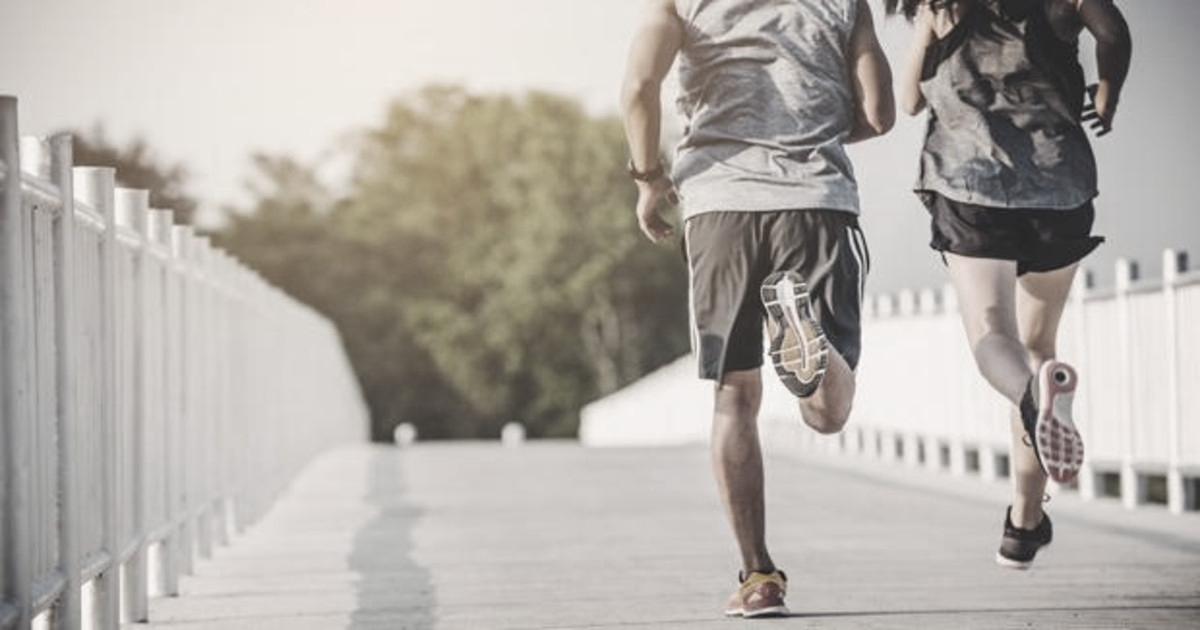 4.3
EL FUTURO DE LAS COMPETICIONES DEPORTIVAS
El calendario de citas deportivas del 2020 representa una incógnita para un 29,7% de los y las deportistas federados/as que dicen desconocer si se celebrarán. En caso de formular una opinión más concreta, uno de cada tres federados y federadas considera que se cancelarán (el 34,0%).

Por el contrario, uno de cada tres deportistas de Alto Nivel, el 32,0% considera que se celebrarán pero con restricciones de aforo o público. Los y las deportistas de Alto Rendimiento señalan preferentemente que se cancelarán (el 48,7%). 

Poniendo el horizonte temporal a más largo plazo, la mayoría de los y las participantes se muestran confiados en que para 2021 se retome el calendario de competiciones con normalidad.
P.24. ¿Sabe ya si las citas o competiciones de esta temporada se celebrarán o tendrán que aplazarse?*
Base: Total de deportistas Alto Nivel /rendimiento y federados/as
* Se leyeron las opciones de respuesta. Solo se admitió una.
P.25. ¿Como de optimista se muestra respecto a poder retomar la normalidad del calendario de competiciones previsto para 2021?*
Base: Total de deportistas Alto Nivel /rendimiento y federados/as
Totalmente/bastante optimista
Algo optimista
Poco /nada optimista
* Media sobre escala de mínimo “0”, nada optimista a máximo “10”, totalmente optimista.
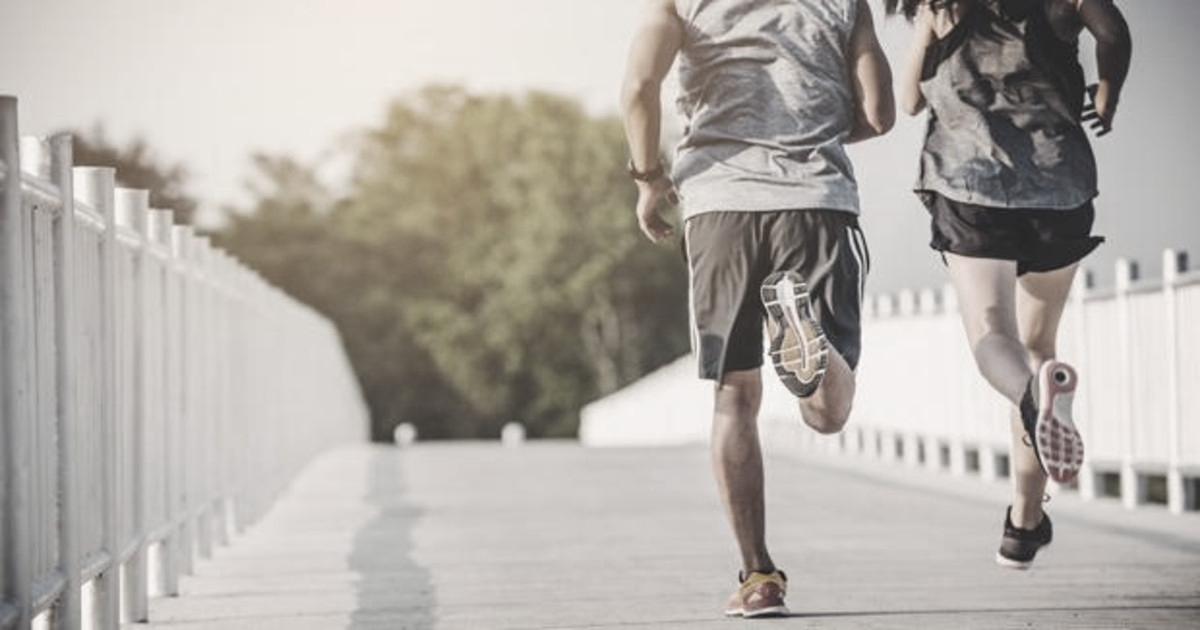 4.4
ACTITUDES ANTE LA NUEVA NORMALIDAD
La nueva normalidad trae consigo una serie de medidas deportivas de obligado cumplimiento que pueden añadir dificultad a la preparación físico-técnica de los y las deportistas navarros y navarras. 

Los y las deportistas de la categoría Alto Nivel destacan la distancia social como el factor que mayor alto impacto puede tener en su preparación físico técnica (36%). También las competiciones sin público son un factor relevante para un colectivo que compite en ligas profesionales, el 28% lo califica como de alto impacto. Un dato semejante al de la reducción de aforos y la formación de grupos limitados. Por el contrario, la toma de temperatura en accesos a centros deportivos y otras medidas de control no tienen impacto para cerca de la mitad de ellos/as. 

En el caso de Alto Rendimiento, la distancia social marca el factor más determinante entre este colectivo con gran presencia de deportistas de balonmano. Uno de cada dos lo califica como alto impacto. Asimismo, la reducción de aforos y la prioridad de práctica en el exterior parecen factores con mayor peso en esta categoría. 

Los y las deportistas federados/as ponen el foco en la distancia social (45,3%) y en la desinfección de instalaciones (30,0%).
P.26. ¿En la actualidad, llegados a la nueva normalidad hay una serie de medidas deportivas de obligado cumplimiento, indique el grado de dificultad que añaden a su preparación físico-técnica?*
Base: Total de deportistas Alto Nivel /rendimiento y federados/as
Controles en los accesos a centros deportivos (toma de temperatura..)
Reducción de aforos (grupos limitados…)
Prioridad de práctica en el exterior
Desinfección de instalaciones
P.26. ¿En la actualidad, llegados a la nueva normalidad hay una serie de medidas deportivas de obligado cumplimiento, indique el grado de dificultad que añaden a su preparación físico-técnica?*
Base: Total de deportistas Alto Nivel /rendimiento y federados/as
Límites a tratamientos como masajes o análogos
Distancia social
Competiciones sin público asistente
Uno de los requisitos de la nueva normalidad y la prevención del contagio en tiempos del Covid-19 es la realización de test por parte de los servicios médicos del centro de entrenamiento, club o federación para descartar positivos y potenciales contagios. En este sentido, resulta destacable que la mayoría de los y las deportistas navarros y navarras de las diferentes categorías analizadas no ha tenido acceso a esta prueba. 

Solo un 28,0% de los y las deportistas de Alto Nivel ha optado al test frente al 9,2% de los de Alto rendimiento y el 4,7% de los y las federadas.
P.27. ¿Los servicios médicos del centro de entrenamiento, club, federación, le han realizado el correspondiente test rápido de la Covid-19?
Base: Total de deportistas Alto Nivel /rendimiento y federados/as
NS/Nc
No
No, se lo ha realizado por su cuenta
Si
* Se leyeron las opciones de respuesta. Solo se admitió una.
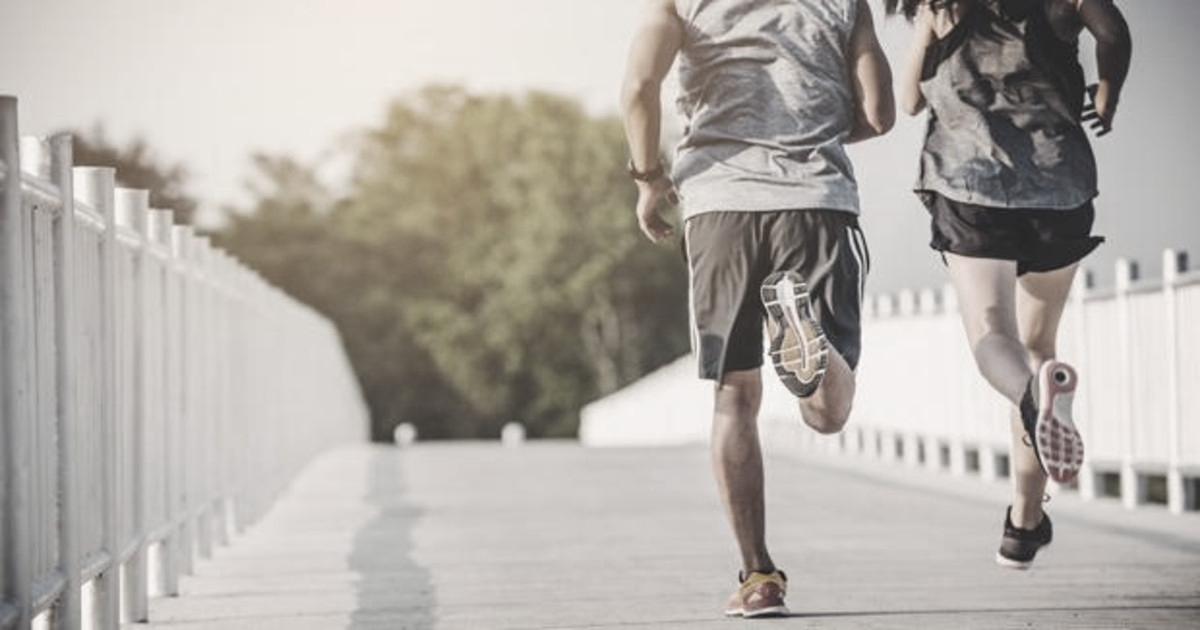 4.5
CAPACIDAD DEL/A DEPORTISTA PARA AFRONTAR UNA SITUACIÓN DE CRISIS COMO LA PROVOCADA POR LA COVID-19 Y APOYO INSTITUCIONAL
La mayoría de los y las deportistas de Alto Nivel consideran estar mejor preparados que el resto de la población para afrontar una crisis como la generada por la pandemia de la Covid-19, como cita el 56,0%. Un 32,0% considera que lo están del mismo modo que el resto de la población y en sentido contrario, un 12,0% ve mayor vulnerabilidad en su colectivo ante situaciones excepcionales como la que hemos vivido. 

En el caso de los y las deportistas de alto rendimiento y los y las federados/as, la percepción cambia. En ambos casos, uno de cada tres consultados/as aprecia una mayor vulnerabilidad en el colectivo de deportistas, si bien el grupo más numeroso se ve mejor preparado para afrontar retos.  

Así, centrados en las instituciones y en la necesidad de apoyo económico, los y las deportistas navarros y navarras abogan por dar ayudas, apoyo a los y las deportistas. También reforzar y mantener las becas y subvenciones del deporte. Igualmente se nombran las ayudas a instalaciones y deportistas para sufragar los sobrecostes que la nueva normalidad impone, gastos en desinfección, compra de más material, etc.. Las pruebas o test PCR y dar soporte sanitario a los deportistas en tiempos de la Covid-19, también es una propuesta de su lado, así como las ayudas a las federaciones y sumar esfuerzos para la cesión o apertura de instalaciones deportivas que faciliten el entrenamiento.
P.16. ¿Cree que en términos generales los/as deportistas  de rendimiento deportivo o los/as federados/as, están psicológicamente más preparados/as para afrontar situaciones excepcionales como la del confinamiento y la crisis por el Covid-19 que el resto de la población?*
Base: Total de deportistas Alto Nivel /Rendimiento y Federados/as
No, las características del deportista no hace más vulnerable
Igual, depende de los casos
Si, estamos mejor preparados/as
* Se leyeron las opciones de respuesta. Solo se admitió una.
P.28. De cara a las instituciones ¿qué medidas de apoyo en el ámbito económico le parece que deberían implementarse para los/as deportistas Navarros/as?*
Base: Total de deportistas Alto Nivel /rendimiento y federados/as
Principal
Otros destacados
* No se sugirió ninguna respuesta. Posible respuesta múltiple.
En cuanto al apoyo recibido por parte de la administración y federaciones, los deportistas de Alto Nivel sitúan a la Federación como el interlocutor del que han recibido un mayor apoyo. El 8% de los y las entrevistadas se ha sentido totalmente apoyado/a y el 40,0%, bastante apoyado/a. Le sigue la Administración Autonómica (Gobierno de Navarra, IND…) del que un 16% se ha sentido bastante respaldado/a y el 36%, algo. Y en último lugar se percibe el apoyo de la Administración central del Estado. 

En el caso de los y las deportistas de Alto Rendimiento, igualmente la federación parece haber amparado mejor a este colectivo si bien no alcanza los niveles expresados por Alto Nivel. Y en línea con dicha actitud, tanto la administración autonómica como la estatal han ejercido mayoritariamente  poco o ningún respaldo. 

Por último, los y las deportistas federados/as aún tienen menor precepción de apoyo, situando a la federación a la cabeza de las tres instituciones.
P.29. ¿En que grado se ha sentido como deportista, apoyado/a durante la crisis de la Covid-19 por las instituciones publicas o deportivas? 
Base: Total de deportistas Alto Nivel /rendimiento y federados/as
Percepción de  apoyo institucional*
Alto Nivel
-52%
-32%
12%
Alto Rendimiento
-62%
-39%
-13%
Federados/as
-65%
-56%
-40%
*Percepción de apoyo institucional: Tendencia positiva o negativa calculada (% totalmente + % bastante) – (% nada+ % poco)
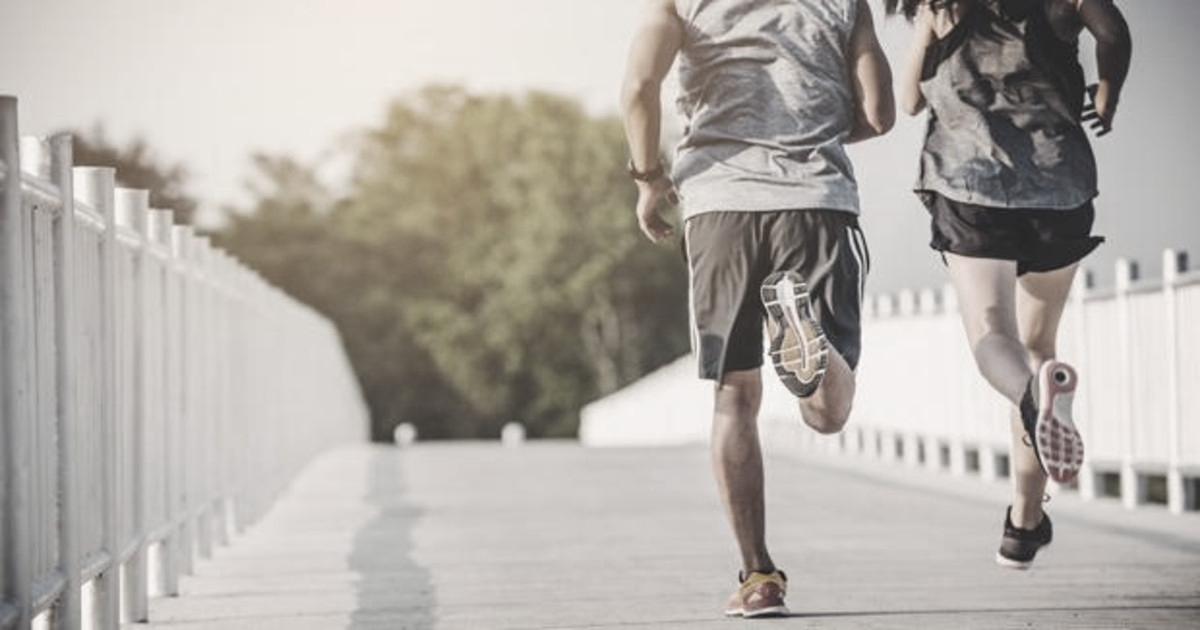 5.
LA POBLACIÓN GENERAL DEPORTISTA
A continuación se aborda la experiencia de la población navarra que practica deporte durante la etapa de  confinamiento, pudiendo dar respuesta a los siguientes interrogantes: 

Actitud ante la practica deportiva en el confinamiento; razones para practicar en casa e identificación de barreras
El papel que ha jugado la practica deportiva en el confinamiento
La valoración del impacto de la “nueva normalidad” en su practica deportiva
Nuevas actividades deportivas en etapa de confinamiento 
Compras de material deportivo durante el confinamiento
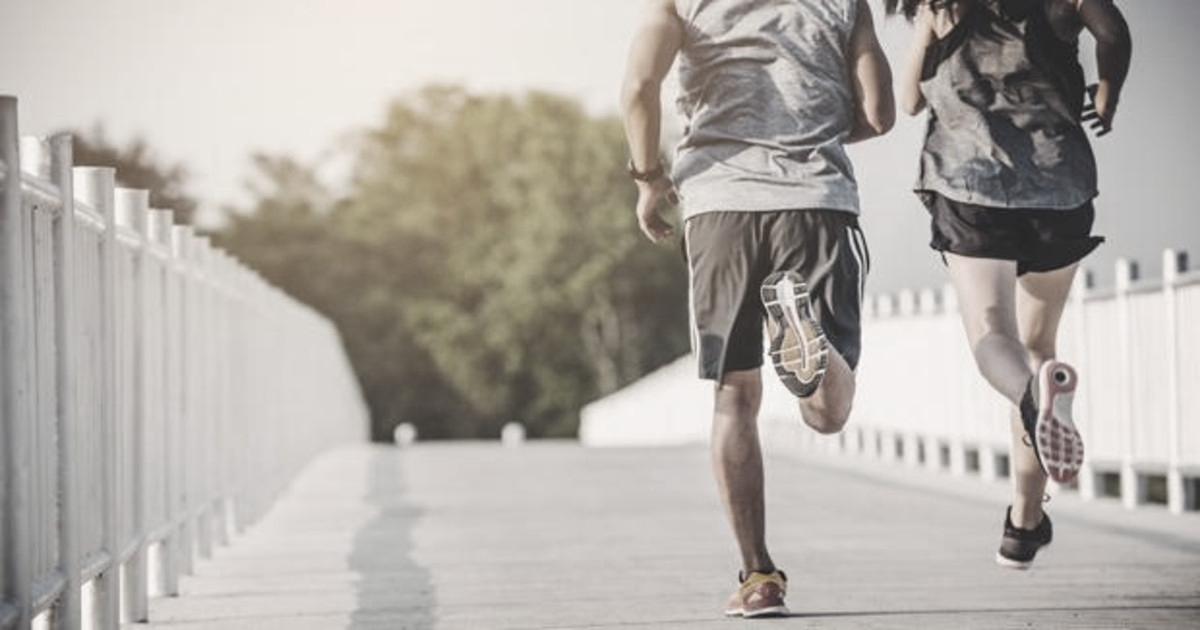 5.1
PRACTICA DEPORTIVA DURANTE EL CONFINAMIENTO. PAPEL ASIGNADO AL DEPORTE
El 69,4% de los y las consultadas dice haber continuado realizando actividad física durante el tiempo que han permanecido confinados en su domicilios con el objeto de aplanar la curva de contagios. Por el contrario, el 30,6% de la población ha parado toda actividad. 

La actividad física ha sido mayor entre los hombres frente a las mujeres, con una brecha de casi ocho puntos porcentuales (el 73,2% frente al 65,5%, respectivamente). También puede apreciarse claramente que a mayor frecuencia de actividad deportiva previa a la llegada de la pandemia,  la tasa de entrevistados/as que ha seguido realizando deporte se incrementa. 

En este sentido el deporte parece haber jugado un papel fundamental como elemento de desconexión, distracción, representando una válvula de escape muy valorada durante el encierro, como cita el 33,7% de las personas que han continuado con alguna rutina. También ha sido un elemento de relajación para combatir el estrés (16,5%). Incluso llega a ser catalogado como imprescindible, fundamental (13,6%) y más allá de carácter lúdico que ostenta (11,5%) también ha sido un factor de motivación, de exigencia en el mantenimiento de rutinas y de disciplina (11,1%).  
 
En cuanto a las barreras que han encontrado quienes han parado toda actividad física, la falta de medios o infraestructuras representa la principal, como nombra en 35,7%. Pero también la falta de tiempo (25,0%) o la falta de interés (21,8%) han tenido peso. Una desmotivación más presente entre el colectivo femenino.
P.17. ¿Ha mantenido su actividad física durante el tiempo de confinamiento?, ¿ha seguido entrenando?*
Base: Total de personas entrevistadas
Según edad
Según género
Según frecuencia de práctica deportiva
* Se leyeron las opciones de respuesta. Sólo se admitió una.
P.25. ¿Qué papel ha jugado el deporte durante el periodo de confinamiento?*
Base: Total de personas entrevistadas que han mantenido su actividad física durante el tiempo de confinamiento (n=208)
* No se sugirió ninguna respuesta. Posible respuesta múltiple.
P.26. ¿Por qué motivos diría que ha parado toda la actividad deportiva durante el confinamiento?*
Base: Total de personas entrevistadas que han parado la actividad física en el confinamiento (n=92)
* No se sugirió ninguna respuesta. Posible respuesta múltiple.
P.26. ¿Por qué motivos diría que ha parado toda la actividad deportiva durante el confinamiento?
Base: Total de personas entrevistadas que han parado la actividad física en el confinamiento (n=92)
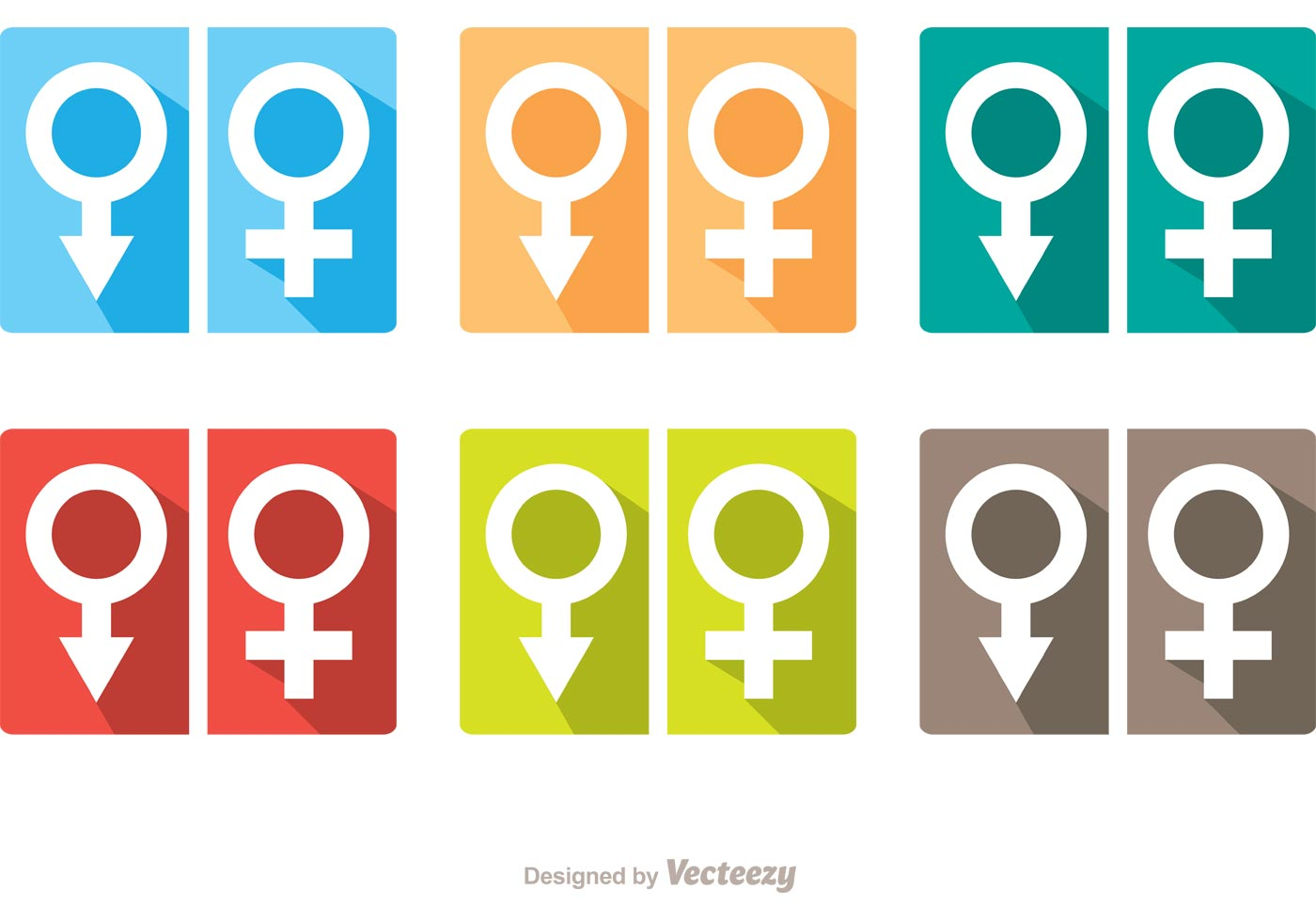 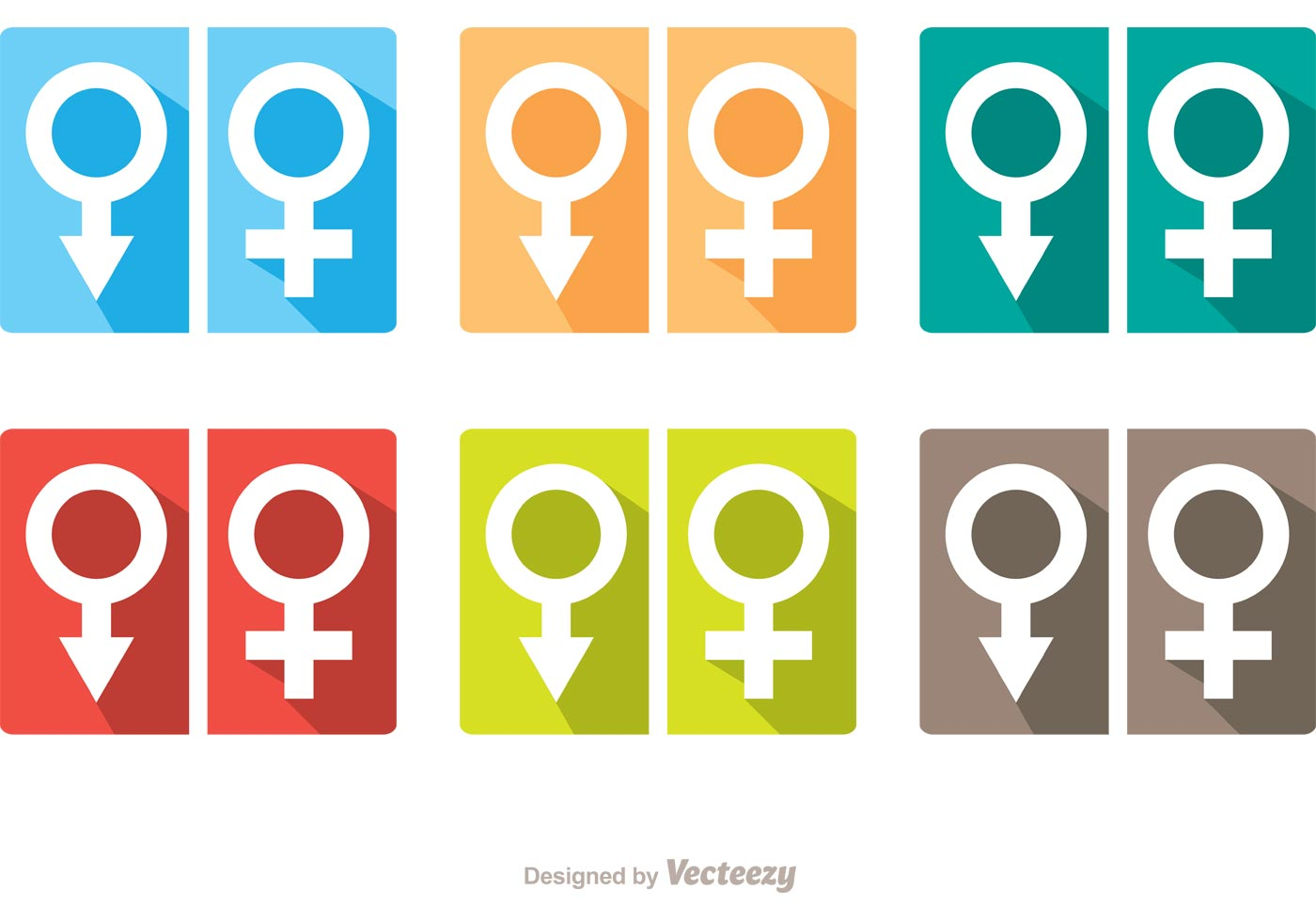 Hombres
Mujeres
* No se sugirió ninguna respuesta. Posible respuesta múltiple.
P.24. ¿Cómo ha variado el tiempo de practica deportiva en horas antes, durante y después del confinamiento?*
Base: Total de personas entrevistadas que practican deporte y han seguido en el confinamiento (n=208)
73,7%
57,3%
70,7%
Desciende en 
16,4 p.p.
Crece pero con 
3 p.p. menos
Tras el periodo de confinamiento, las horas dedicadas a la practica deportiva se han reducido en general. Ahora un 11,9% dedica menos de 2 horas semanales, frente al 8,2% antes de la pandemia.
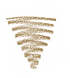 * Se leyeron las opciones de respuesta. Solo se admitió una.
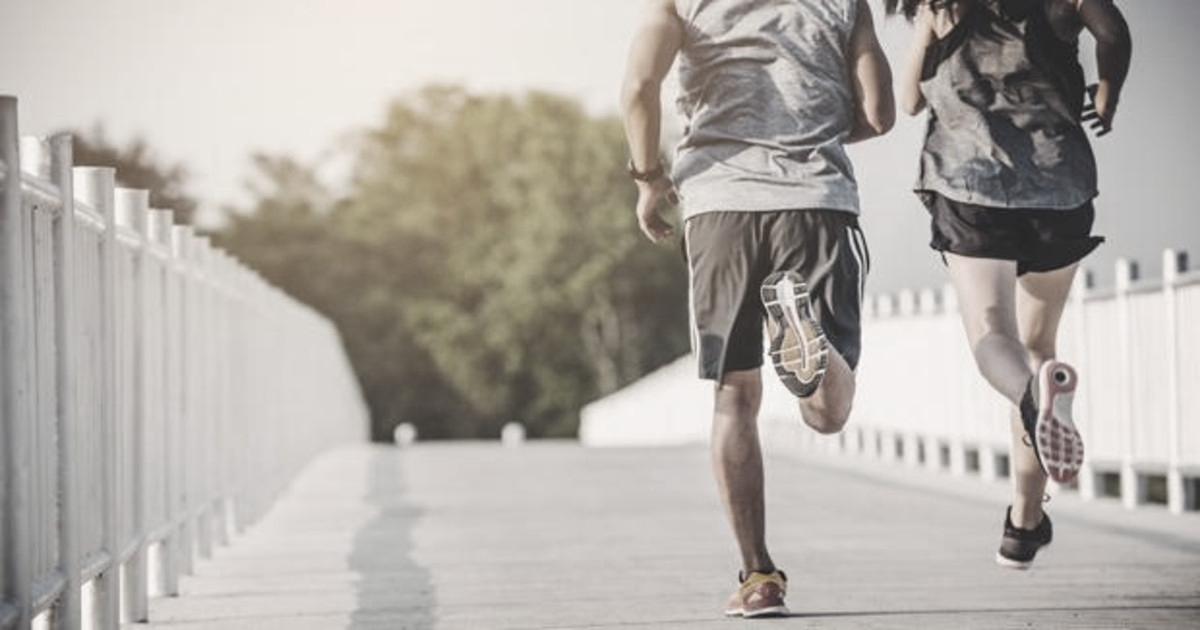 5.2
EL IMPACTO DE LA NUEVA NORMALIDAD EN SU PRÁCTICA DEPORTIVA
Ante el panorama que se abre tras la desescalada y la llegada de la nueva normalidad, los y las entrevistadas han valorado las medidas de prevención que deben adoptarse para evitar el contagio (distanciamiento social, uso de mascarillas, grupos limitados, etc..) en la forma en la que creen afectará en su practica deportiva. 

En general, son preferentemente quienes practicaban alguna disciplina deportiva en equipo o grupo, quienes en mayor grado consideran que éstas medidas que se imponen en la nueva normalidad afectarán mucho o bastante a su practica deportiva. Una afirmación que respaldan el 42,5%. Por el contrario para quienes practican de forma individual, quienes consideran que se sentirán afectados descienden al 15,2%.
P.16. En que grado cree que las medidas de prevención que deben adoptarse en la nueva normalidad para evitar el contagio (distanciamiento social, uso de mascarillas, grupos limitados, etc..),  le afectarán en la practica deportiva que ud. realizaba antes del confinamiento?
Base: Total de personas entrevistadas
Practica deporte individual
Practica deporte en equipo
15,2%
42,5%
Afectará mucho/ 
bastante
Afectará mucho/ 
bastante
* Se leyeron las opciones de respuesta. Solo se admitió una.
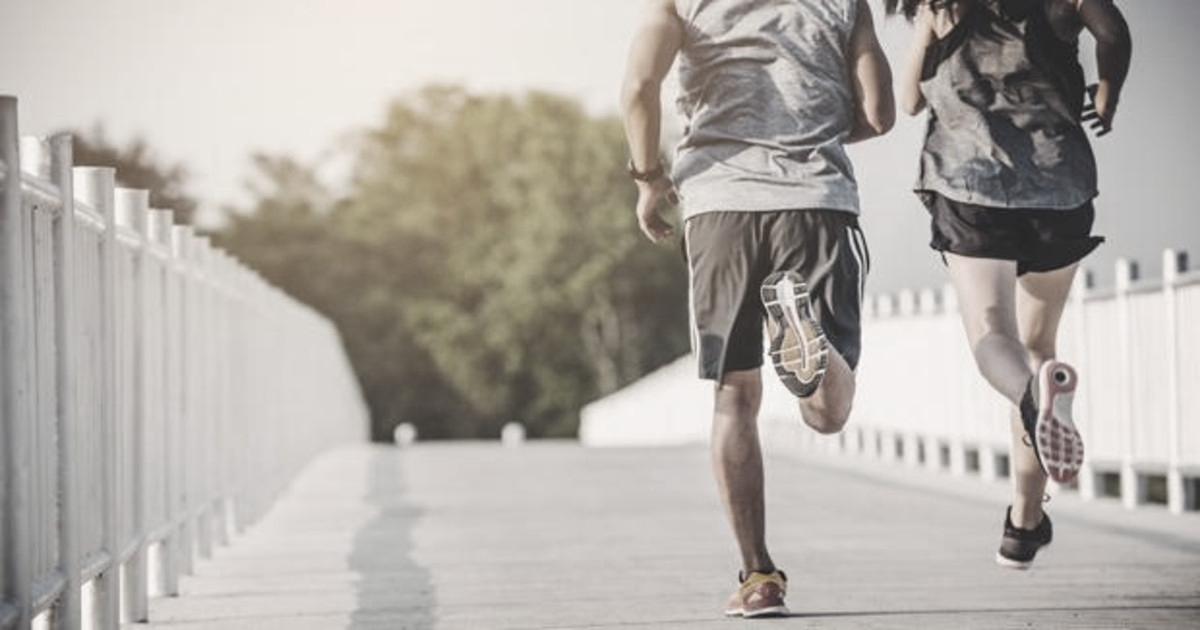 5.3
NUEVAS ACTIVIDADES DURANTE LA ETAPA DEL CONFINAMIENTO
El confinamiento ha limitado la practica de algunos deportes para los y las navarras de forma que uno de cada dos que ha seguido con alguna rutina durante el encierro, ha elegido alguna disciplina sustitutiva. En estos casos  las practicas más nombradas han sido: 

Gimnasia
Bicicleta estática, spinning o bicicleta con rodillo
Entrenamiento de fuerza
Cardio 

Resulta destacable que el 59,1% de los y las navarras deportistas no ha contado con ningún apoyo para sus entrenamientos deportivos en casa. No obstante, el uso de soportes online para el entrenamiento virtual como youtube ha tenido una gran incidencia. Así, tres de cada diez navarros y navarras que han practicado actividad física en casa ha seguido bien clases o entrenamientos virtuales a través de youtube, especialmente entre el grupo de edad entre los 25 y 34 años.
P.18. Durante el confinamiento, ¿ha cambiado su práctica deportiva habitual, ha elegido otra disciplina o ha continuado con la suya?
Base: Total de personas entrevistadas que han seguido practicando deporte (n=208)
P.19. Cual ha sido la nueva disciplina o practica deportiva que ha seguido durante el confinamiento?*
Base: Total de personas entrevistadas que han seguido practicando deporte y han cambiado de disciplina (n=208)
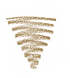 * No se sugirió ninguna respuesta. Posible respuesta múltiple.
P.20. ¿Ha contado con algún tipo de apoyo para sus entrenamientos o práctica deportiva en casa como...?*
Base: Total de personas entrevistadas que han mantenido su actividad física durante el tiempo de confinamiento (n=208)
Según edad
Clases/ entrenamiento Online a través de youtube
30,5%
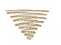 Clases/ entrenamiento Online a través del centro deportivo
9,1%
7,0%
Clases/ entrenamiento Online a través de RRSS
2,6%
Otras
59,1%
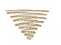 Ninguno
* Se leyeron las opciones de respuesta. Posible respuesta múltiple.
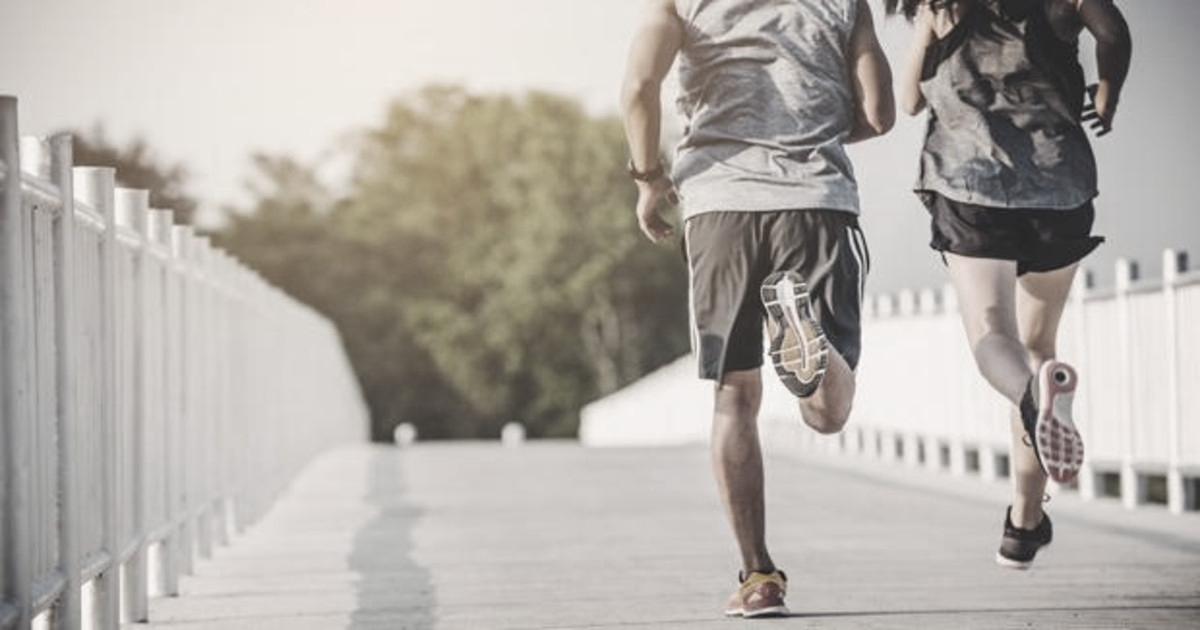 5.4
COMPRAS DE MATERIAL DEPORTIVO
Cerca de dos de cada diez deportistas amateur de Navarra que han practicado en el confinamiento dicen haber necesitado material deportivo (el 18%) y un 13,0% ha comprado algún tipo de artículo para continuar con sus rutinas.  Entre los productos más demandados: 

Mancuernas, bandas elásticas, cuerdas (51,5%)
Bicicletas de ciclo indoor (28,4%)
Esterillas (21,0%)
P.21. ¿Ha necesitado nuevo material deportivo durante el confinamiento?
Base: Total de personas entrevistadas que han mantenido su actividad física durante el tiempo de confinamiento (n=208)
P.22. ¿Y ha comprado o adquirido algún tipo de material o equipamiento deportivo durante el tiempo de confinamiento?
Base: Total de personas entrevistadas que han mantenido su actividad física durante el tiempo de confinamiento (n=208)
Sobre el conjunto de la población de navarra que practica deporte, un 9% ha comprado algún tipo de material o equipamiento deportivo durante el periodo de confinamiento para poder continuar sus entrenamientos en casa.
P.23. ¿Qué tipo de material deportivo ha adquirido?*
Base: Total de personas entrevistadas que han comprado material deportivo (n=27)
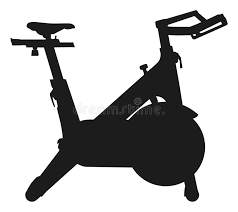 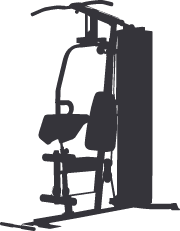 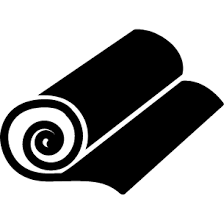 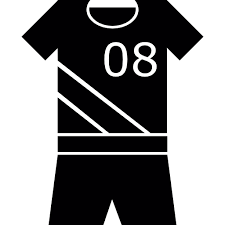 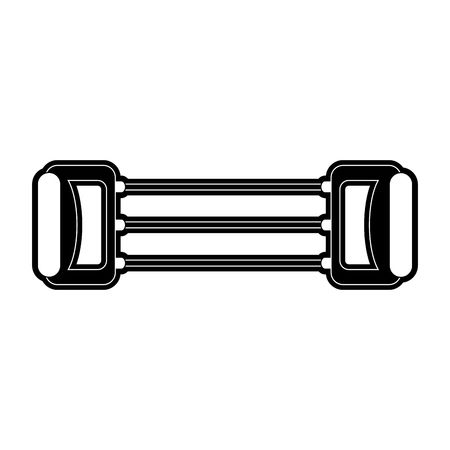 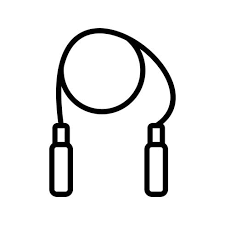 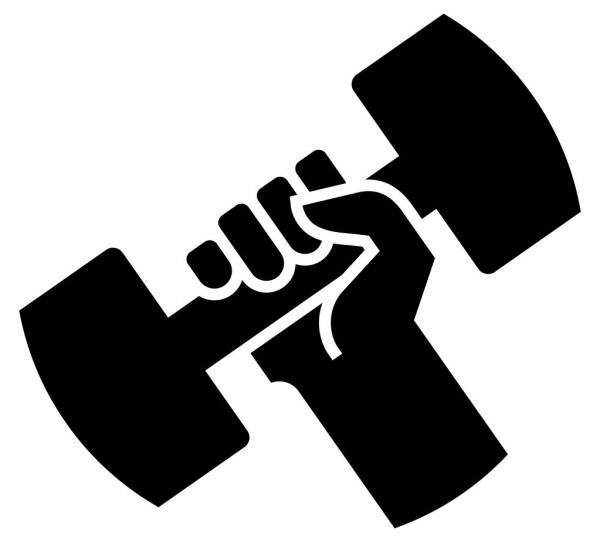 * No se sugirió ninguna respuesta. Posible respuesta múltiple.
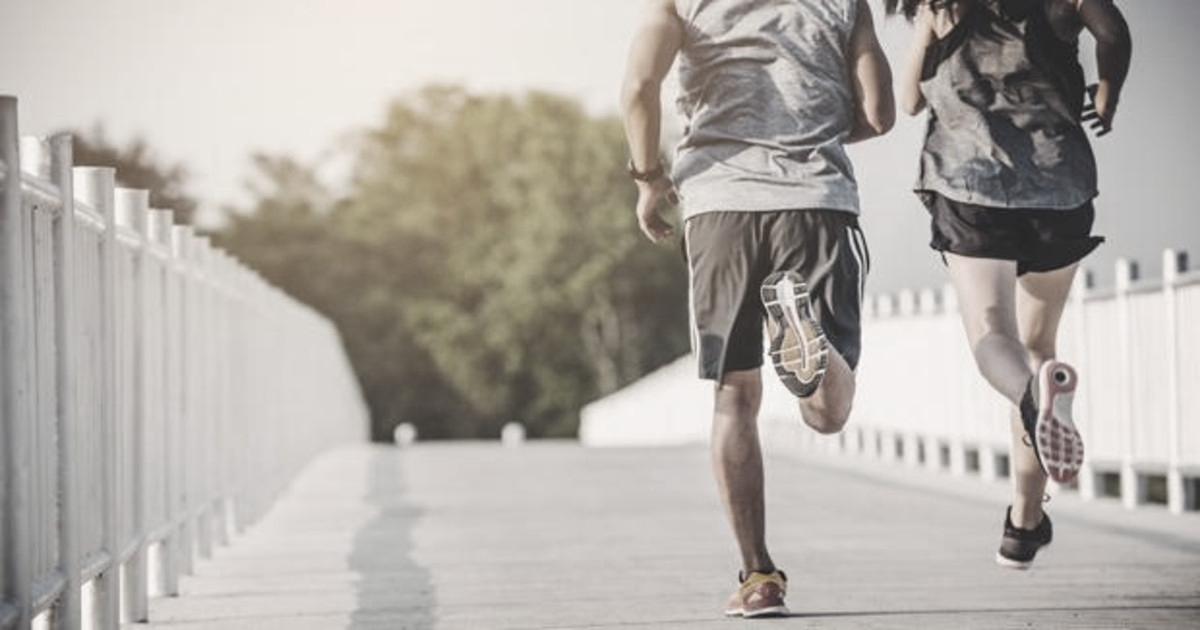 6.
LA POBLACIÓN EN EDAD ESCOLAR QUE PRACTICA DEPORTE
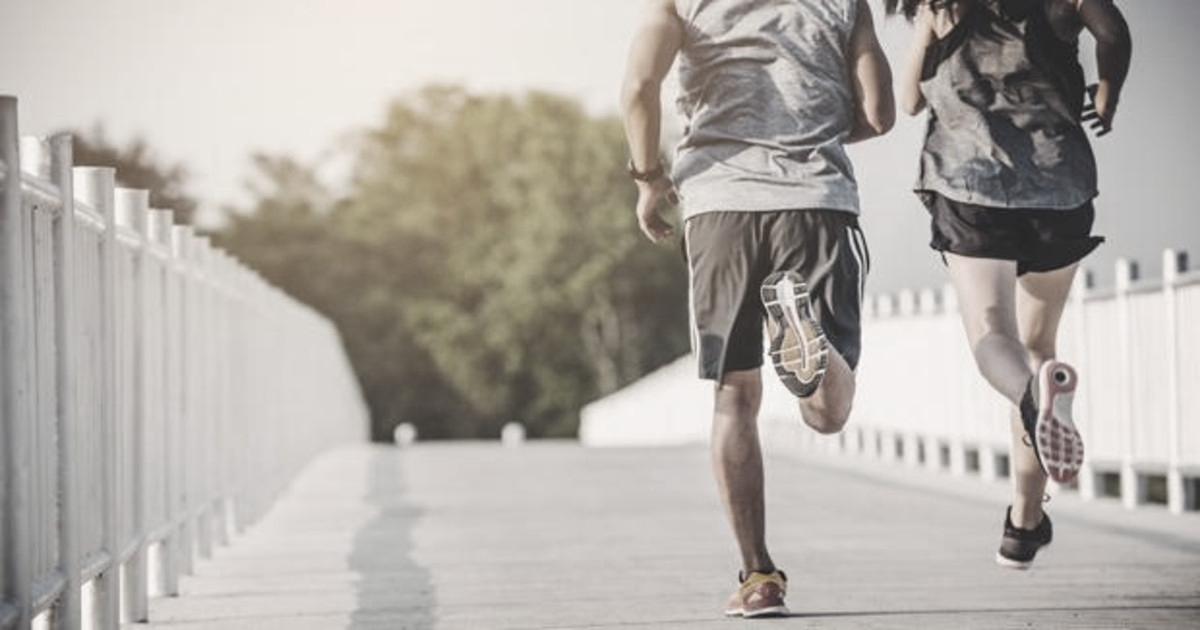 6.1
LAS RUTINAS DEPORTIVAS DE LOS Y LAS JOVENES EN EDAD ESCOLAR EN EL TIEMPO DE CONFINAMIENTO
Los y las jóvenes en edad escolar que practican deporte de forma reglada han echado en falta durante el confinamiento especialmente compartir tiempo con los y las amigas a través de su práctica deportiva, como citan siete de cada diez consultados.  También sentirse físicamente bien, saludable (31,3%), la diversión, su componente lúdico (24,0%) y el hecho de estar al aire libre (21,3%), son elementos que aporta el deporte a los y las jóvenes navarros y navarras. 

Durante el tiempo de Estado de Alarma la mayoría de los y las jóvenes deportistas han seguido realizando alguna rutina de ejercicio físico en casa, como indica el 71,5% de los consultados. Por el contrario, un 28,4% no siguió practicando deporte. Una conducta más visible en el caso de los chicos y entre los más jóvenes, quienes tienen 14 o 15 años.   

En este caso, la falta de motivación o pérdida de interés sería la principal barrera aducida por estos jóvenes para no haber practicado deporte en casa (46,1%). También, aunque con menor peso encontramos razones como la falta de medios, infraestructuras (27,2%), así como la excesiva carga lectiva sobrevenida por la formación a distancia (18,9%) o la falta de tiempo (15,9%).
Por otro lado, los y las jóvenes que han continuado ejercitándose durante el confinamiento dicen en su mayor parte no haber tenido el apoyo de nadie en concreto para continuar entrenando. Quienes si señalan algún tipo de apoyo nombran preferentemente al entrenador/a, técnico/a en primer lugar (18,2%), seguido de sus figuras paterna y materna (13,6%), así como los propios compañeros de equipo (10,4%). 

Los y las técnicos y entrenadores/as de éstos jóvenes han participado de medios audiovisuales e internet para favorecer los entrenamientos, bien a través de envíos por mail o video regularmente, o bien a través de entrenamientos en línea, o comunicaciones frecuentes.
P.17. De todas las cosas que te aporta el deporte ¿Cuáles son las dos que has echado de menos durante el confinamiento por no poder practicar?*
Base: Total de jóvenes en edad escolar que practican deporte
* No se sugirió ninguna respuesta. Máximo dos respuestas.
P.17. De todas las cosas que te aporta el deporte ¿Cuáles son las dos que has echado de menos durante el confinamiento por no poder practicar?*
Base: Total de jóvenes en edad escolar que practican deporte
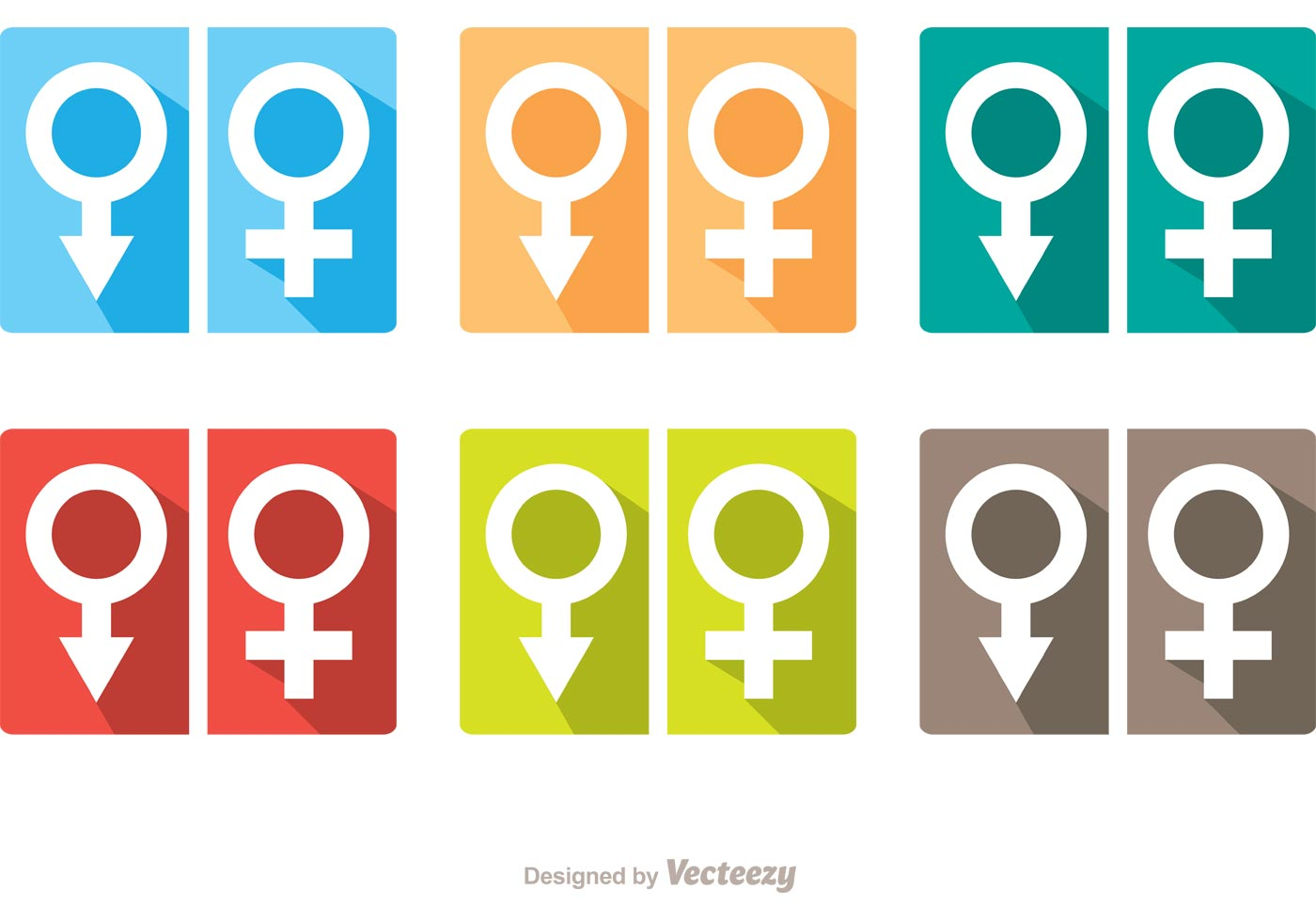 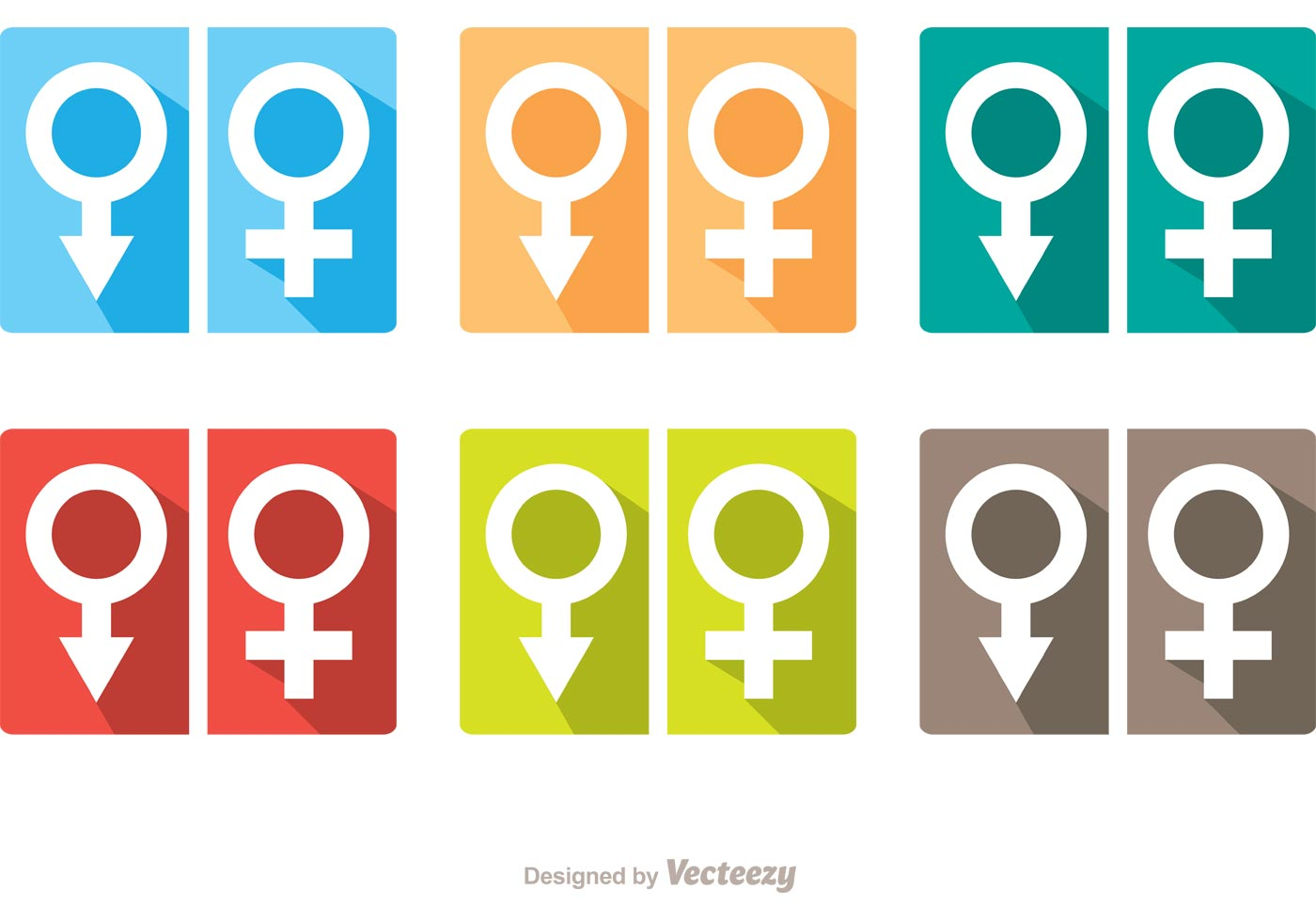 Chicos
Chicas
* No se sugirió ninguna respuesta. Posible respuesta múltiple.
P.21. ¿Durante el confinamiento has podido establecer alguna rutina de actividad física en casa, has continuado o adaptado el entrenamiento?*
Base: Total de jóvenes en edad escolar que practican deporte
Según edad
Según género
Un 71,5% de los y las jóvenes navarras en edad escolar que practican deporte han adaptado sus entrenamientos o establecido alguna rutina durante el confinamiento
* Se leyeron las opciones de respuesta. Solo se admitió una.
P.26. ¿Por qué motivos has parado toda actividad deportiva durante el confinamiento?, ¿cuáles son las principales barreras que te has encontrado para realizar deporte?* 
Base: Total de jóvenes en edad escolar que practican deporte y han parado su actividad en el confinamiento (n=85)
* No se sugirió ninguna respuesta. Posible respuesta múltiple.
P.22. ¿Quién te ha apoyado, te ha ayudado a continuar con la actividad física o el entrenamiento durante el confinamiento?
Base: Total de jóvenes en edad escolar que practican deporte y han seguido en el confinamiento (n=215)
P.23. ¿Cómo ha supervisado o apoyado tus entrenamientos?
Base: Total de jóvenes en edad escolar que practican deporte y han seguido en el confinamiento con apoyo de un entrenador/a, técnico/a, monitor/a (n=39)
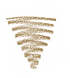 * No se sugirió ninguna respuesta. Posible respuesta múltiple.
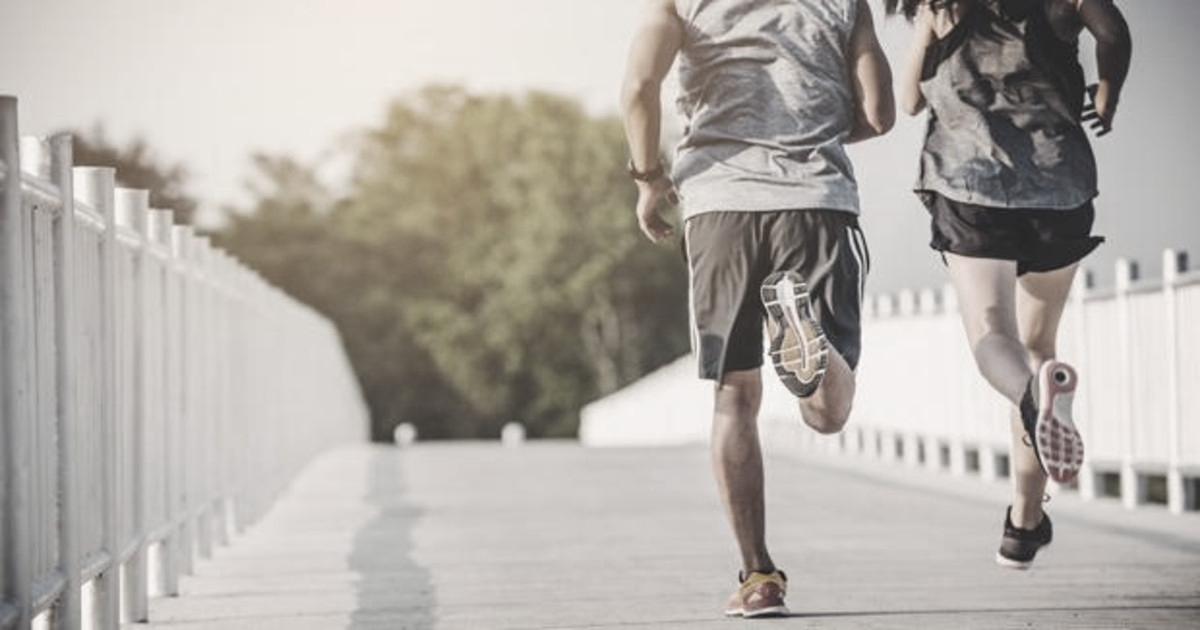 6.2
LA INCRETIDUMBRE ANTE LA NUEVA NORMALIDAD Y EL DEPORTE DE LOS Y LAS JÓVENES EN EDAD ESCOLAR
Tras la desescalada y la recuperación de la nueva normalidad, del conjunto de jóvenes entrevistados/as sólo un 44,1% dice haber retomado su práctica deportiva de nuevo. La mayor parte, el 52,3% volverá en septiembre tras el verano. Sin embargo, la tasa de abandono se ha cifrado en un 3,6% de los y las consultadas que dice que no va a continuar. 

Los motivos del abandono del deporte en esta etapa suelen estar relacionados con la presión de los estudios, algo que queda reflejado también en esta ocasión, pero al que se añade la percepción de riesgo ante el posible contagio de Covid-19, situándose como el principal motivo. 

La nueva normalidad traerá también al deporte de los y las jóvenes en edad escolar nuevos hábitos y requerimientos. En este sentido, los y las jóvenes ven más extendido el uso de las mascarillas, la distancia mínima en zonas comunes, la reducción de los grupos para los entrenamientos o incluso el cierre de zonas comunes como vestuarios.  

No obstante, preguntados por cuál de los requerimientos puede representar una mayor dificultad para ellos, el 27,8% señala expresamente que ninguno en particular. Para quienes ven limitaciones, es el uso de la mascarilla el que a su juicio presenta una mayor dificultad para su práctica deportiva.
Así, un 15,1% considera que las medidas de prevención que deben adoptarse en la nueva normalidad para evitar el contagio, afectarán mucho a su práctica deportiva y el 22,5% cree que bastante. Por el contrario, uno de cada tres jóvenes, el 35,3% considera que afectará poco o nada. Nuevamente aquí el hecho de elegir un deporte en equipo o de práctica individual afecta a la valoración percibida, siendo mayor en el caso de quienes compiten en equipo. 

Por último, en el caso de los y las jóvenes que disputan competiciones federadas hay cierta preocupación por como van a retomarse en el escenario de nueva normalidad. Un 24,6% dice sentirse muy preocupado y el 21,7%, bastante preocupado.
P.18. Ahora que hemos entrado en la nueva normalidad, ¿has retomado tu práctica deportiva?
Base: Total de jóvenes en edad escolar que practican deporte
P.20. ¿Por qué motivos no vas a continuar?*
Base: Total de jóvenes en edad escolar que practican deporte y no van a continuar (n=11)
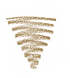 * No se sugirió ninguna respuesta. Posible respuesta múltiple.
P.24. ¿Cómo ha variado el tiempo de practica deportiva en horas antes, durante y después del confinamiento?*
Base: Total de jóvenes en edad escolar que practican deporte y han seguido en el confinamiento (n=215)
Tras el periodo de confinamiento, las horas dedicadas a la practica deportiva se han reducido en general. Ahora un 14,4% de los y las jóvenes dedica menos de 2 horas semanales, frente al 3,3% antes de la pandemia.
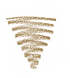 * Se leyeron las opciones de respuesta. Solo se admitió una.
P.19. ¿Cuáles de las siguientes medidas de prevención se han aplicado o crees que se aplicarán en tu practica deportiva?*, ¿Y cual te va a resultar más difícil de cumplir o te provoca más dificultad? **
Base: Total de jóvenes en edad escolar que practican deporte y han retomado la práctica deportiva o volverán en septiembre (n=289)
* Se leyeron las opciones de respuesta. Posible respuesta múltiple.
** Se leyeron las opciones de respuesta. Solo se admitió una.
P.16. ¿En qué grado cree que las medidas de prevención que deben adoptarse en la nueva normalidad para evitar el contagio, te afectarán en la práctica deportiva que realizabas antes del confinamiento?*
Base: Total de jóvenes en edad escolar que practican deporte
Practica deporte individual
Practica deporte en equipo
20,8%
36,4%
Afectará mucho/ 
bastante
Afectará mucho/ 
bastante
* Se leyeron las opciones de respuesta. Solo se admitió una.
P.25. ¿En qué grado te preocupa cómo van a retomarse las competiciones de las federaciones deportivas?
Base: Total de jóvenes en edad escolar que compiten en competiciones federadas (n=135)
* Se leyeron las opciones de respuesta. Solo se admitió una.
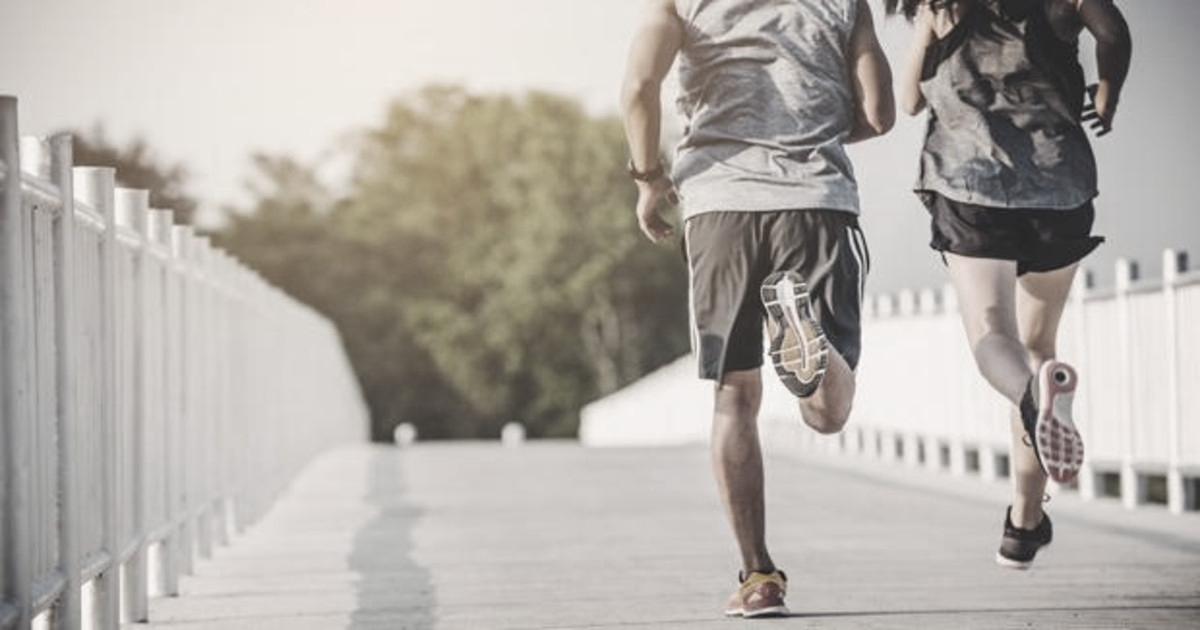 7.
CONSIDERACIONES FINALES
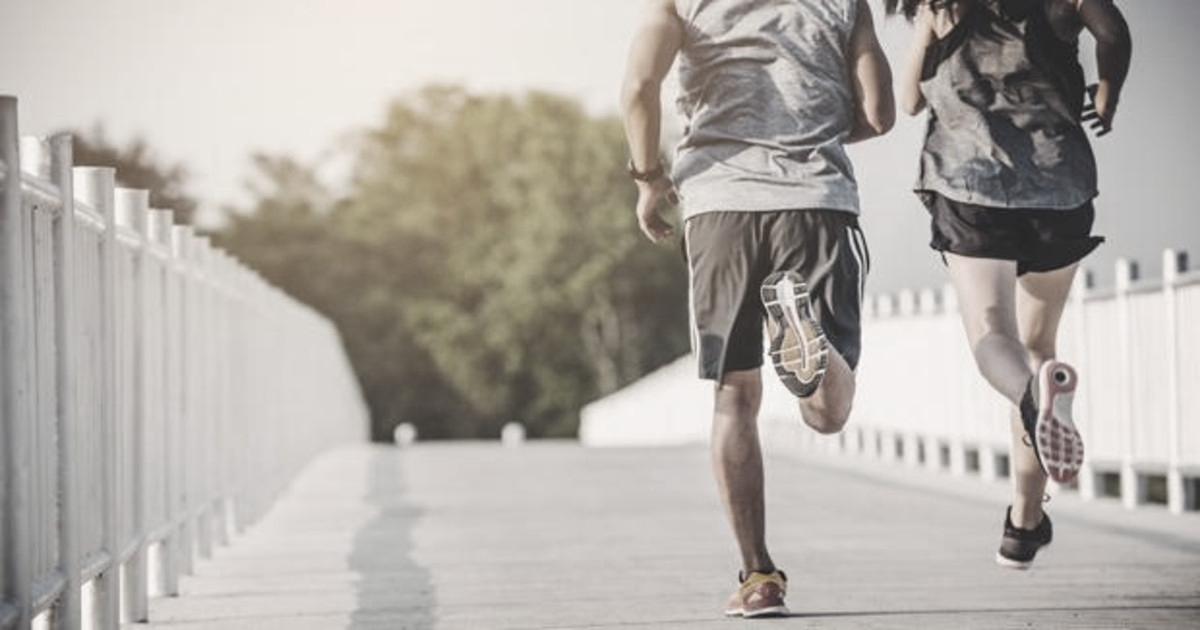 El año 2020 nos ha traído una situación inédita, sin precedentes, a consecuencia de la pandemia por el Coronavirus Covid-19. El 14 de marzo el Gobierno decretó el Estado de Alarma y el confinamiento de la población en sus domicilios. La actividad física y el deporte, no considerado actividad esencial, fue suspendido hasta en inicio de las fases de desescalada, a diferencia de otros países de nuestro entorno.

Este hecho ha tenido consecuencias en la población navarra en general y más en concreto, en la población navarra deportista, en tanto que las estructuras y esquemas que nos acompañan y por tanto, nos aportan seguridad y estabilidad desaparecen repentinamente, sin tener además un horizonte temporal claro. 

El estudio realizado permite extraer conclusiones sobre las consecuencias de este hecho en los y las deportistas de Alto Nivel y Alto Rendimiento de la Comunidad Foral, algunas de las cuales exponemos a continuación:

De todos, es el colectivo que menos entusiasta se muestra en el cumplimiento de las medidas de confinamiento, al igual de ser el que más impacto en su salud y preparación técnica señala. 

Un 66,3% de los y las deportistas calificaba su estado de salud como muy bueno antes del confinamiento, descendiendo al 48,5% pasado este periodo. Un descenso muy significativo. En términos totales, uno de cada cuatro ha visto empeorar, en mayor o menor grado, su estado de salud (el 25,7%).
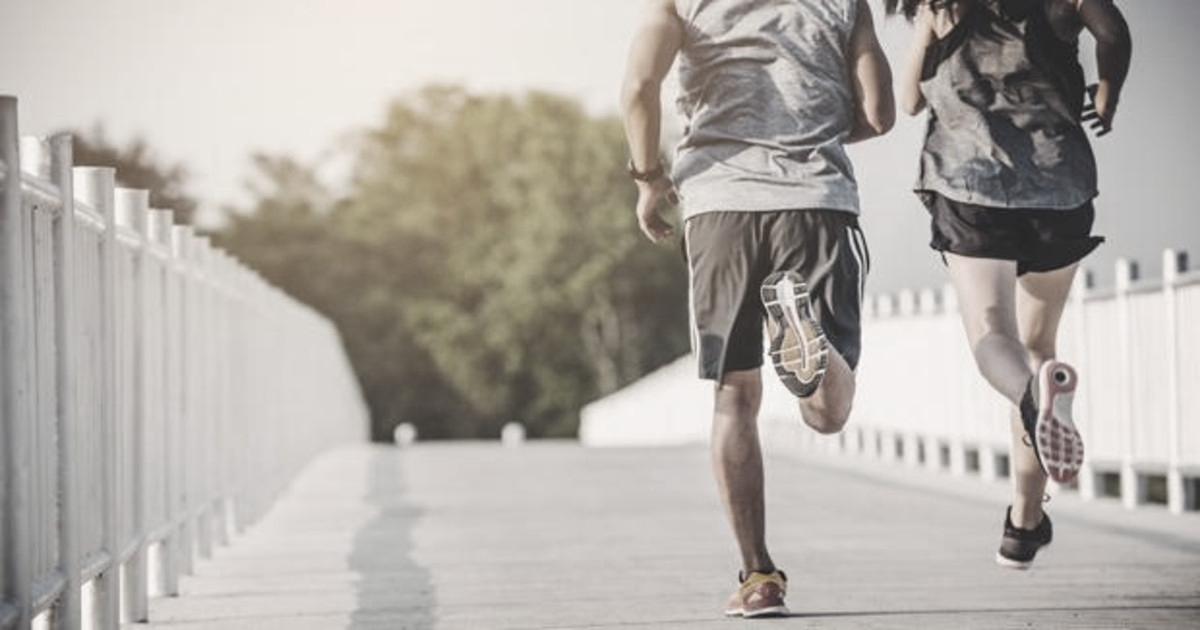 El tiempo de suspensión de la actividad ha llevado a la disminución de fuerza, potencia, masa muscular (29,7%), de resistencia y capacidad aeróbica (28,7%), principalmente. También en menor medida, al incremento de peso, la perdida de velocidad, de rutinas deportivas y de técnica, en definitiva, del “gesto deportivo”. 

Así el impacto más relevante del tiempo de confinamiento y desescalada es en su preparación técnica. Uno de cada tres (32%) lo califica como de “alto impacto”.

Un 24,8% de estos deportistas de élite ha tenido frecuentemente incertidumbre ante el futuro, el 14,9% dificultades para desconectar de las preocupaciones y el 13,9%, irritabilidad y cambios de humor. Un carrusel de emociones ya que también el 31,7% ha tenido habitualmente sentimientos de alegría y felicidad. 

Otro indicador es el 39,6% ha empeorado la calidad del sueño durante el tiempo de suspensión de la actividad. 

Asimismo, uno de cada tres deportistas de élite, el 33,7% ha sufrido consecuencias también económicas por la pandemia. Cerca de la mitad de éstos ha visto como se reducían sus ingresos derivados del deporte en menos de un 20%, pero también el 23,8% ha perdido más del 50% de sus ingresos.
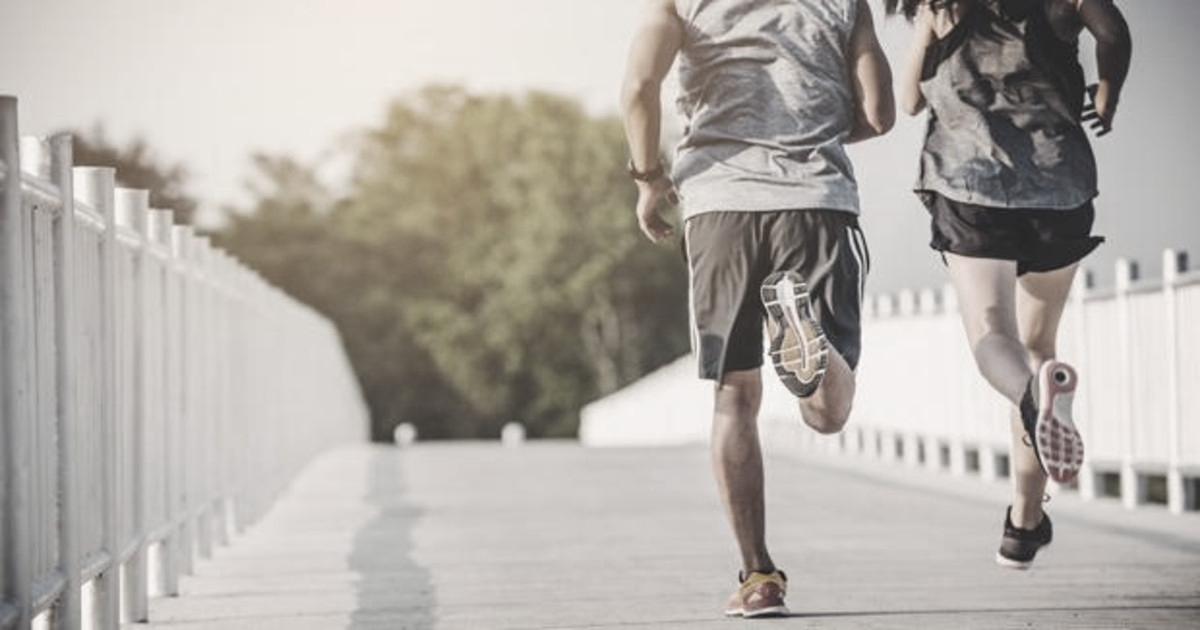 En el caso de los y las deportistas federados/as, 

Dos de cada diez, pese a la juventud de buena parte de los participantes, ha visto empeorar su estado de salud en cierto grado después del confinamiento. Han perdido resistencia (41,7%), y fuerza, potencia o masa muscular (24,0%), principalmente. 

Su bienestar emocional parece haberse resentido menos, aunque el 34,7% ha empeorado su calidad del sueño. 

Lo más preocupante igualmente tras este tiempo es la preparación técnica y durante la desescalada aunque su motivación y satisfacción ha sido positiva, incluso mejor que antes de la pandemia, la efectividad parece haberse resentido, presumiblemente por las limitaciones interpuestas en las fases de vuelta a la nueva normalidad.

Un 19,7% de los y las federadas navarras dicen haber sufrido un impacto negativo económico, en su mayor parte no derivado de los ingresos del deporte, algo poco habitual en este colectivo. 

A esto hay que sumar la incertidumbre respecto al calendario de competiciones, tras los aplazamientos y suspensiones de pruebas.
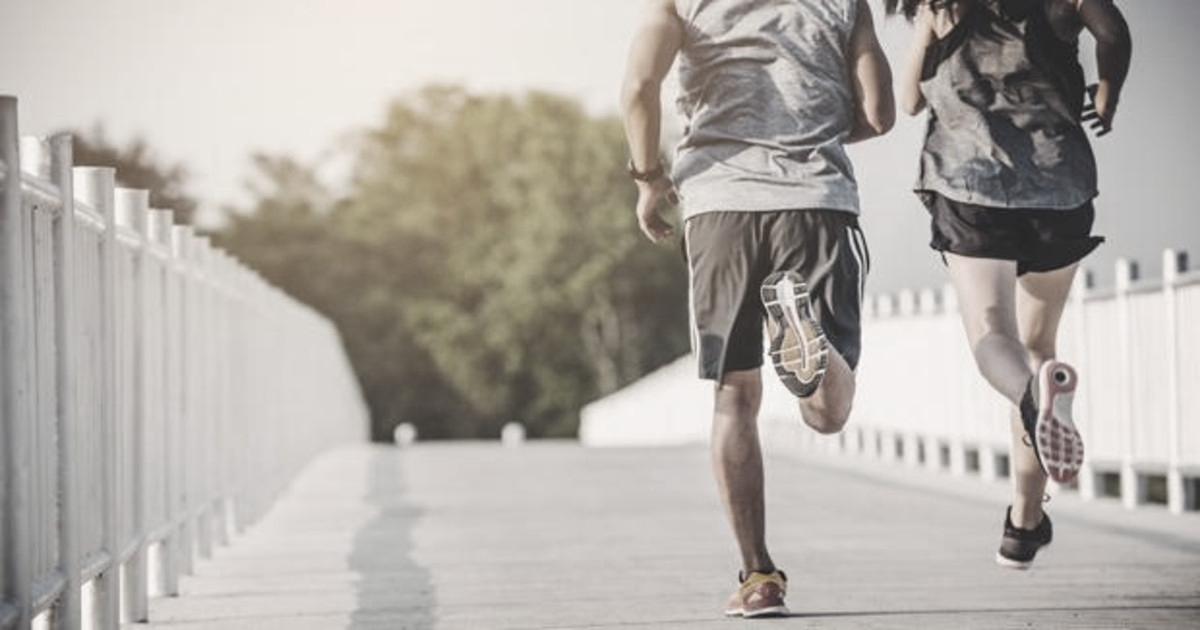 Asimismo la población general de navarra aficionada al deporte, que cubre una mayor abanico de edad, es el colectivo que ha mostrado mayores niveles de preocupación e incertidumbre por la pandemia.

 Las consecuencias en este caso, no parecen tan visibles en su estado de salud, aunque un 14,1% dice empeorar, siendo el incremento de peso la consecuencia más visible, sino más bien en las repercusiones psicológicas. Son quienes mayores problemas para desconectar de las preocupaciones han tenido de forma estable (19,2%), o ha vivido cuadros frecuentes de incertidumbre (35,8%) y menor sentimiento de alegría. También cuatro de cada diez ha tenido dificultades para conciliar el sueño o un sueño interrumpido frecuentemente. 

No obstante, el deporte ha jugado un papel fundamental entre los aficionados navarros y navarras durante el Estado de Alarma ya que siete de cada diez ha seguido practicando alguna rutina o entrenamiento en su domicilio. El deporte ha sido la válvula de escape necesaria para el bienestar, ayudando en amplio sentido, creando rutinas, relajando, entreteniendo, etc. 

No es de extrañar el despegue que durante este tiempo han tenido las plataformas Online para seguir entrenamientos, como cita el 30,5% de los navarros y navarras que ha seguido practicando sus rutinas a través de youtube. También las compras de material deportivo han tenido incidencia en el confinamiento, ya que cerca del 9% de los navarros y navarras aficionados ha comprado artículos deportivos como mancuernas, bandas elásticas, bicicletas, rodillos o esterillas.
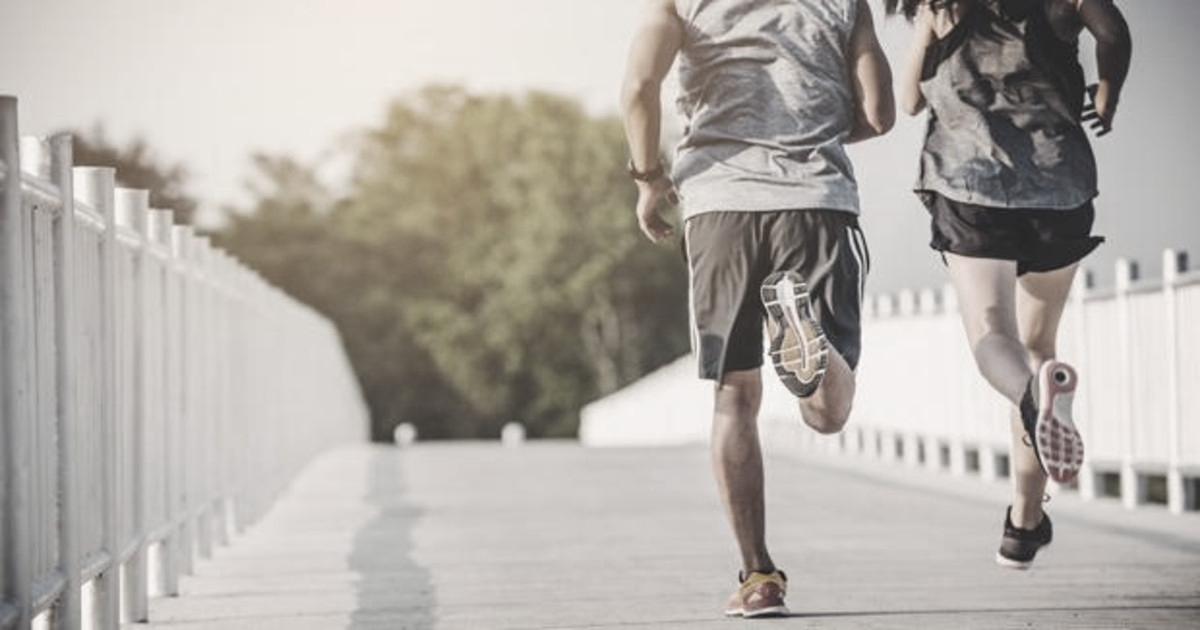 En el caso de los y las jóvenes en edad escolar, su cumplimiento del confinamiento parece haber sido más estricto, con menos salidas. También en este colectivo se aprecia el peso de la carga lectiva extra que ha supuesto la formación online. 

El tiempo de parón deportivo les ha llevado a echar de menos especialmente compartir tiempo con los y las amigas a través de su práctica deportiva, como citan siete de cada diez consultados/as. Y las barreras para continuar con cierta actividad física apuntan a la falta de motivación sufrida como principal aspecto, a diferencia de otros colectivos. 

La mayoría de los jóvenes aún no ha vuelto a su práctica deportiva sino que lo hará en septiembre pero ya se aprecia una tasa de abandono del 3,6% por centrarse en su estudios, pero también por impacto de la Covid-19 y el miedo al contagio.
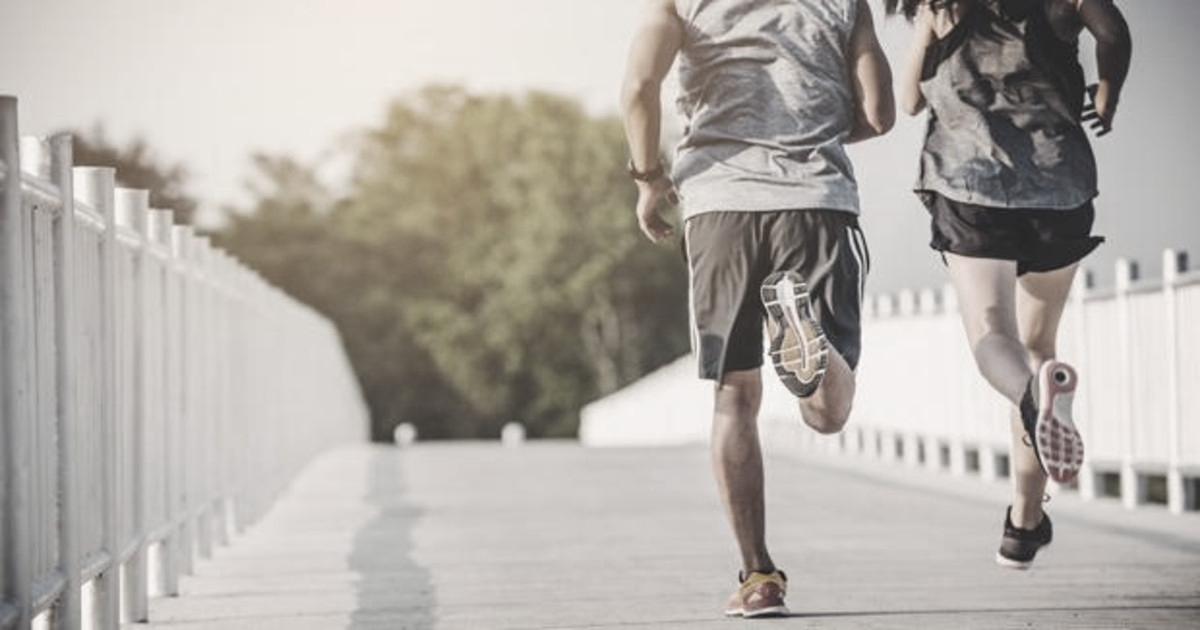 El 2020 parece a todas luces un año de afectación total por la pandemia al mundo del deporte, a los deportistas. Más ahora que es una incógnita saber como evolucionarán los rebrotes que se están produciendo y las medidas sanitarias que vendrán. Por eso el papel de las administraciones se revela fundamental. 

Los deportistas de Alto Nivel, Alto rendimiento y federados/as han valorado mejor el apoyo recibido por parte de las federaciones, revelándose como un interlocutor imprescindible. 

Asimismo, los y las deportistas navarros y navarras abogan por reforzar las ayudas, el apoyo al sector. Por reforzar y mantener las becas y subvenciones del deporte. 

También porque las administraciones fomenten las ayudas a instalaciones y deportistas para sufragar los sobrecostes que la nueva normalidad impone, gastos en desinfección, compra de más material deportivo, etc.. Las pruebas PCR y dar soporte sanitario a los deportistas en tiempos de la Covid-19, también es una propuesta de su lado, así como las ayudas a las federaciones, o sumar esfuerzos para la cesión o apertura de instalaciones deportivas que faciliten el entrenamiento.
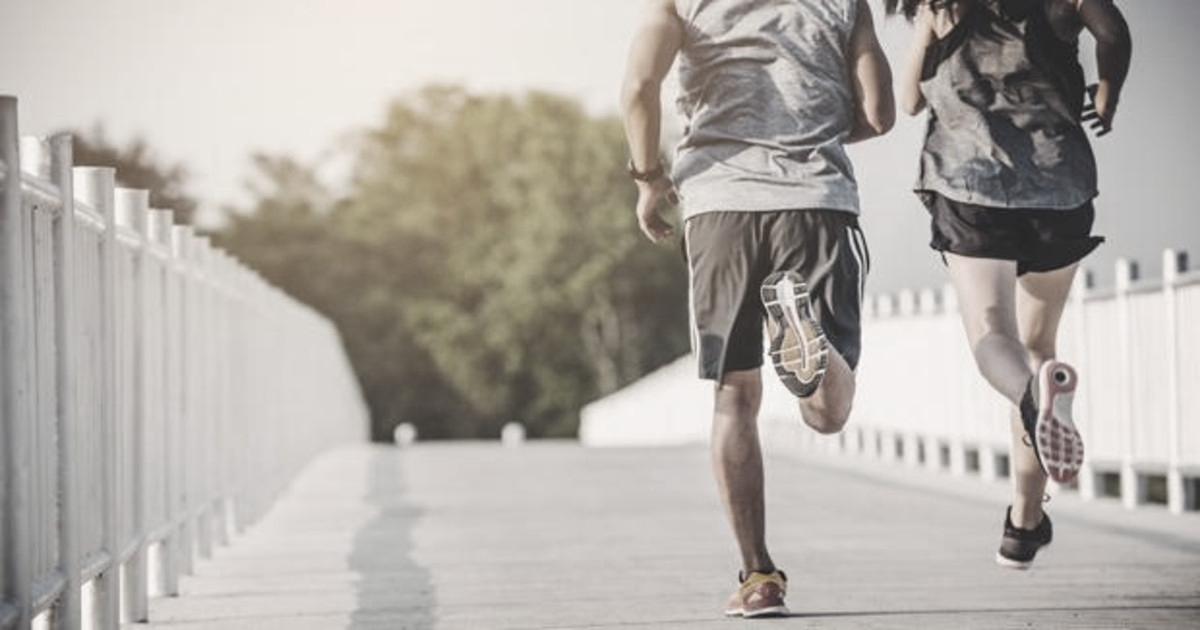 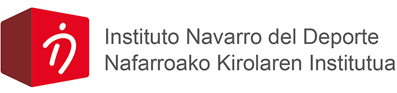 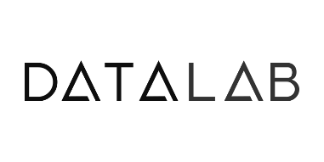